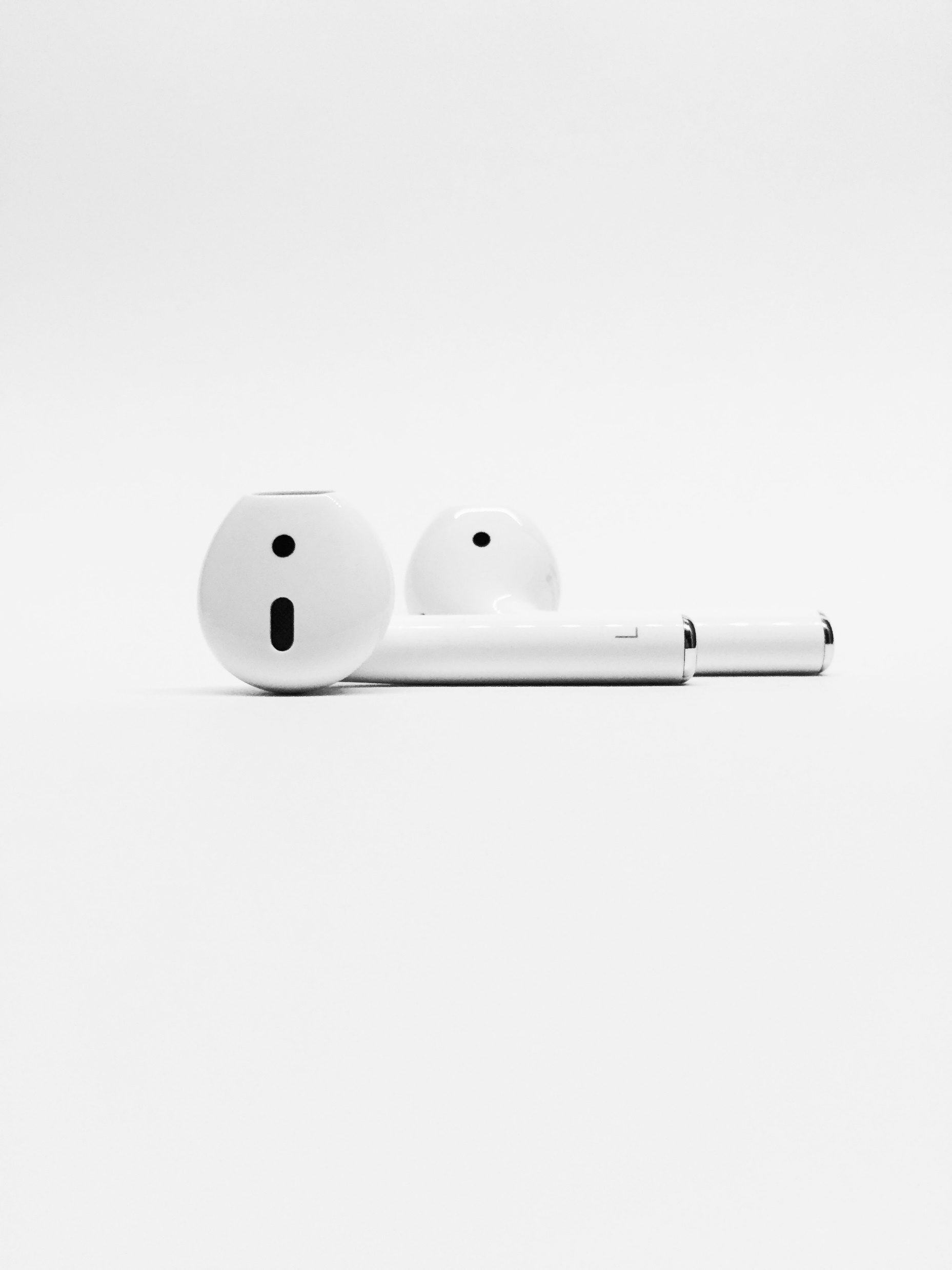 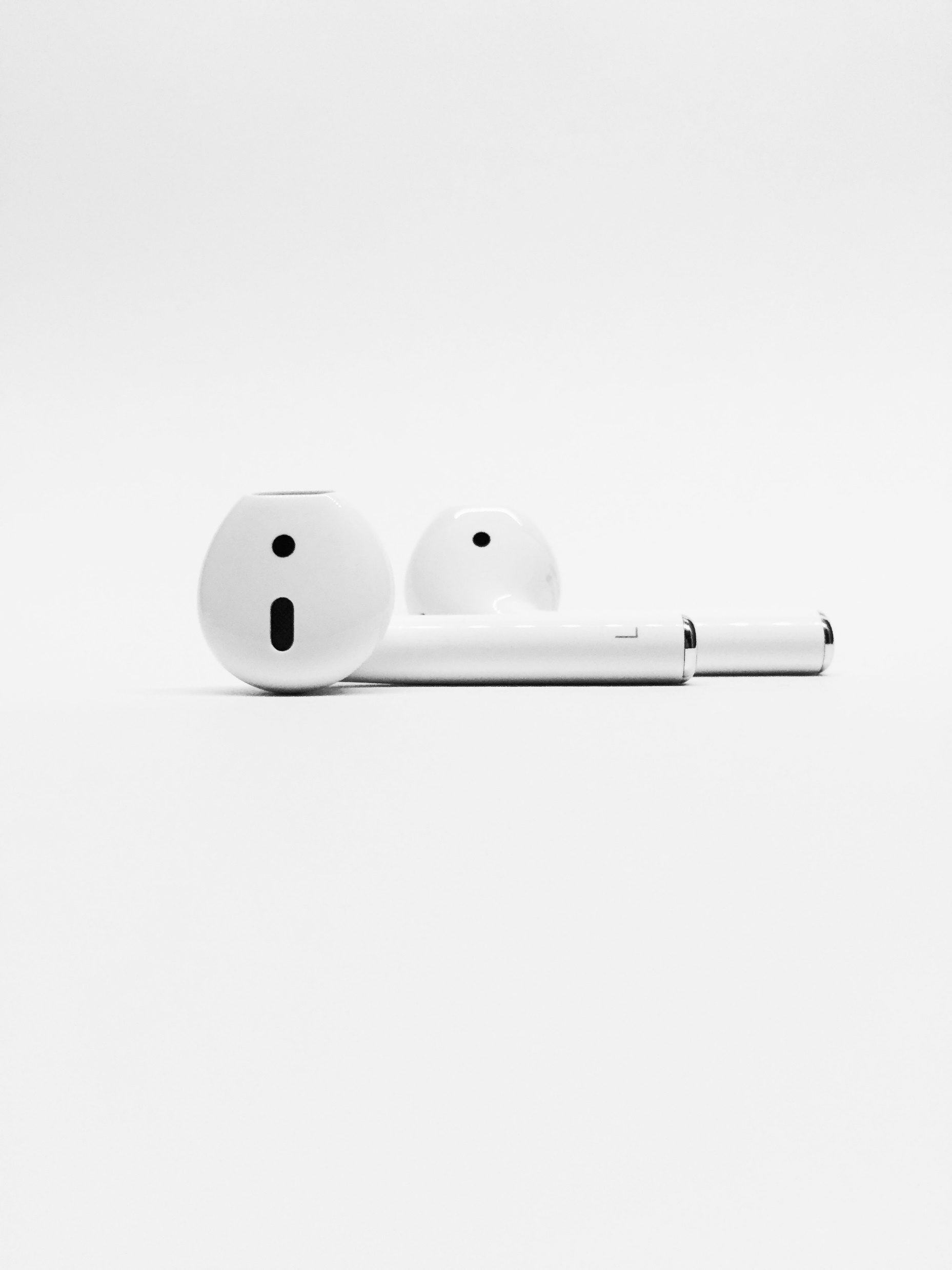 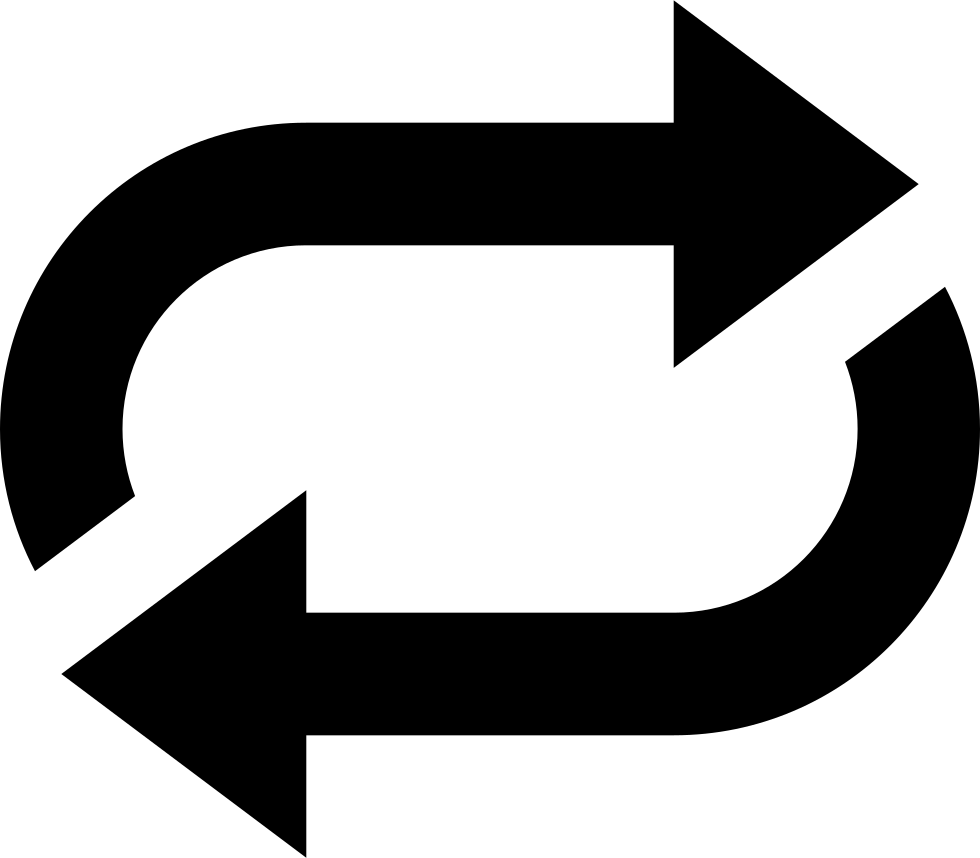 On Repeat
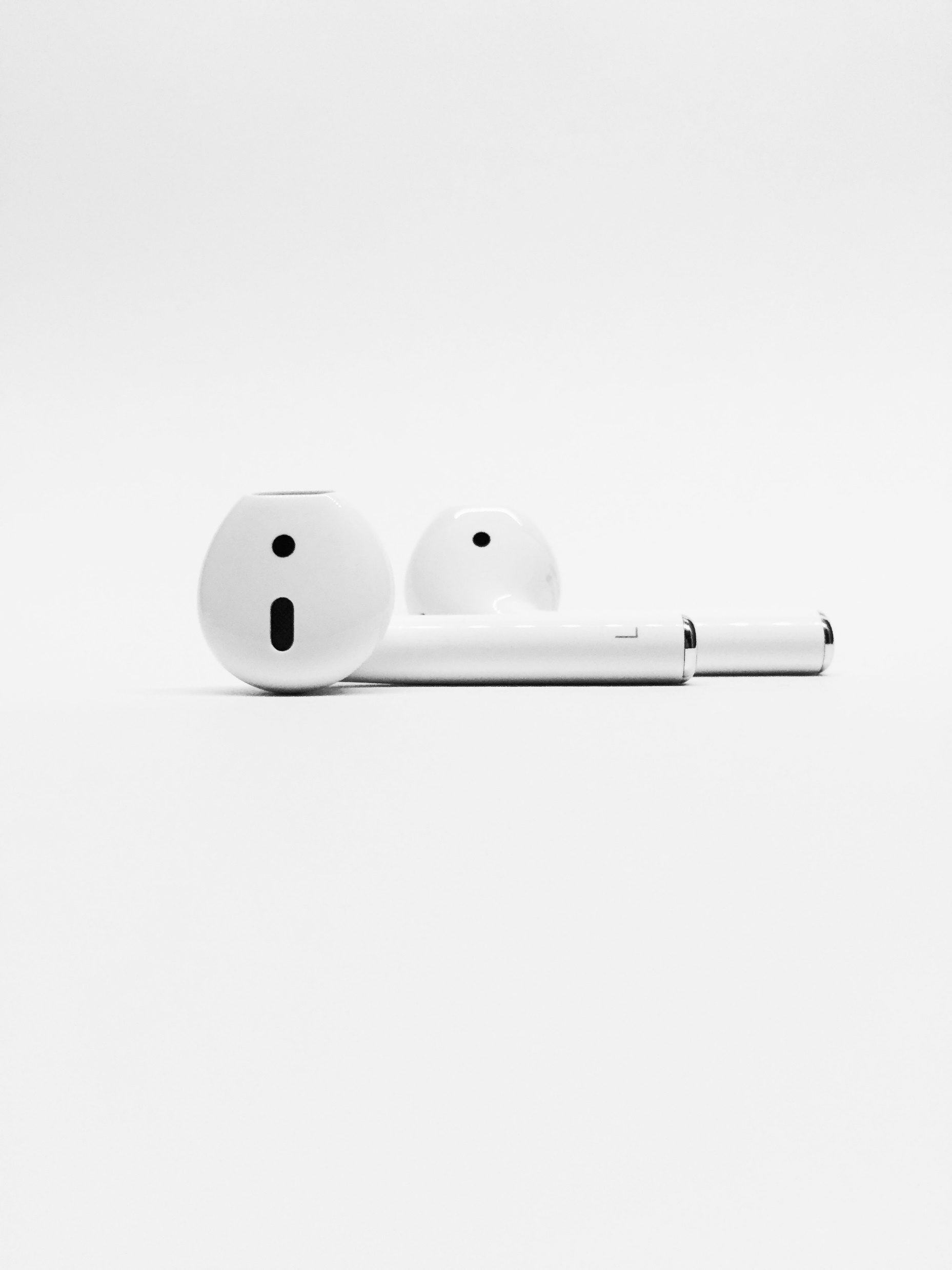 2 Peter 1:12New Living Translation
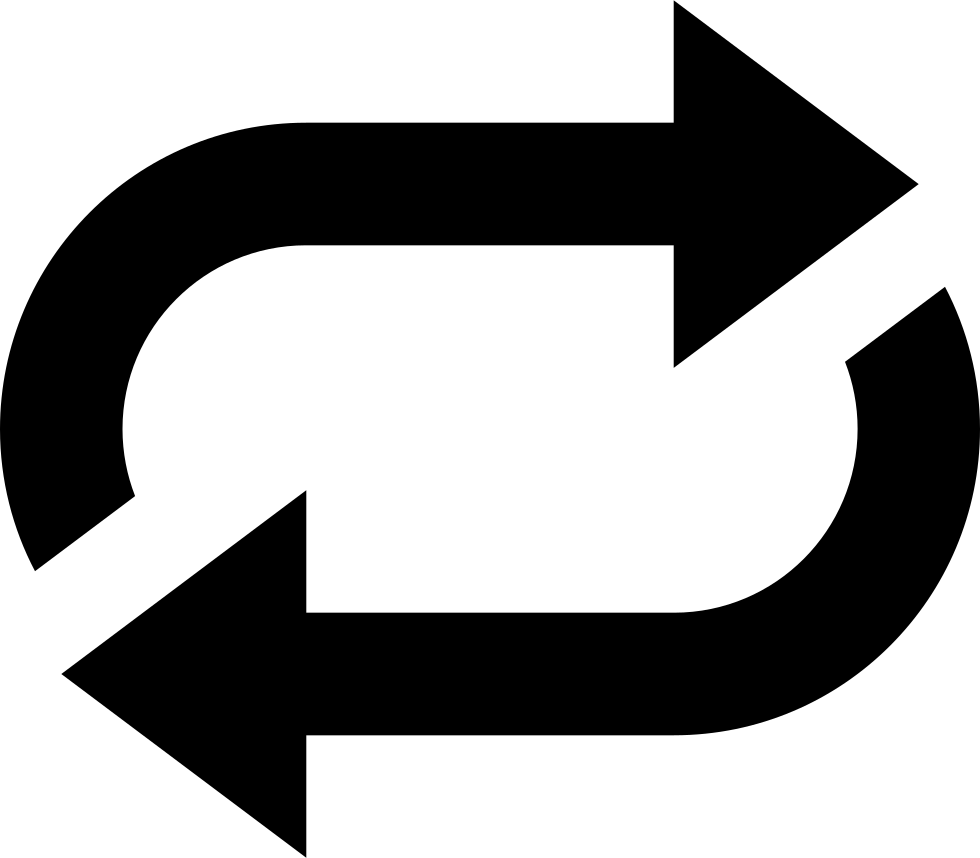 Therefore, I will always remind you about these things—even though you already know them and are standing firm in the truth you have been taught.
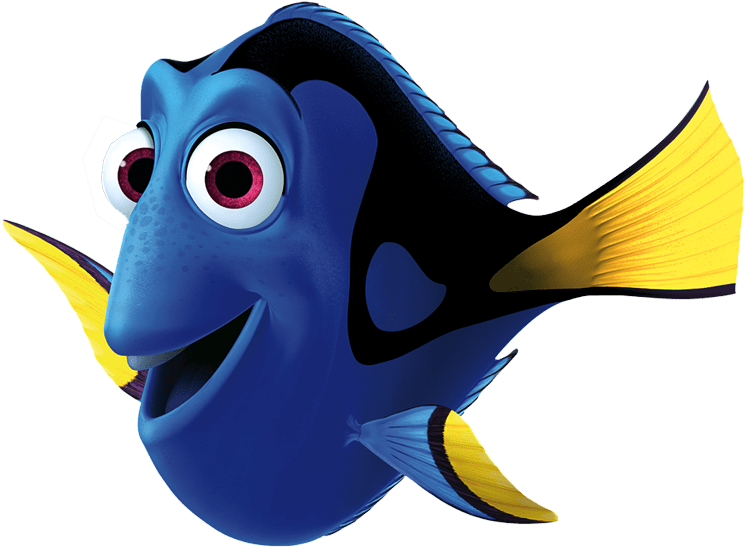 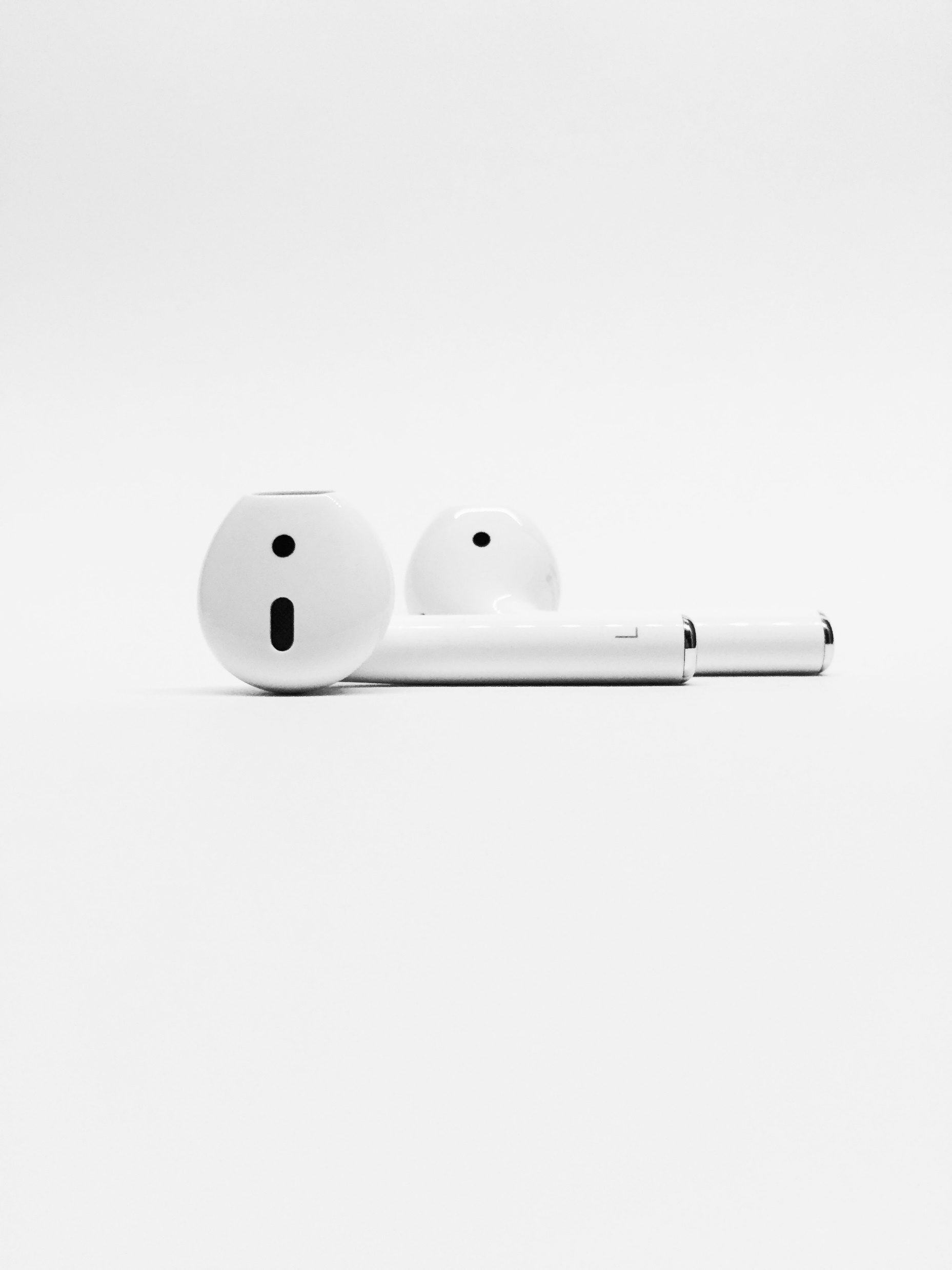 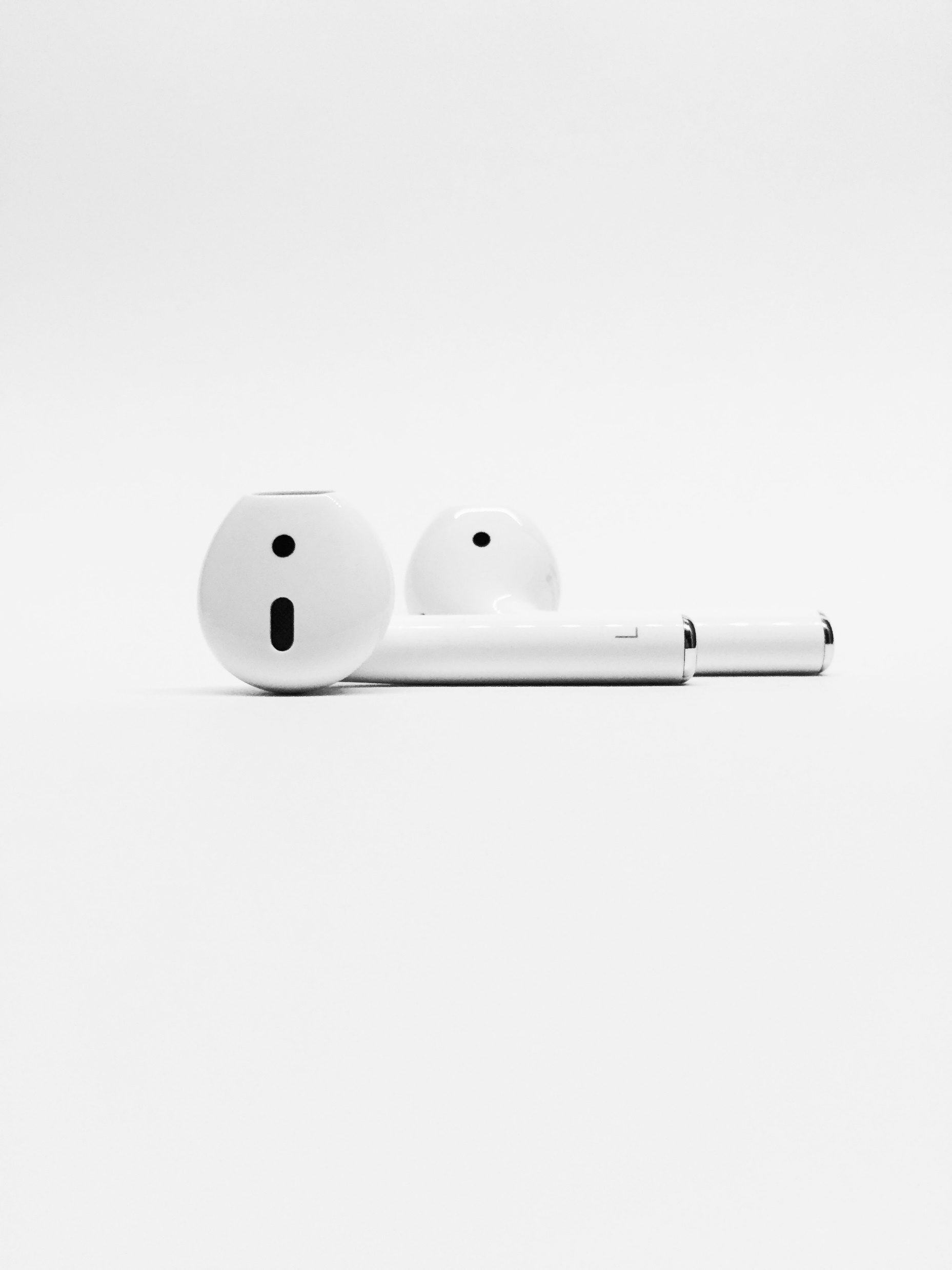 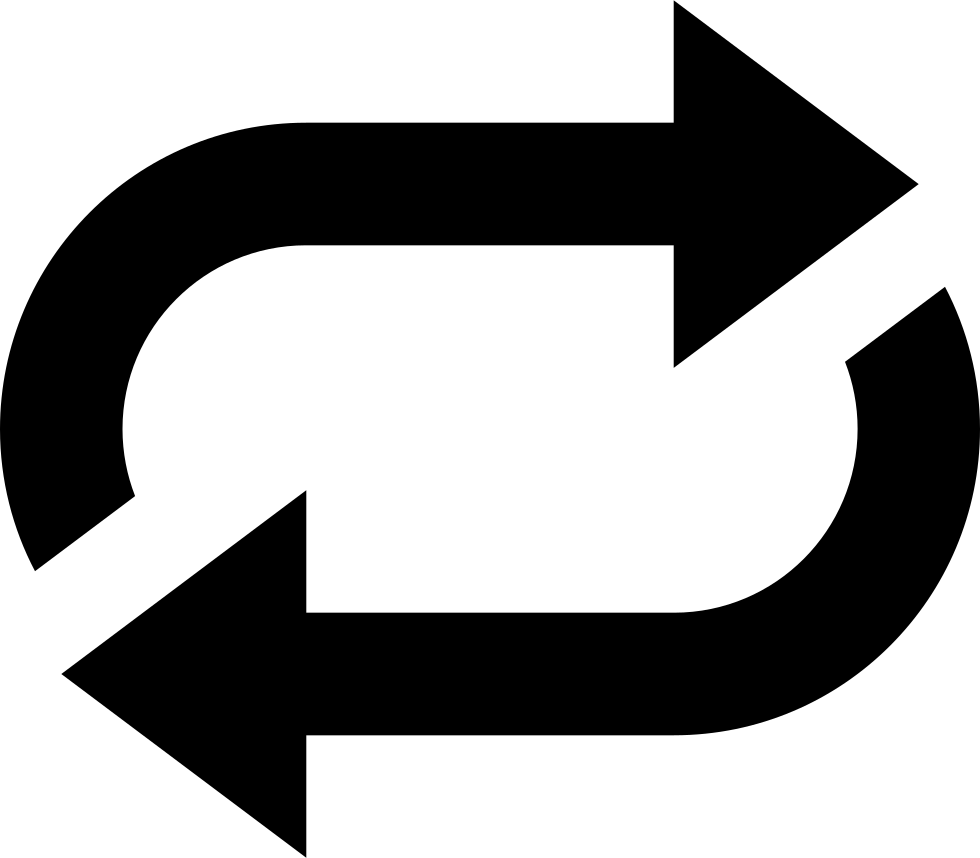 Nothing is ImpossibleFor God
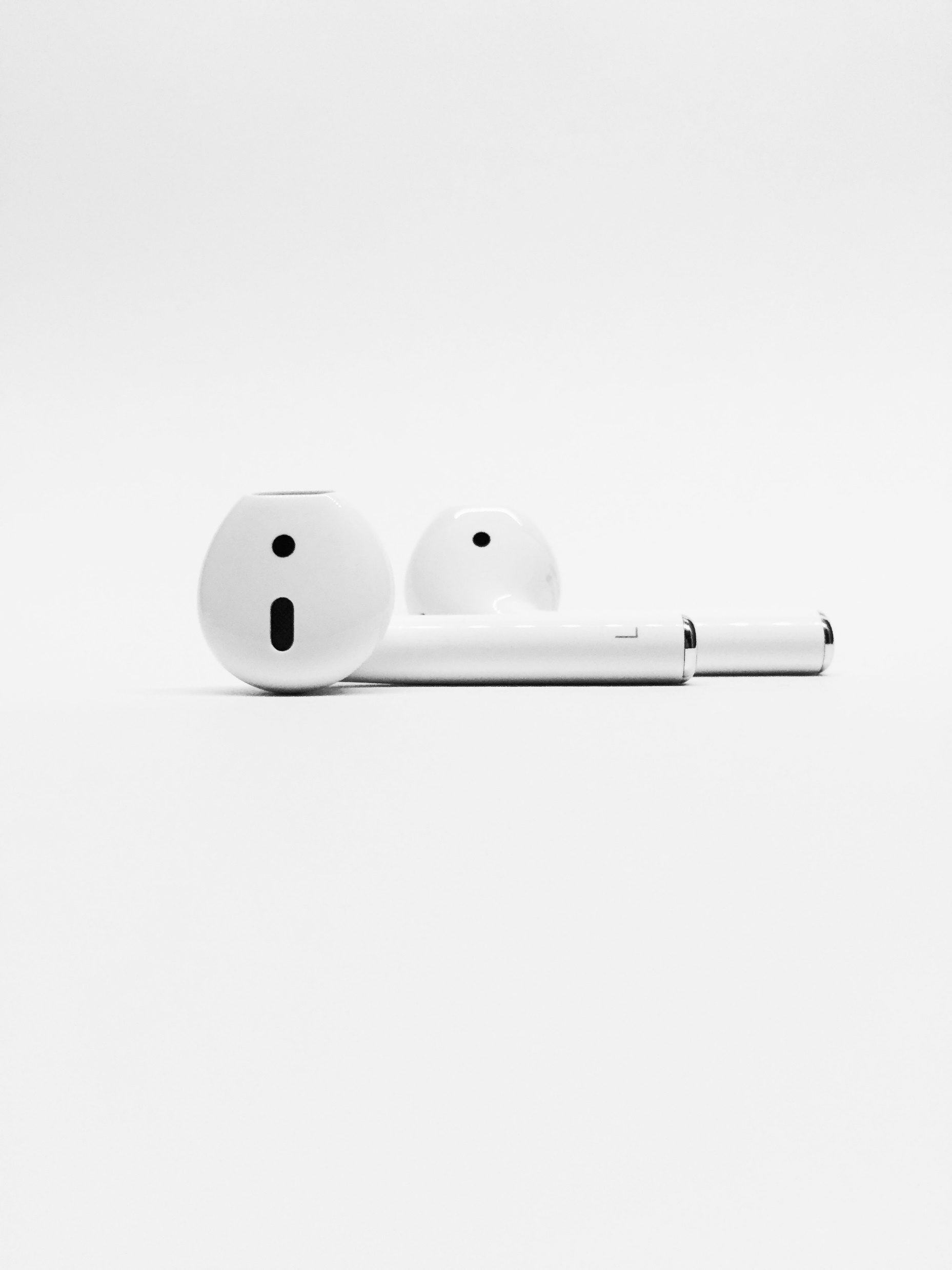 Genesis 1:1New Living Translation
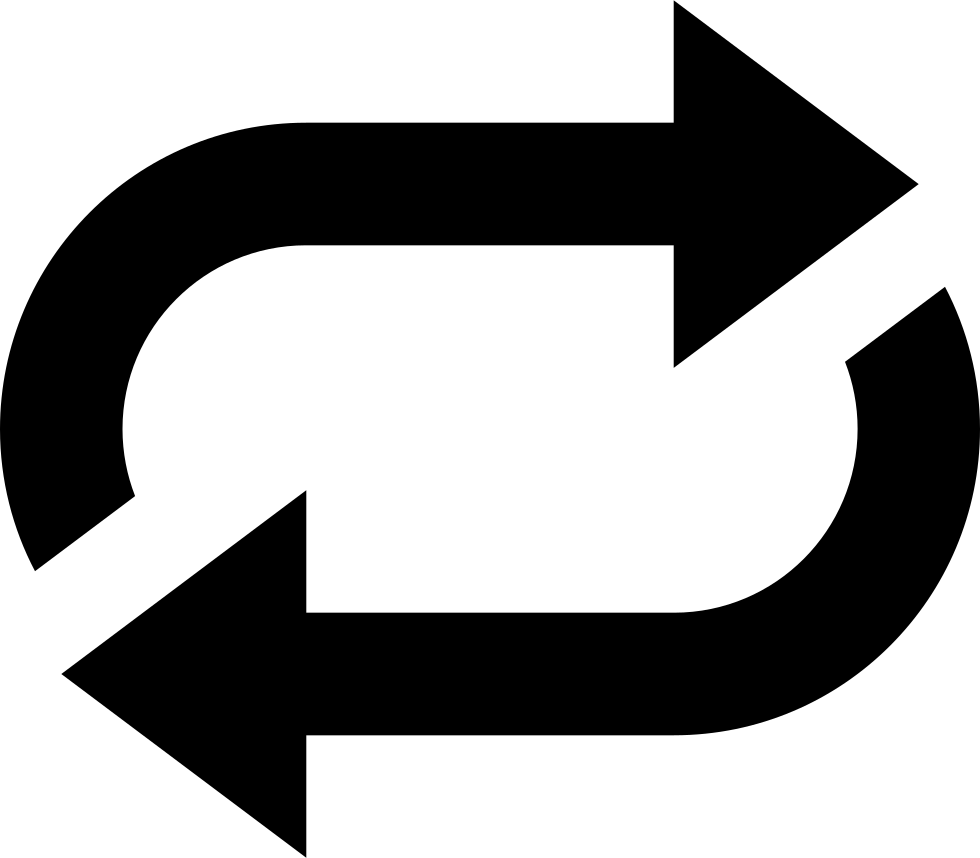 In the beginning God created the heavens and the earth.
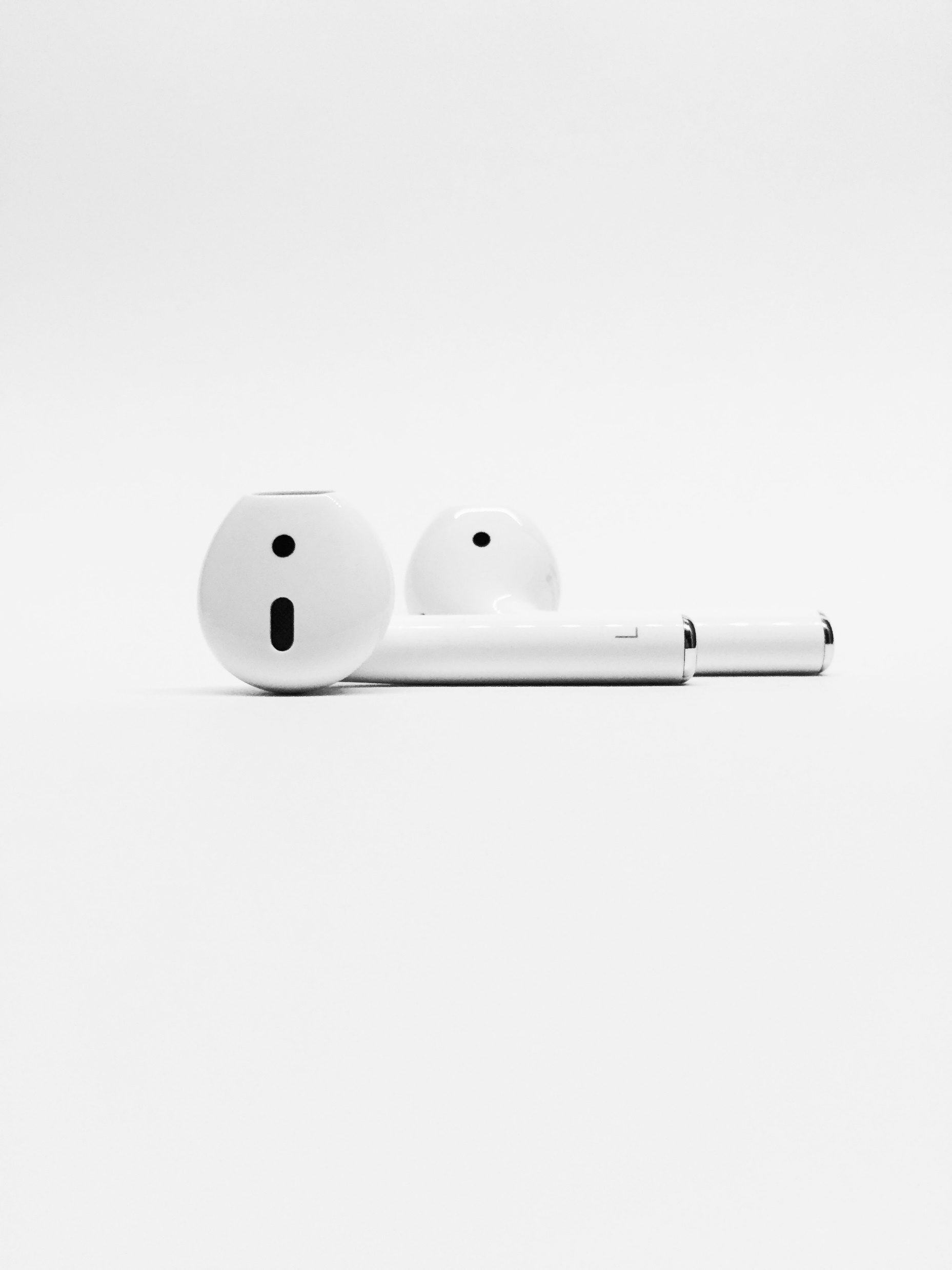 Genesis 18:14New Living Translation
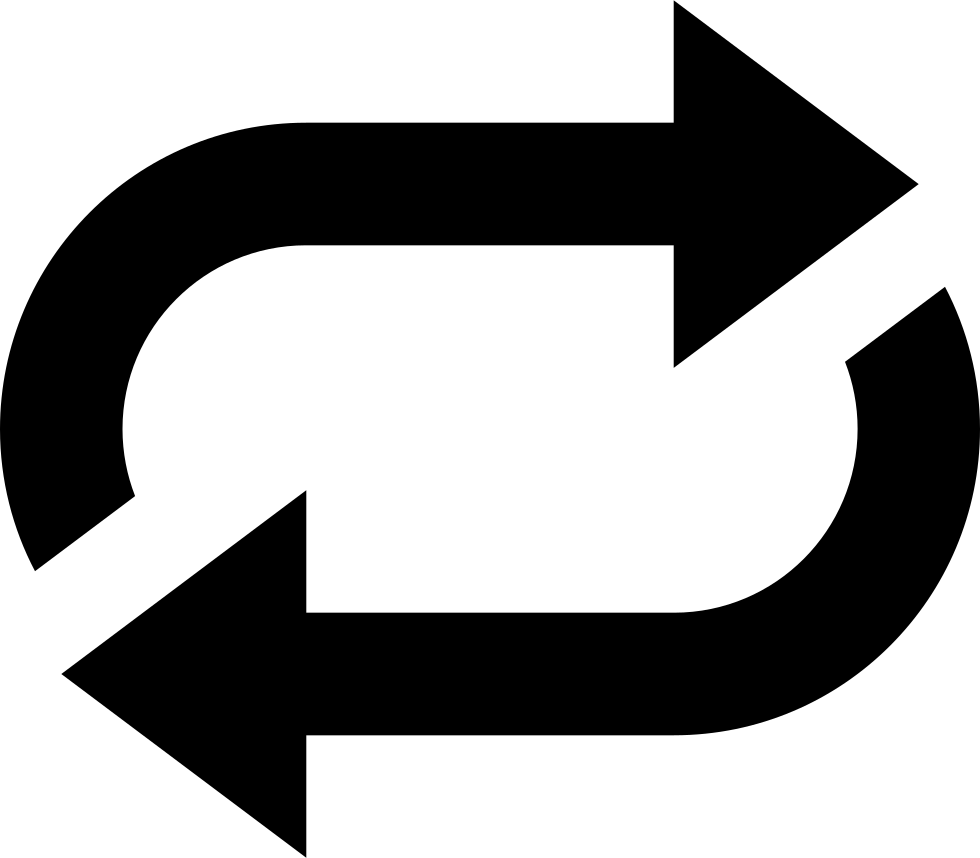 Abraham and Sarah were both very old by this time, and Sarah was long past the age of having children. So she laughed silently to herself and said, “How could a worn-out woman like me enjoy such pleasure, especially when my master—my husband—is also so old?”
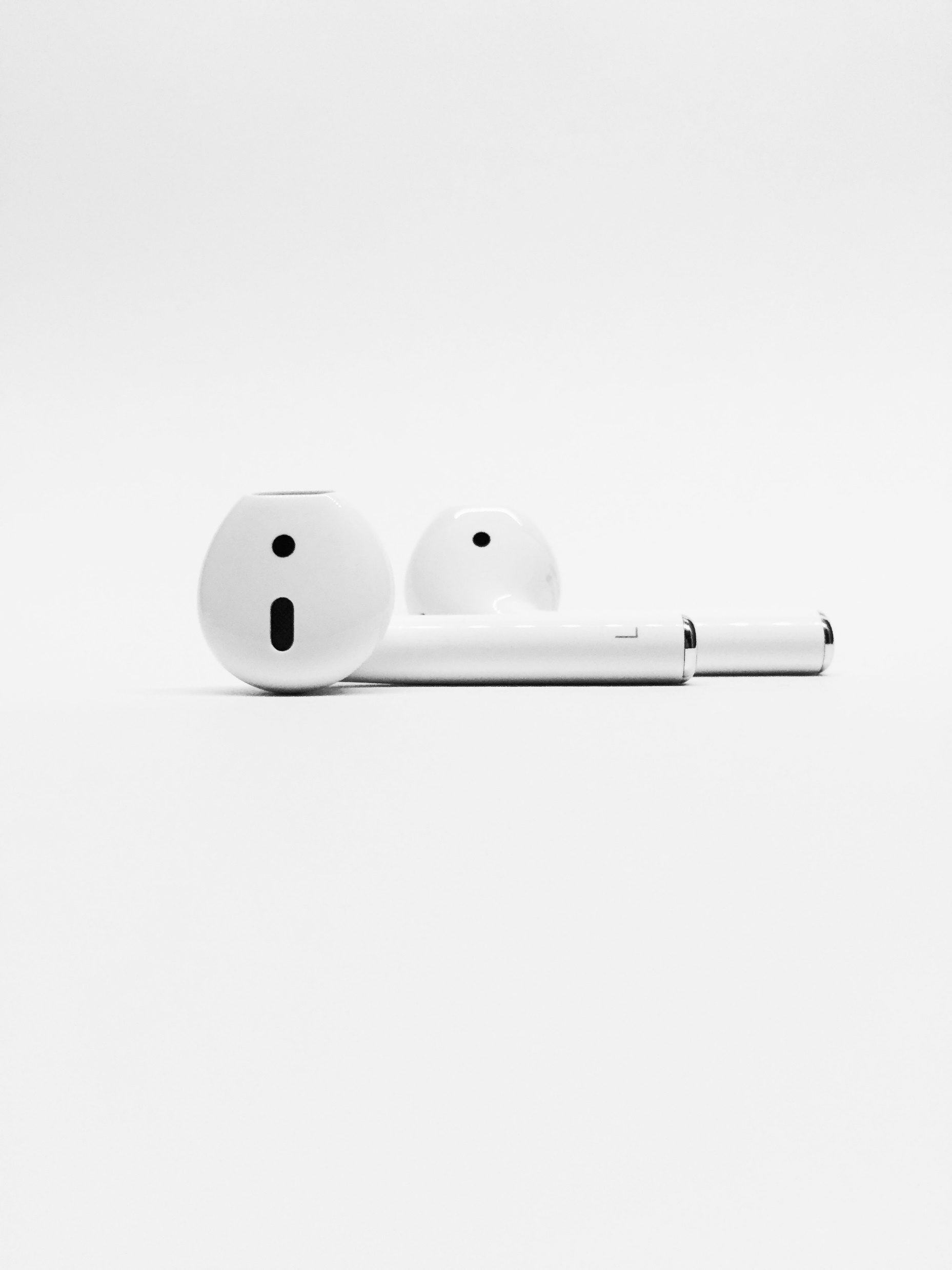 Genesis 18:11-14New Living Translation
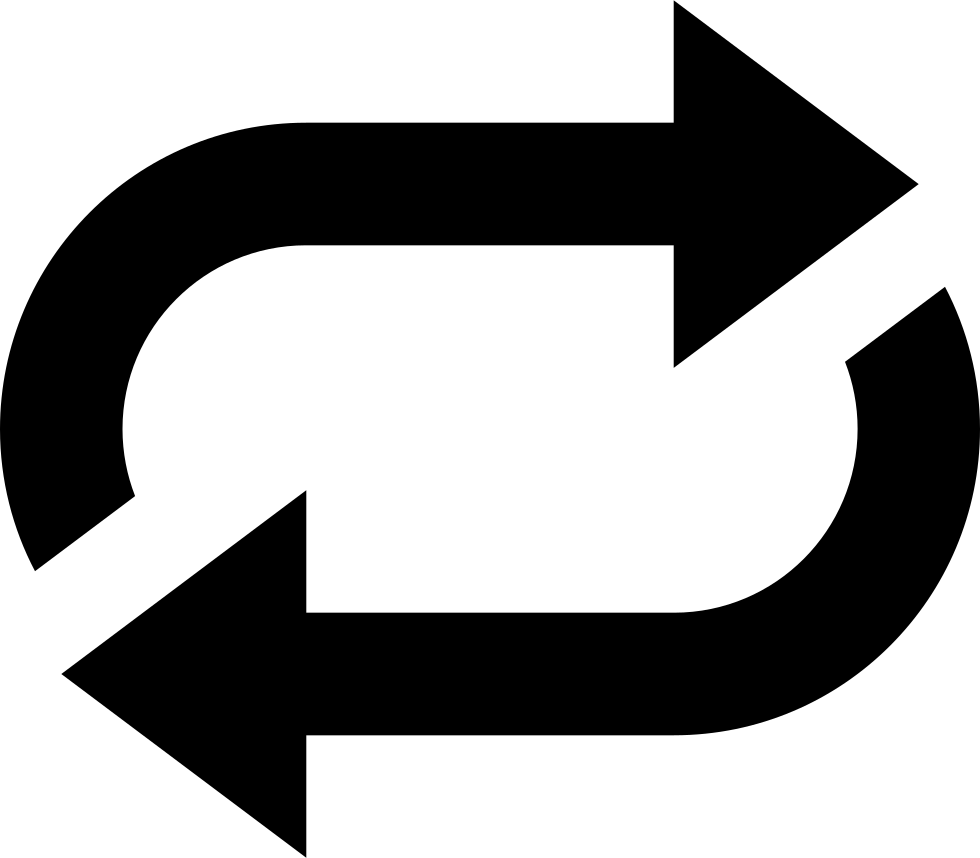 Then the Lord said to Abraham, “Why did Sarah laugh? Why did she say, ‘Can an old woman like me have a baby?’ Is anything too hard for the Lord? I will return about this time next year, and Sarah will have a son.”
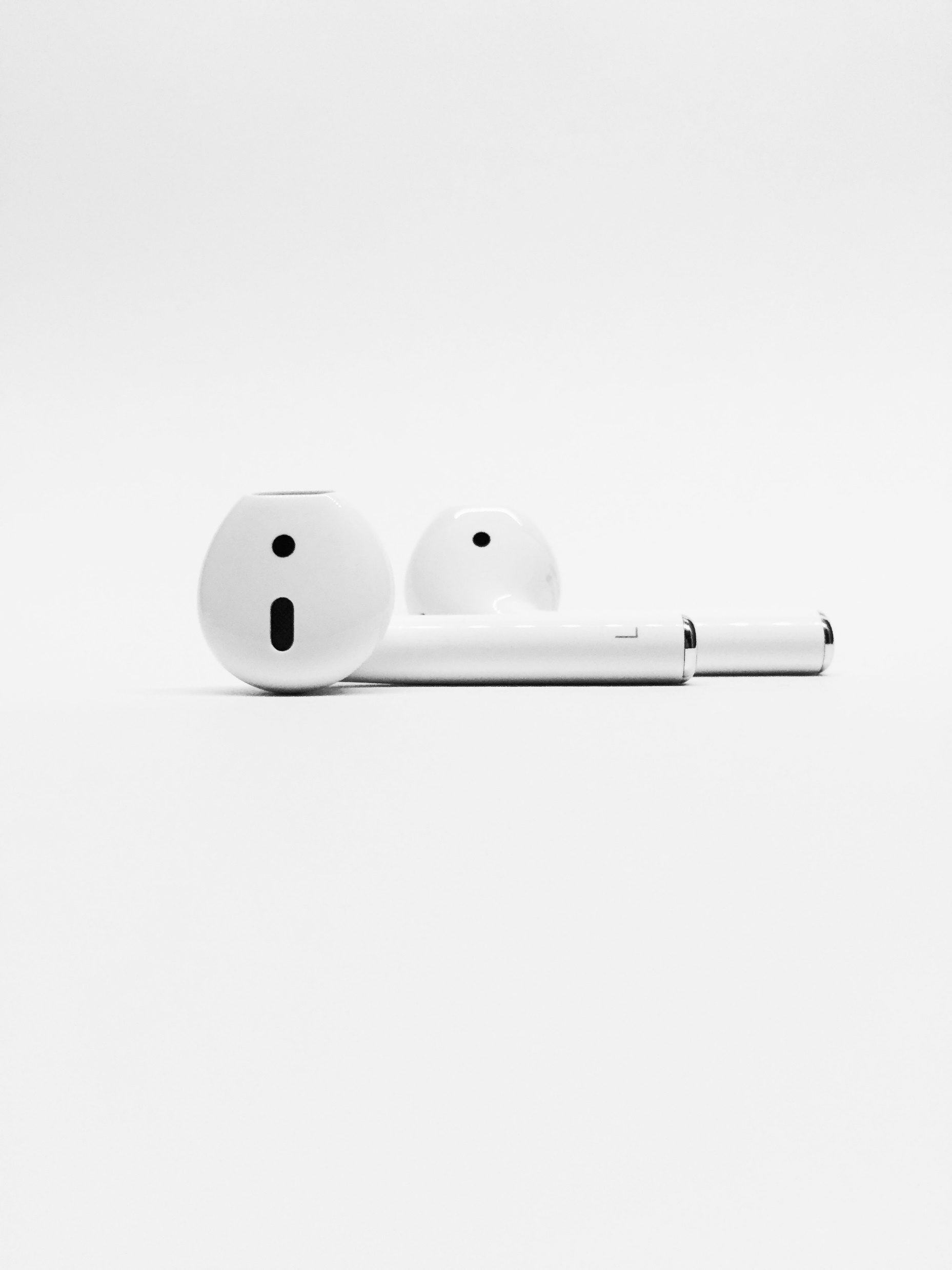 Deuteronomy 7:17-19New Living Translation
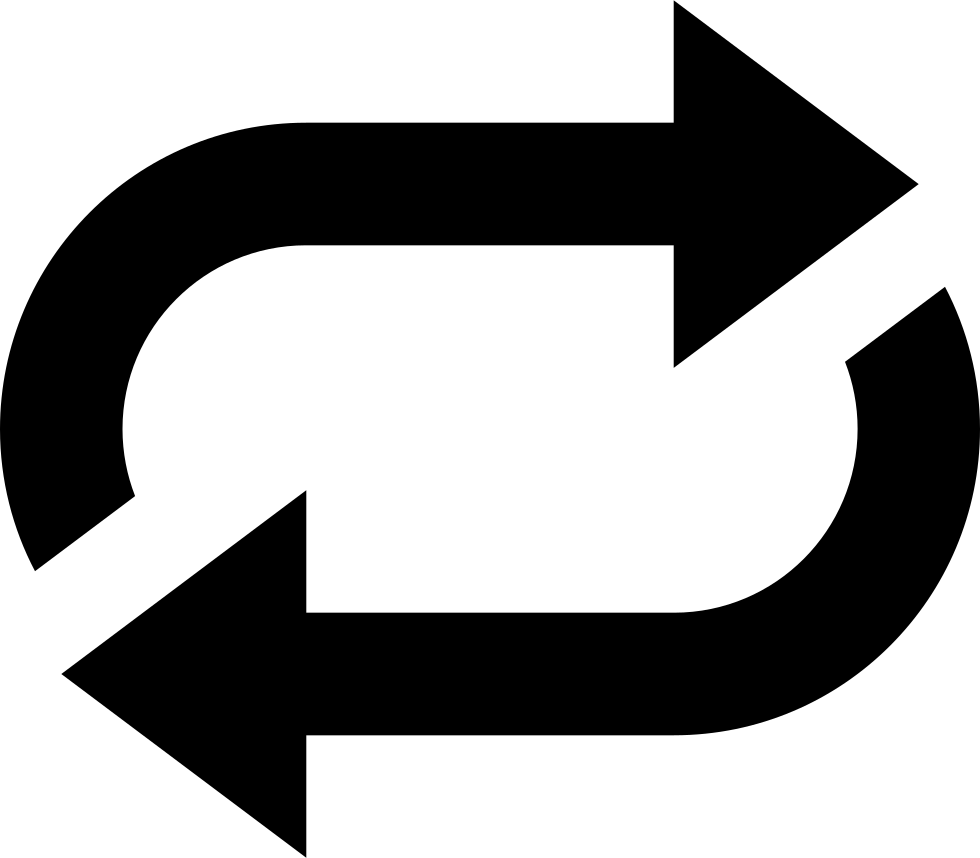 Perhaps you will think to yourselves, ‘How can we ever conquer these nations that are so much more powerful than we are?’ But don’t be afraid of them! Just remember what the Lord your God did to Pharaoh and to all the land of Egypt. Remember the great terrors the Lord your God sent against them. You saw it all with your own eyes!
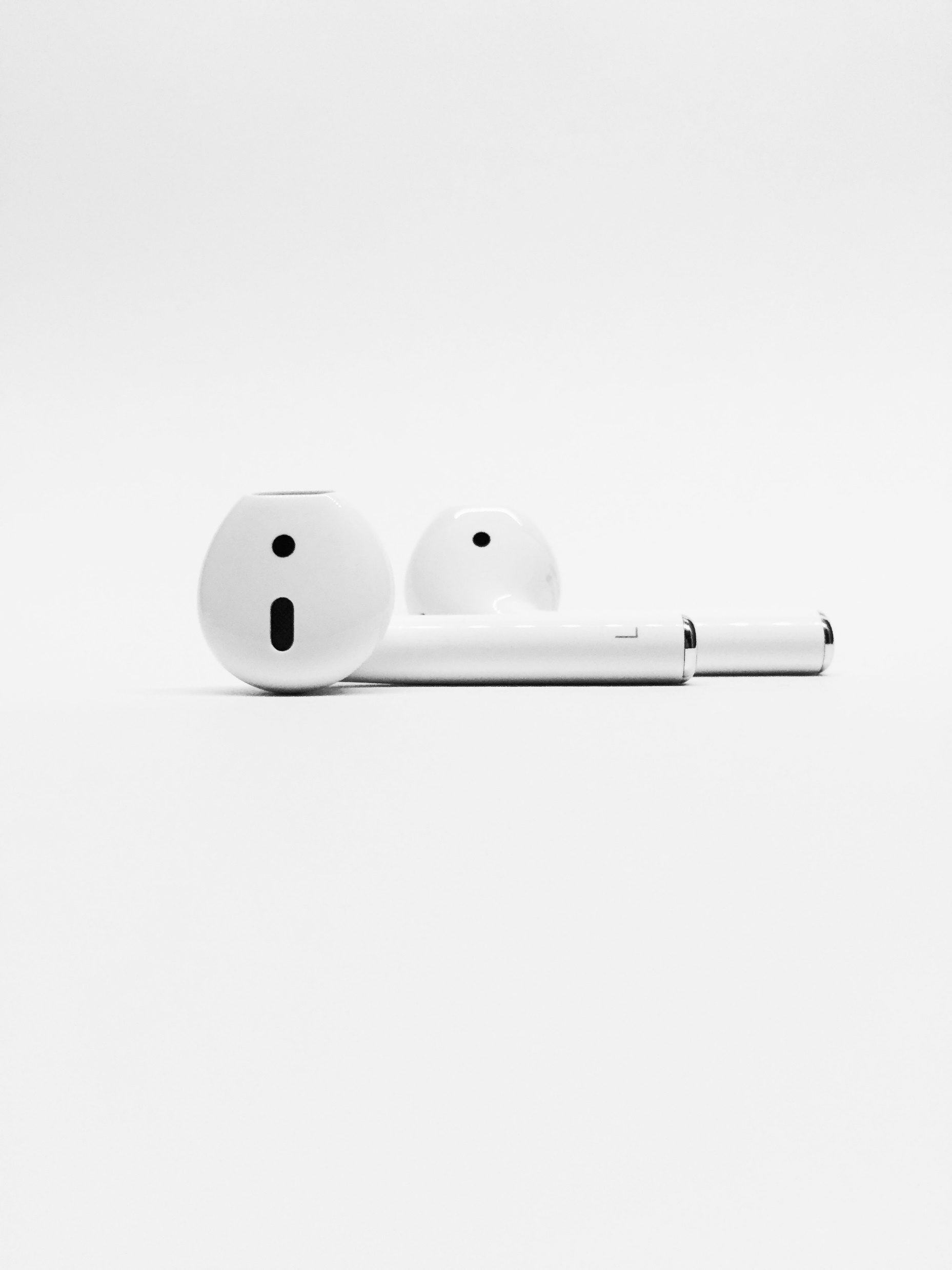 Deuteronomy 7:17-19New Living Translation
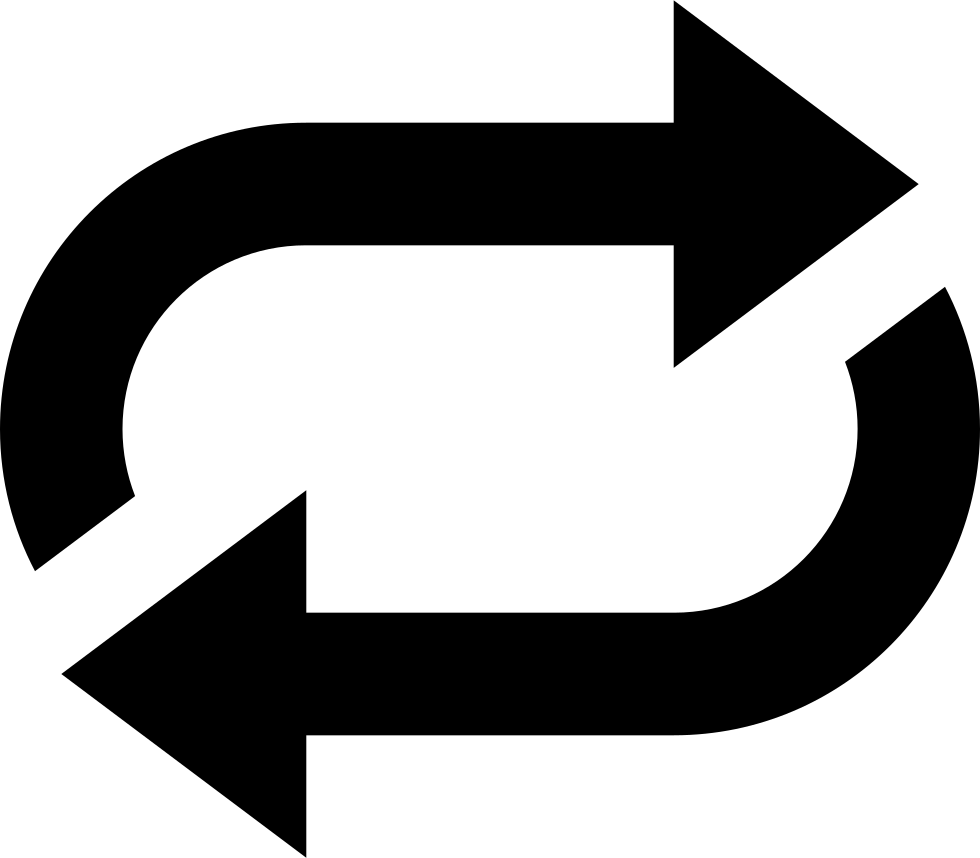 And remember the miraculous signs and wonders, and the strong hand and powerful arm with which he brought you out of Egypt. The Lord your God will use this same power against all the people you fear.
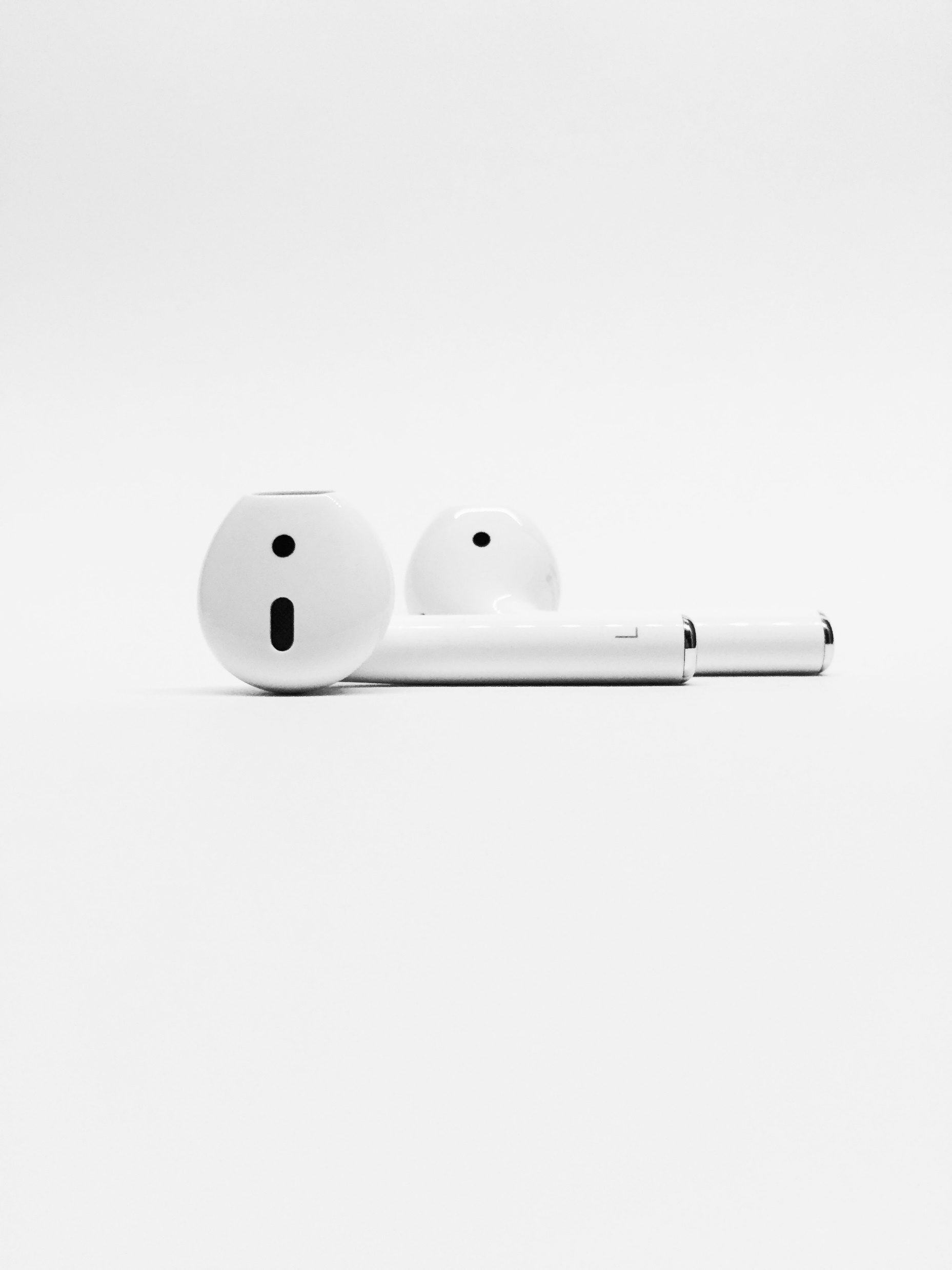 Jeremiah 32:17-19New Living Translation
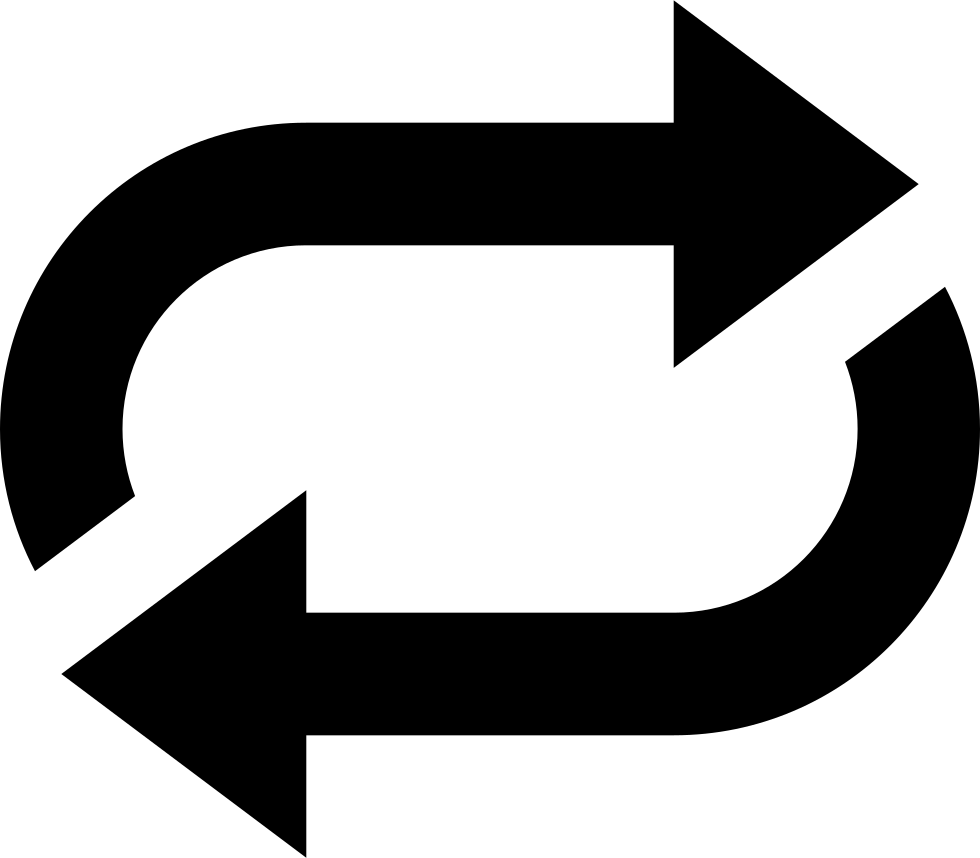 “O Sovereign Lord! You made the heavens and earth by your strong hand and powerful arm. Nothing is too hard for you!
…
You are the great and powerful God, the Lord of Heaven’s Armies. You have all wisdom and do great and mighty miracles.”
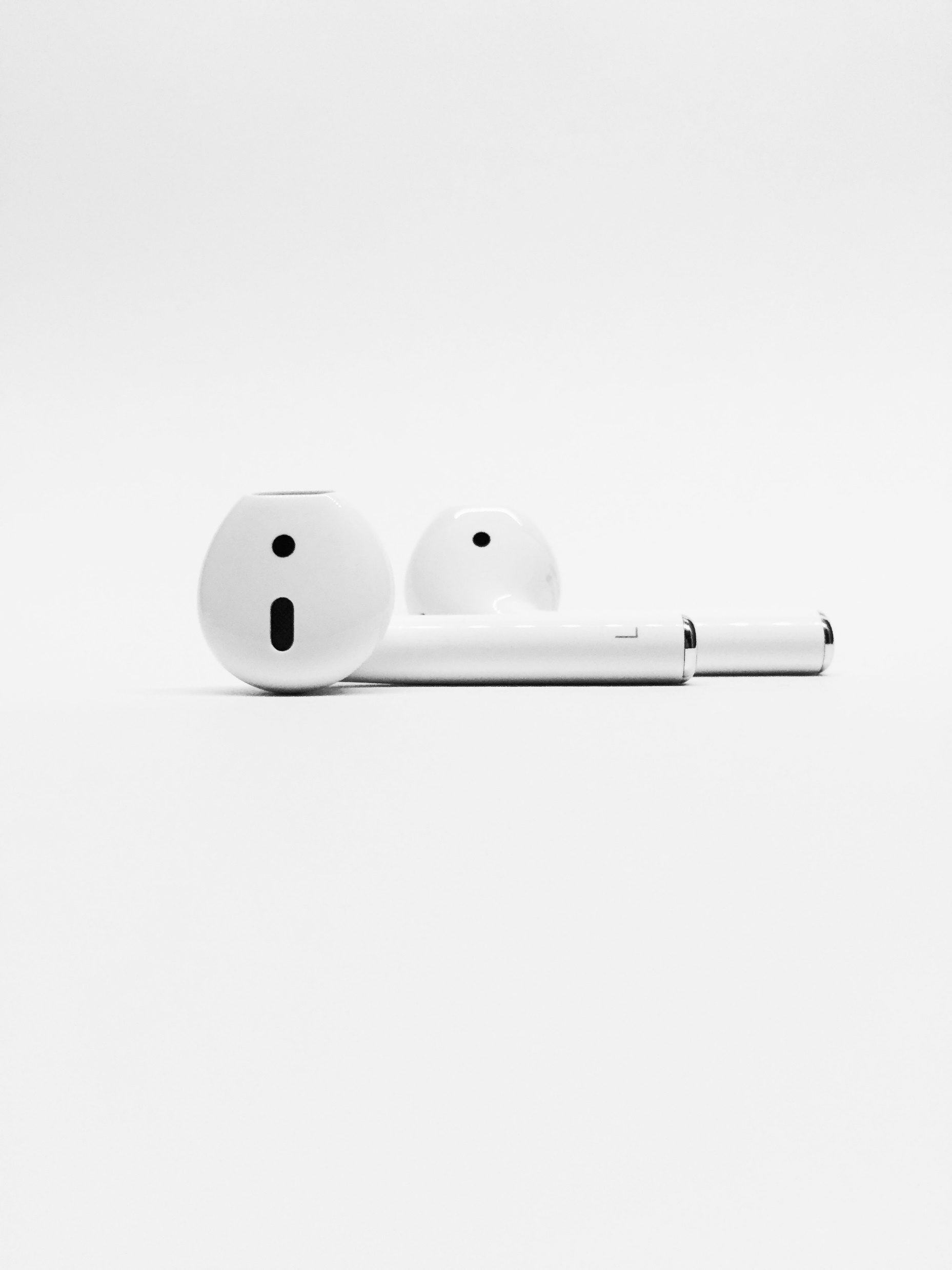 Job 42:1-2New Living Translation
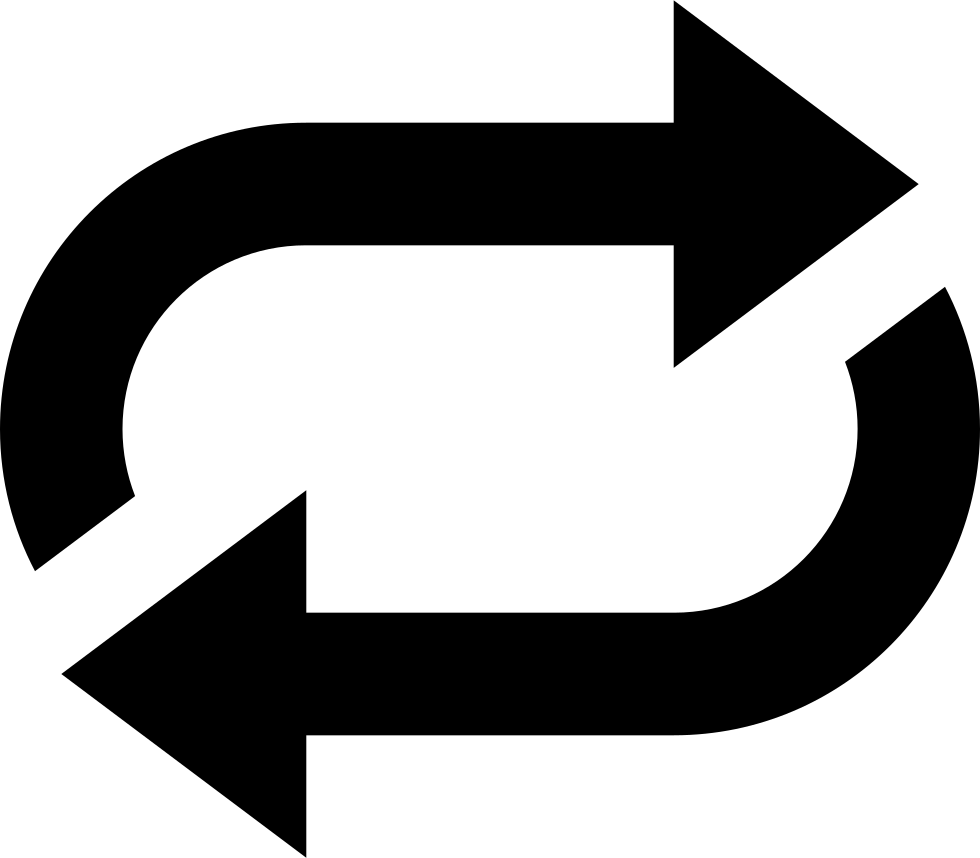 Then Job replied to the Lord:  “I know that you can do anything, and no one can stop you.
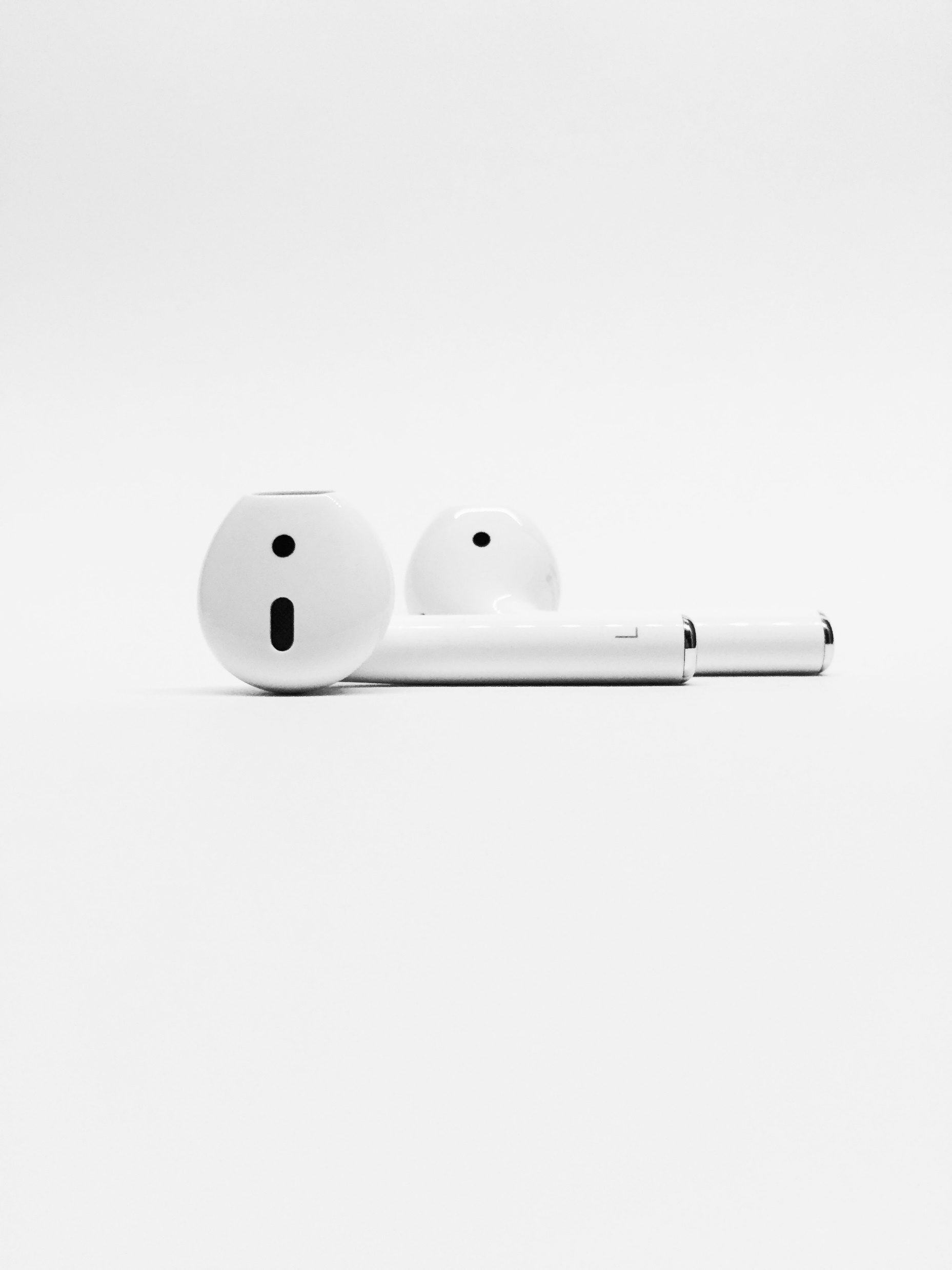 Luke 7:22New Living Translation
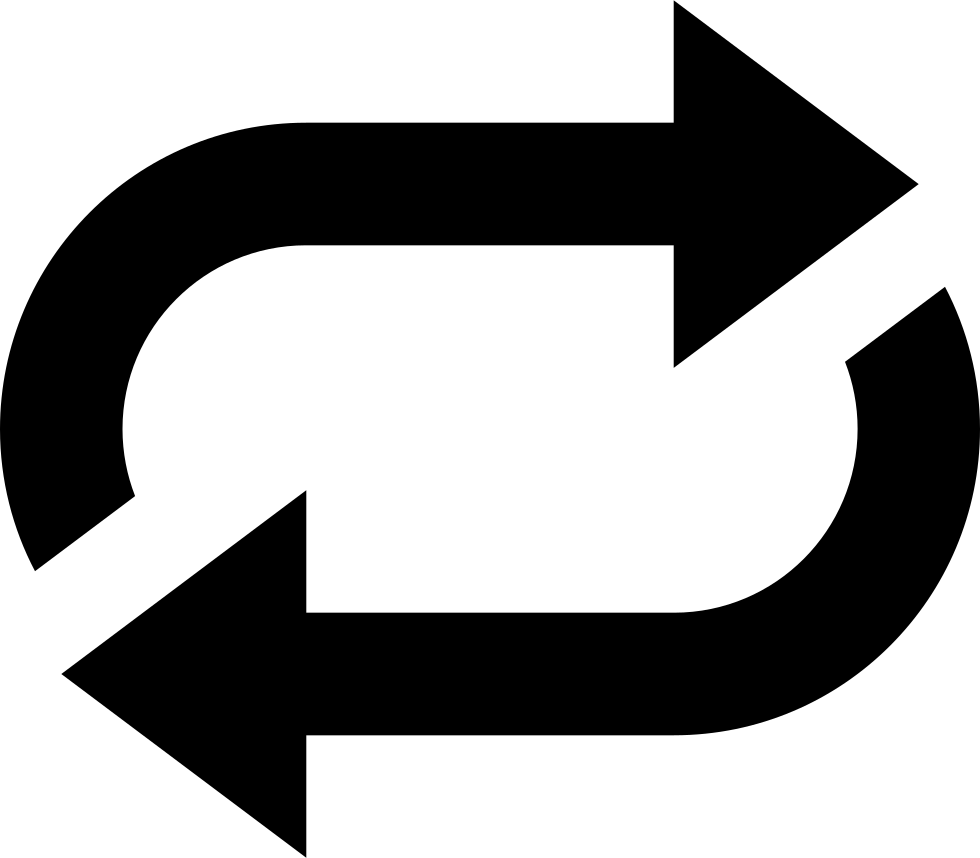 Then he told John’s disciples, “Go back to John and tell him what you have seen and heard—the blind see, the lame walk, those with leprosy are cured, the deaf hear, the dead are raised to life, and the Good News is being preached to the poor.”
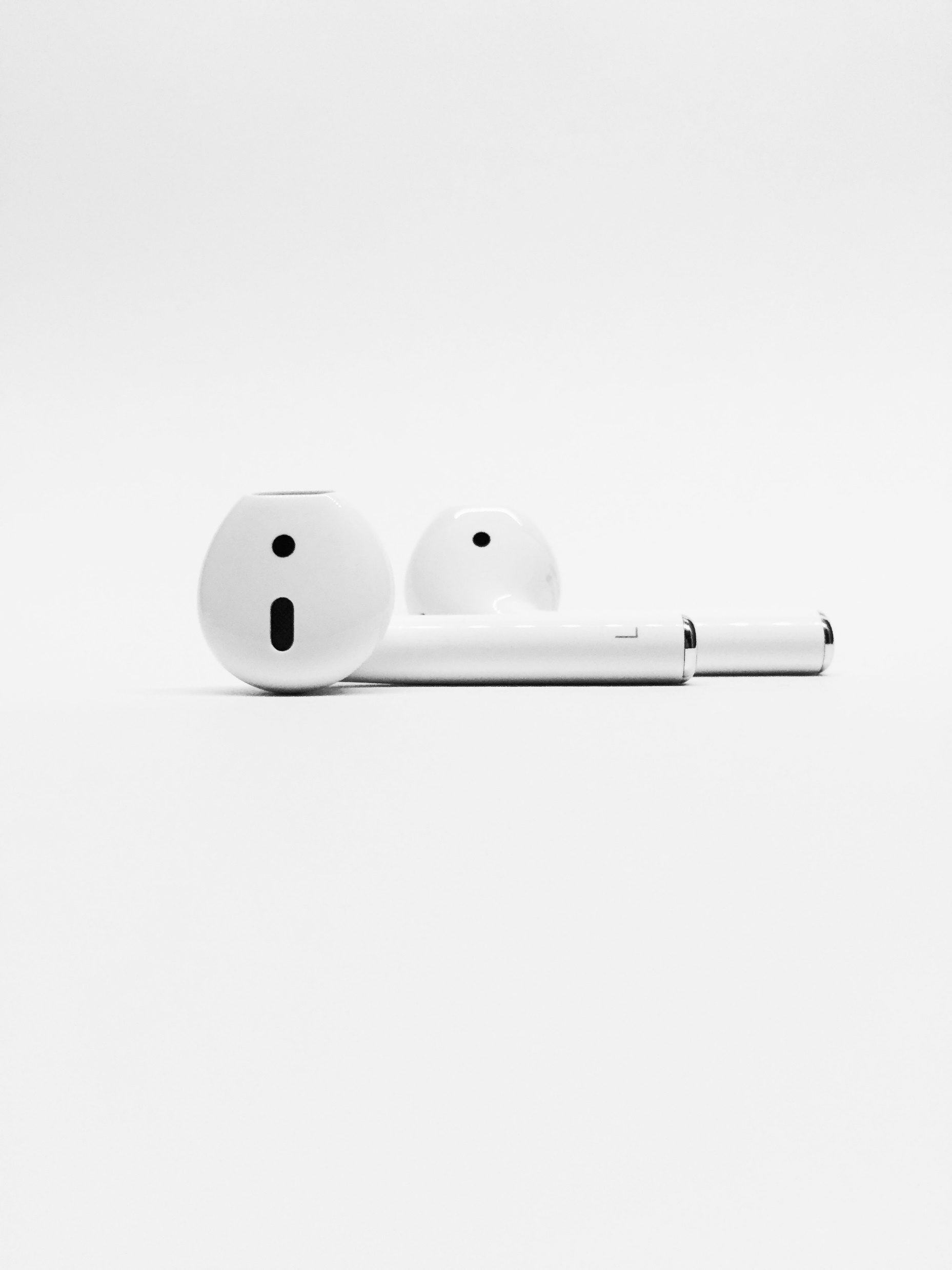 Colossians 1:15-16New Living Translation
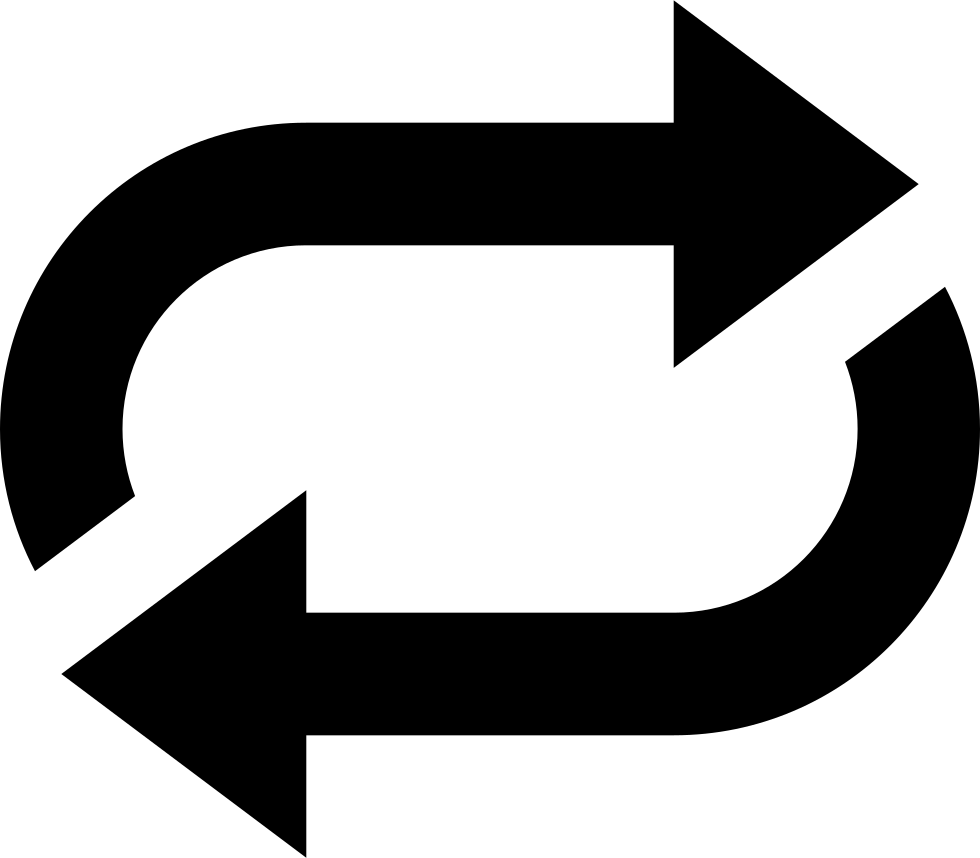 Christ is the visible image of the invisible God.    He existed before anything was created and is supreme over all creation,for through him God created everything    in the heavenly realms and on earth.He made the things we can see    and the things we can’t see—such as thrones, kingdoms, rulers, and authorities in the unseen world.    Everything was created through him and for him.
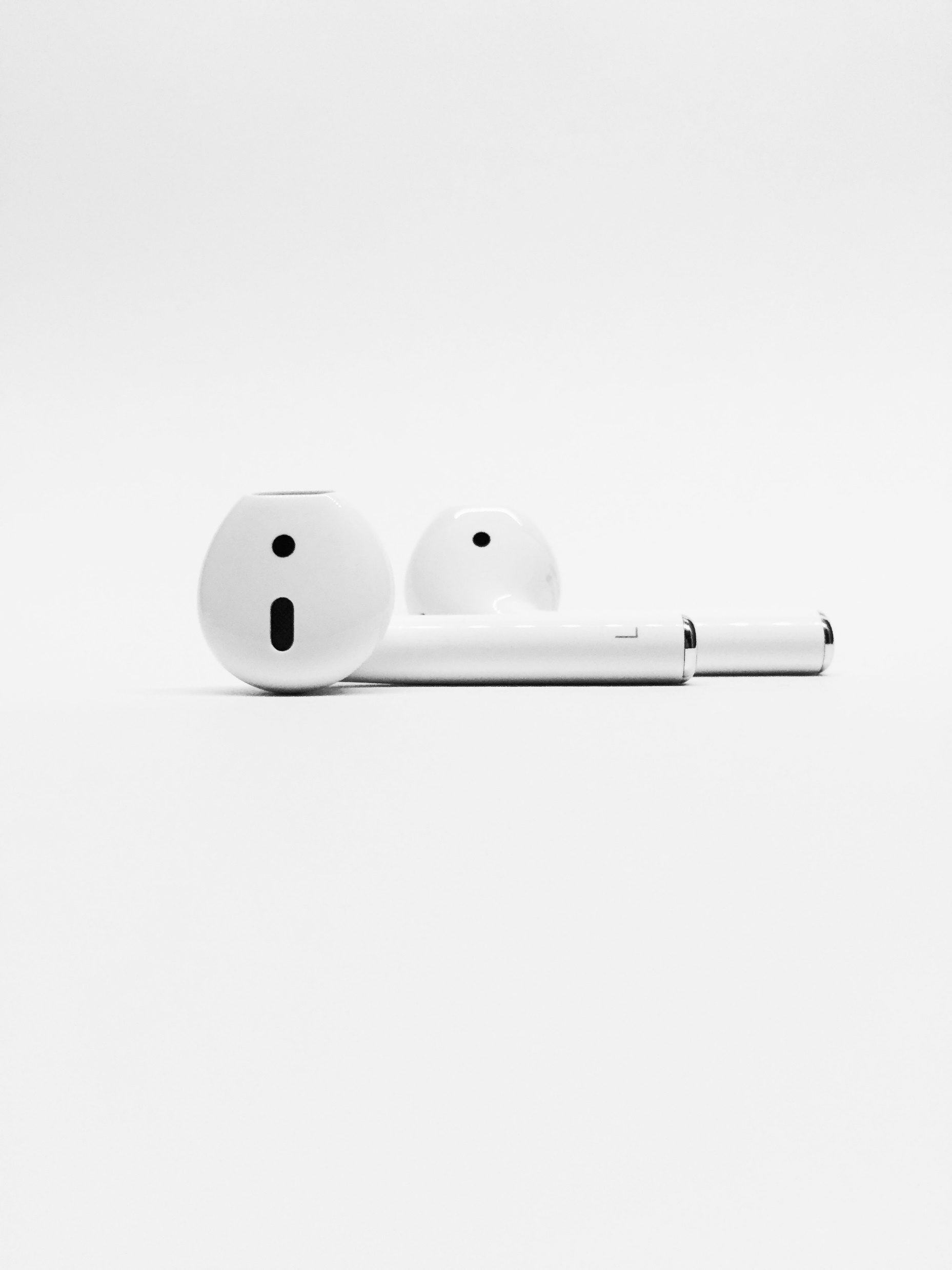 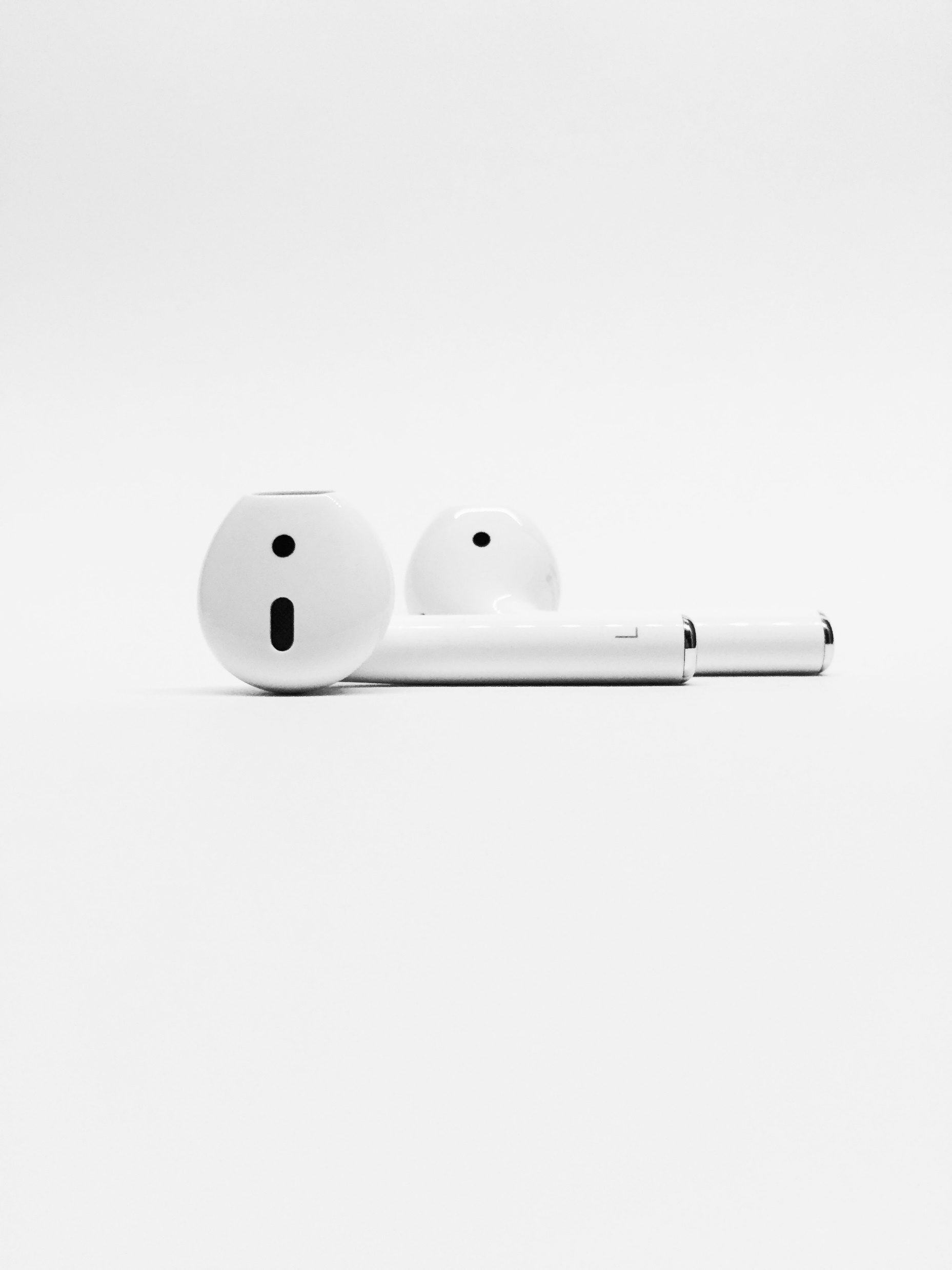 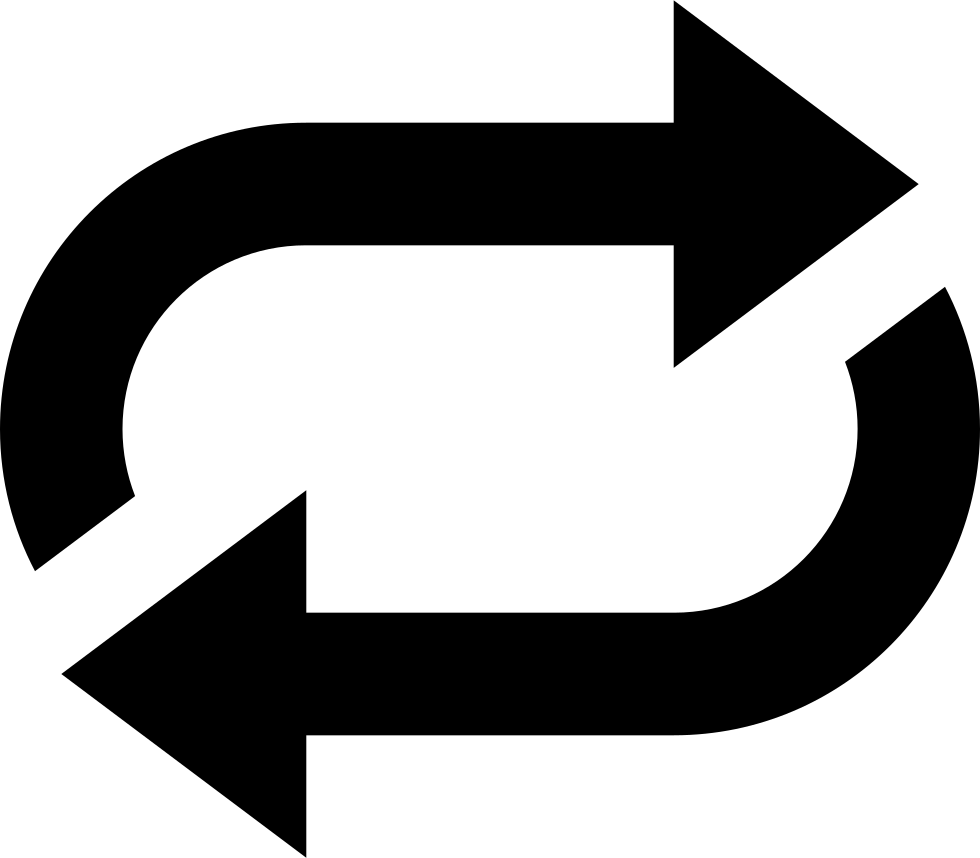 Nothing is Impossiblewith God
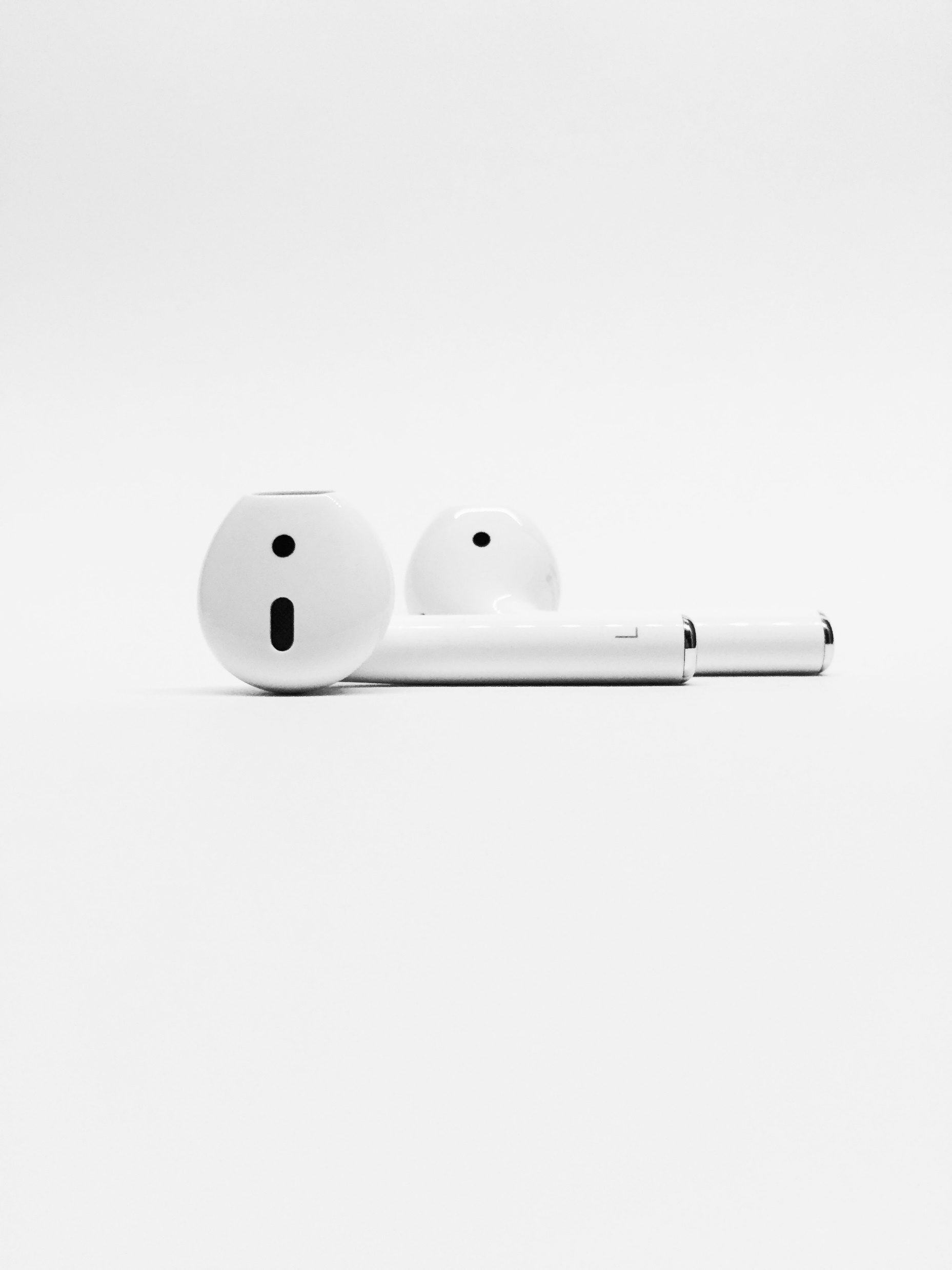 Luke 18:27New Living Translation
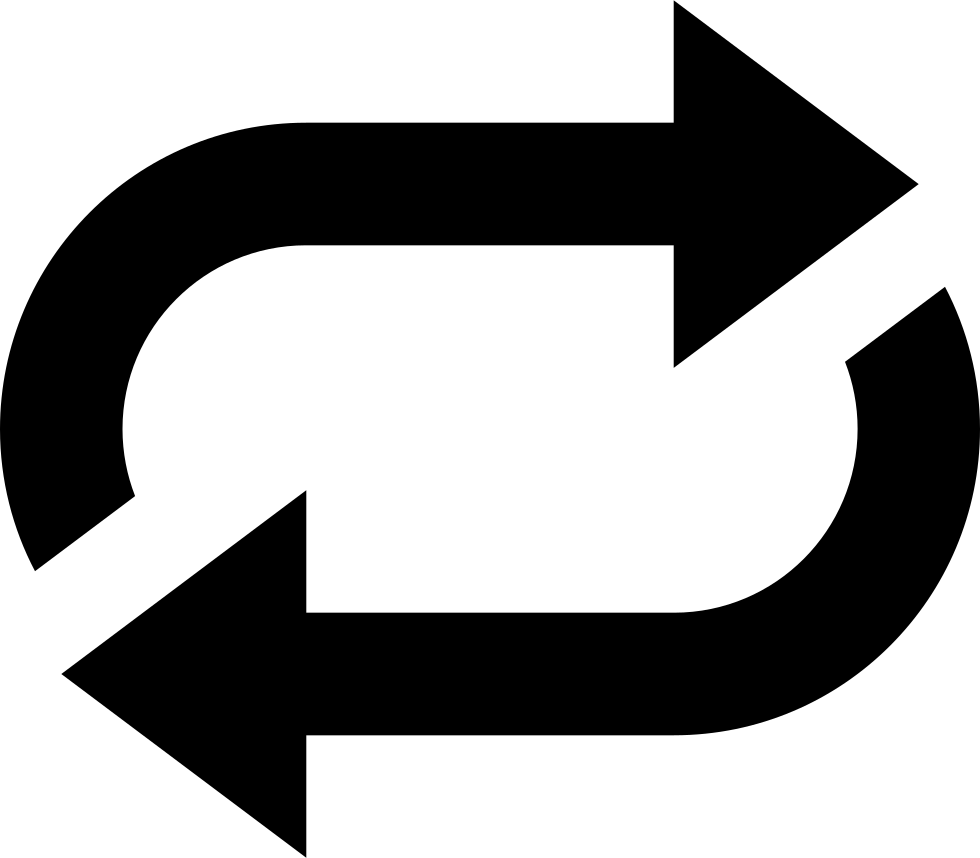 He replied, “What is impossible for people is possible with God.”
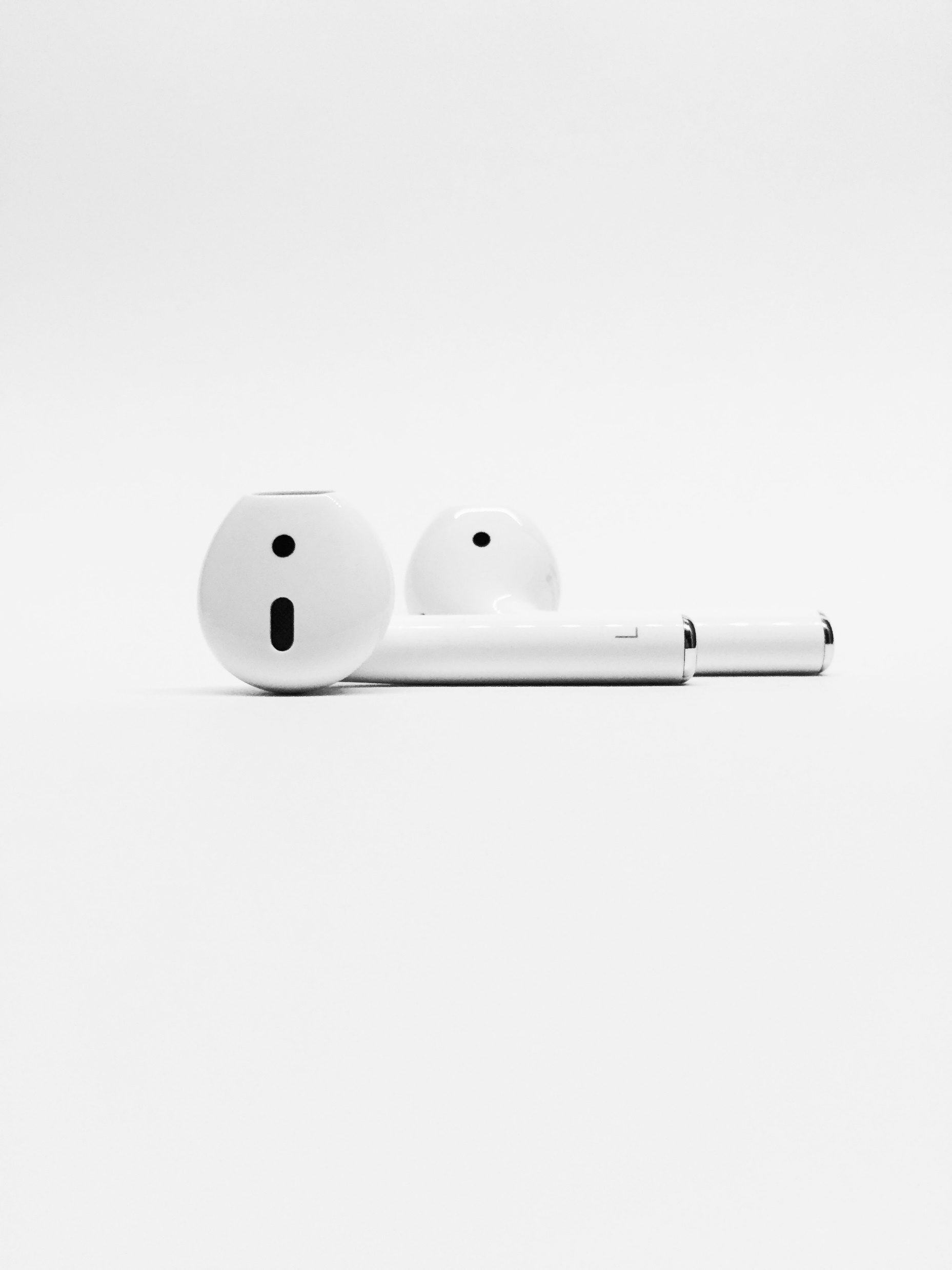 Romans 8:31bNew Living Translation
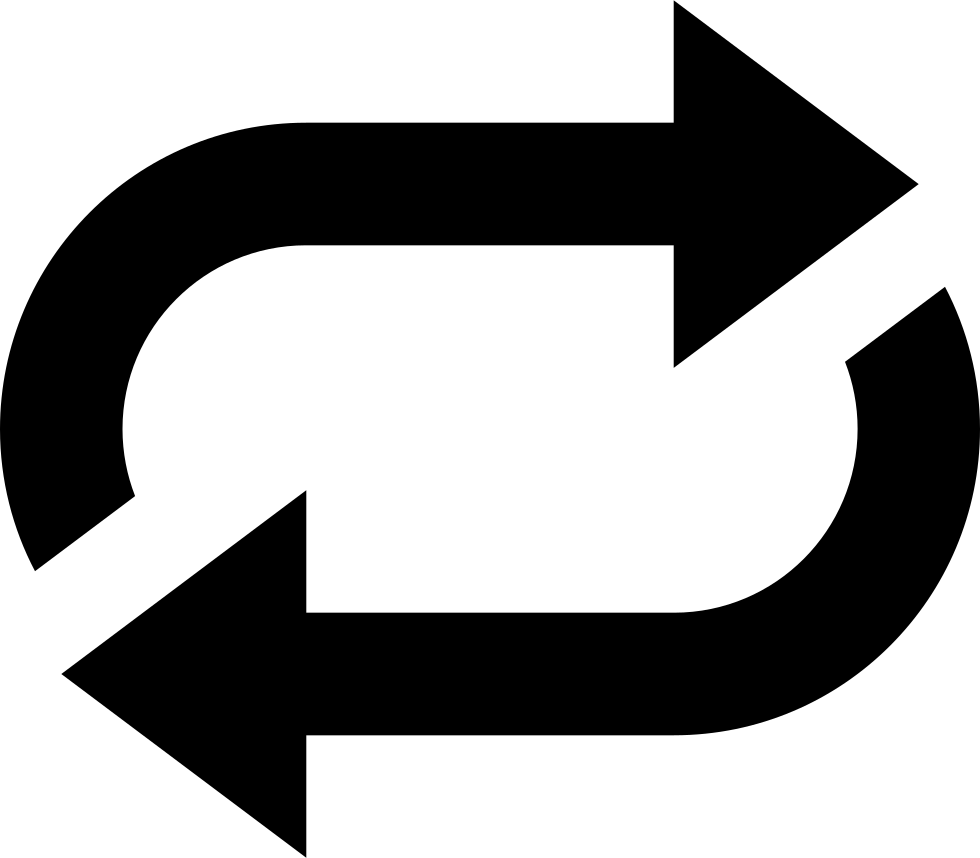 If God is for us, who can ever be against us?
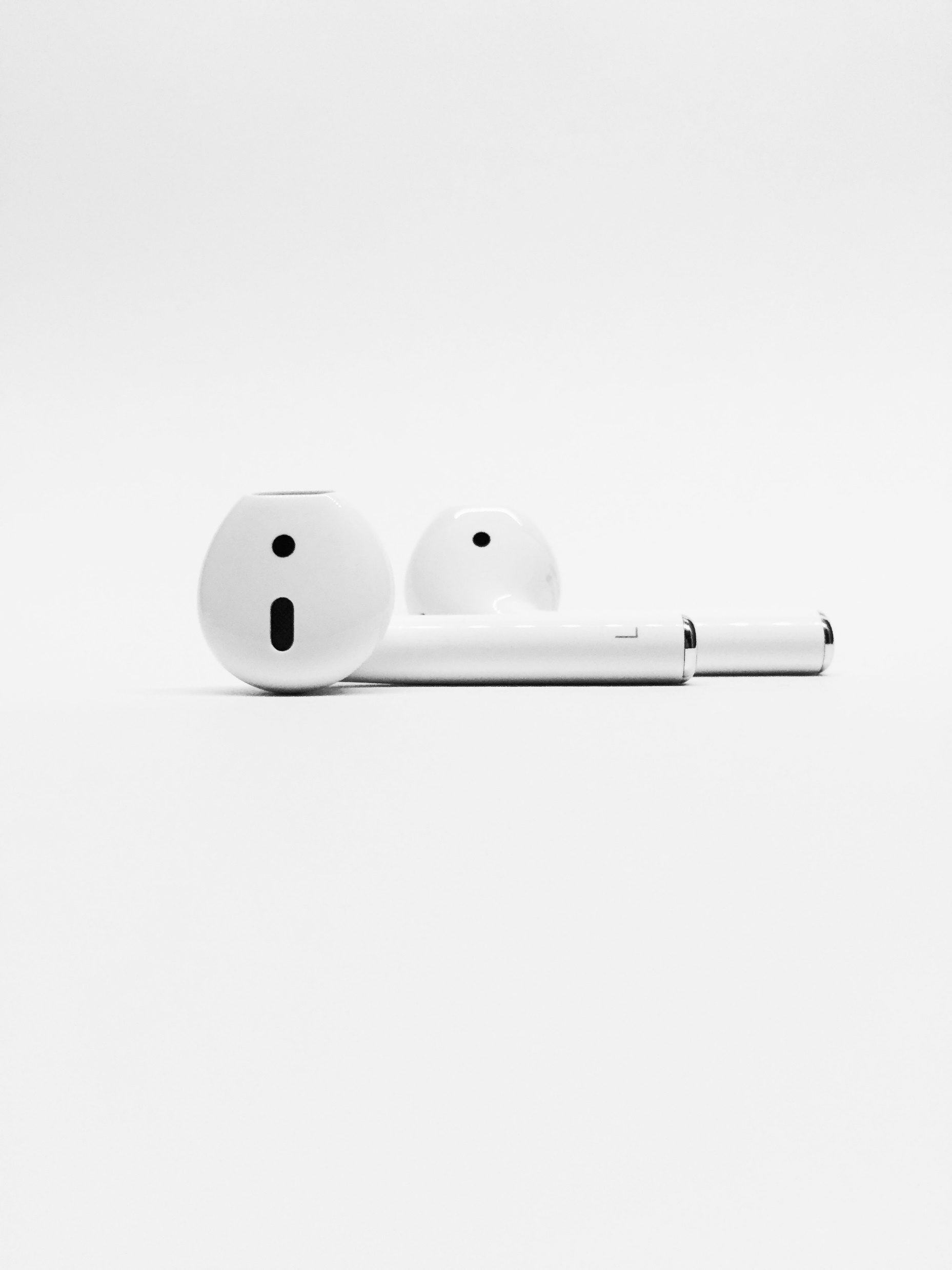 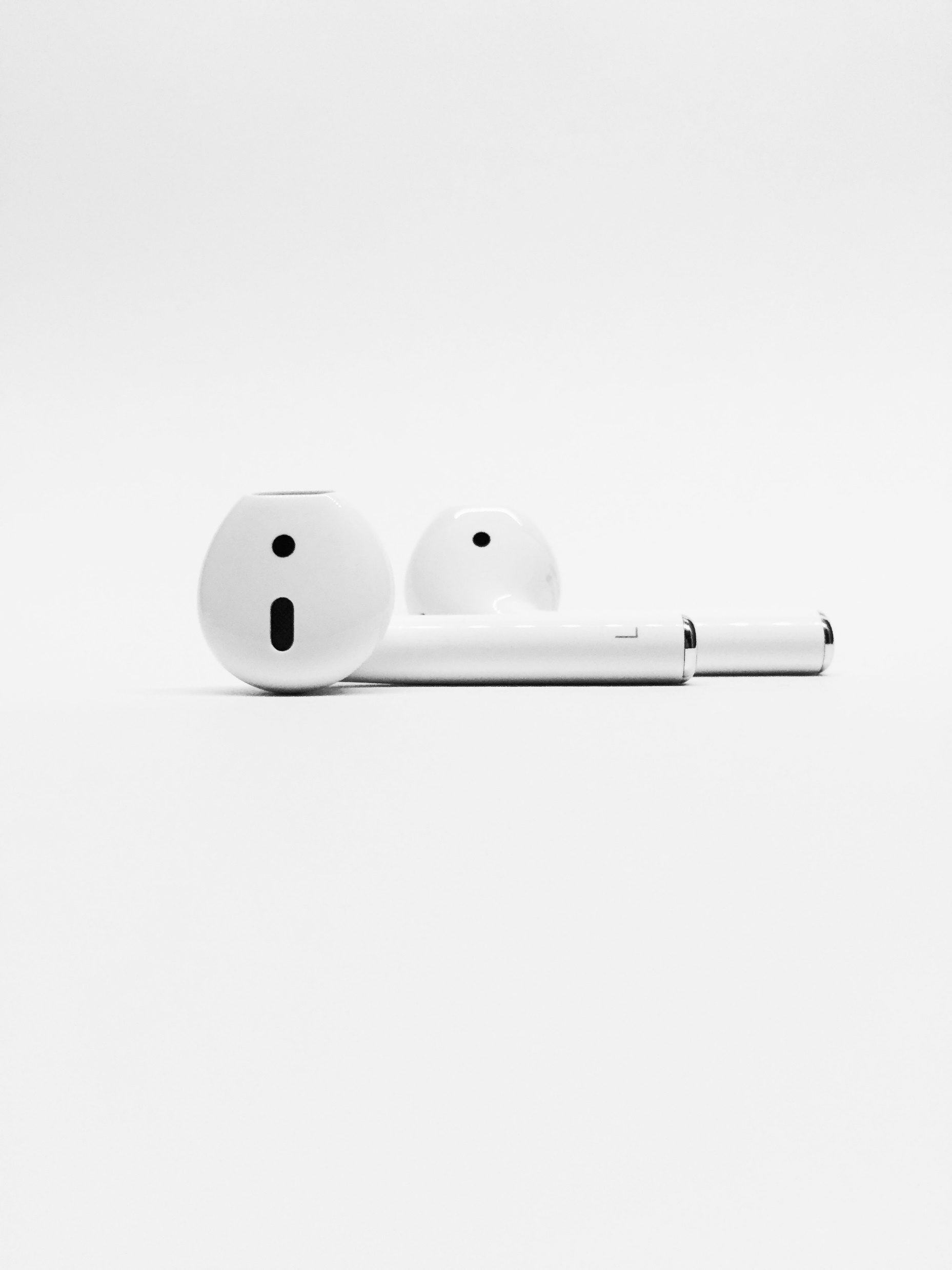 With God...
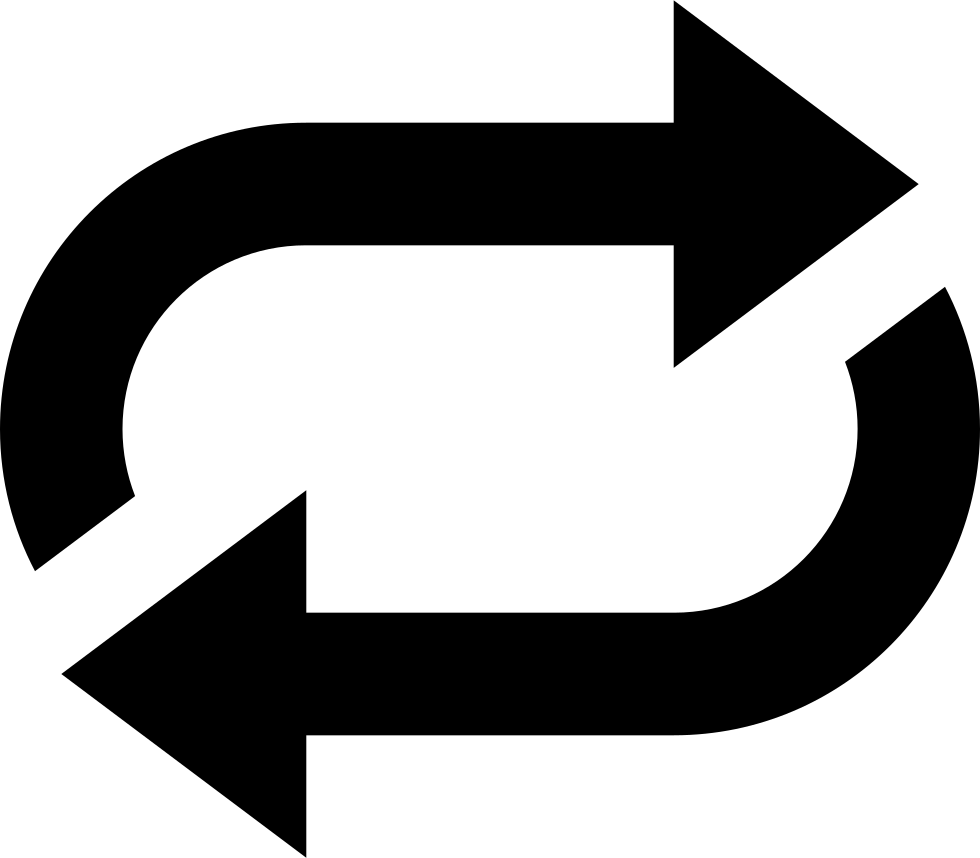 I can stand against the enemy
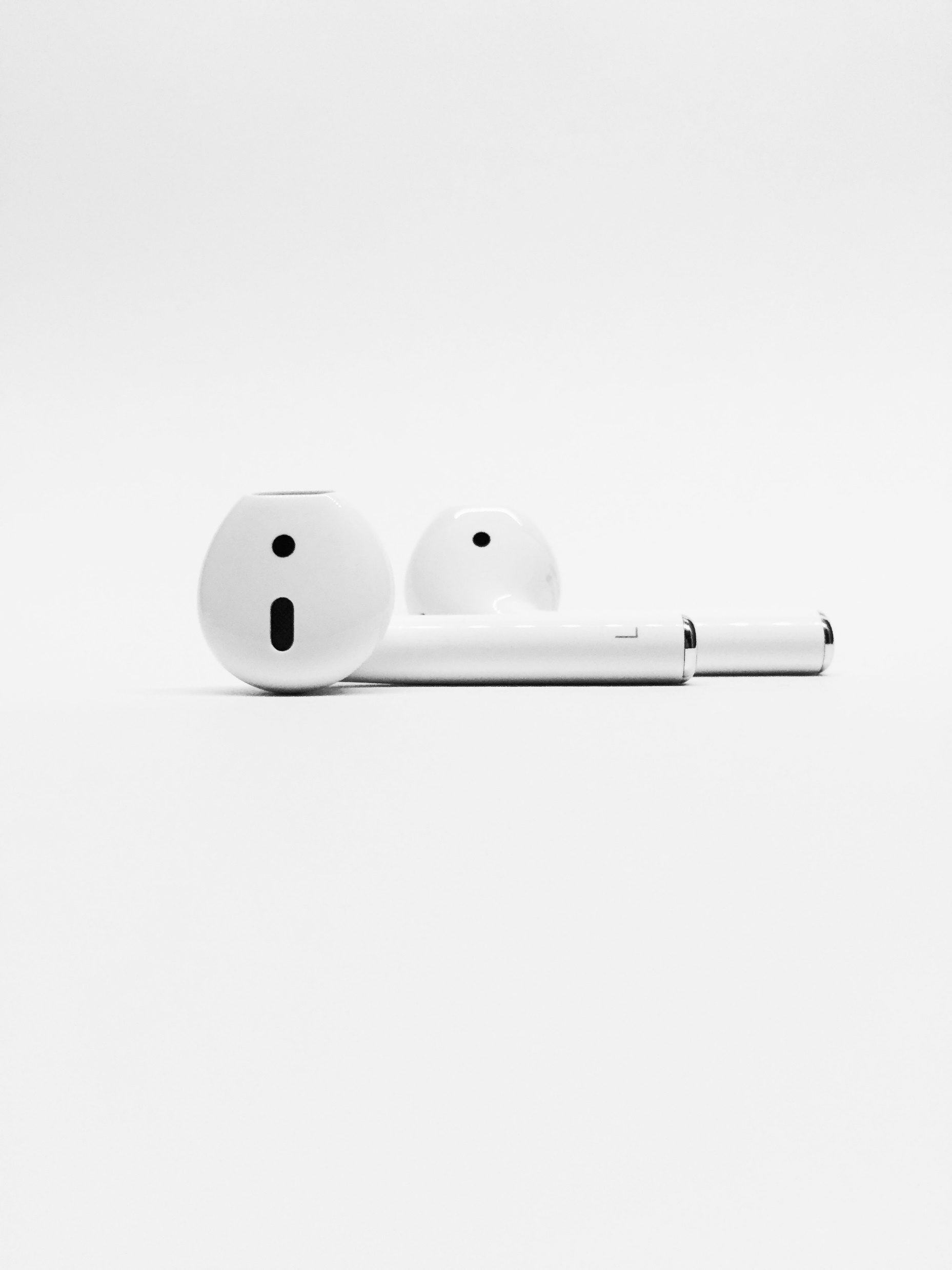 Ephesians 6:13New Living Translation
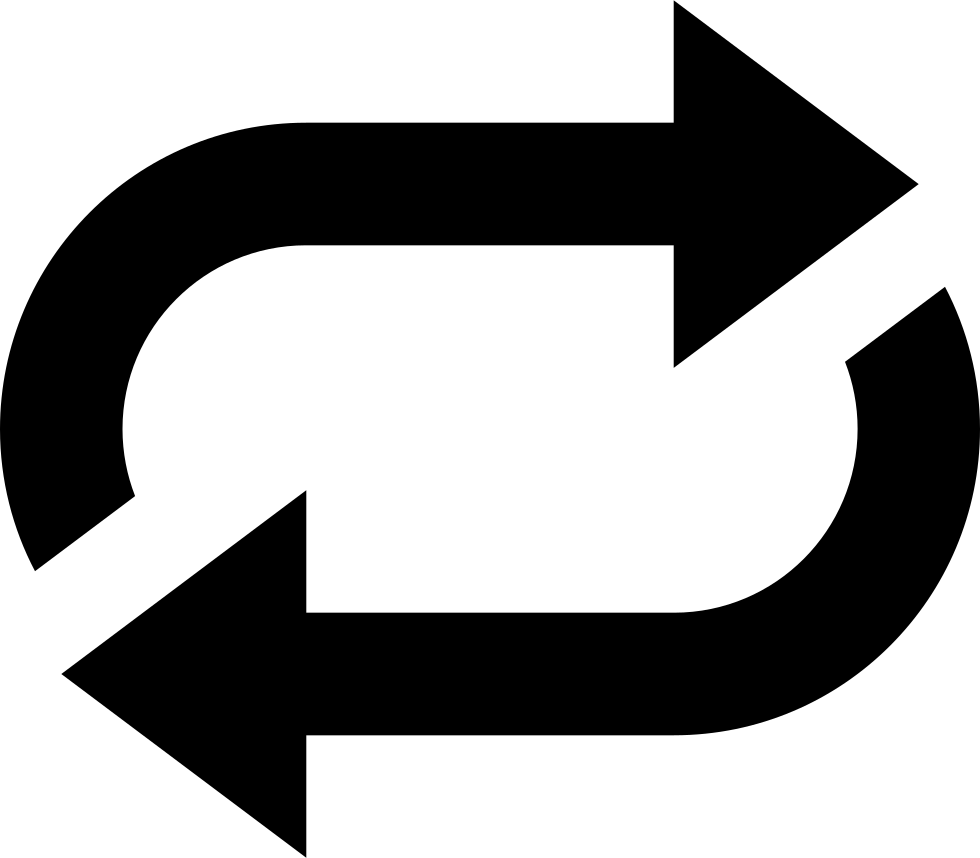 Therefore, put on every piece of God’s armor so you will be able to resist the enemy in the time of evil. Then after the battle you will still be standing firm.
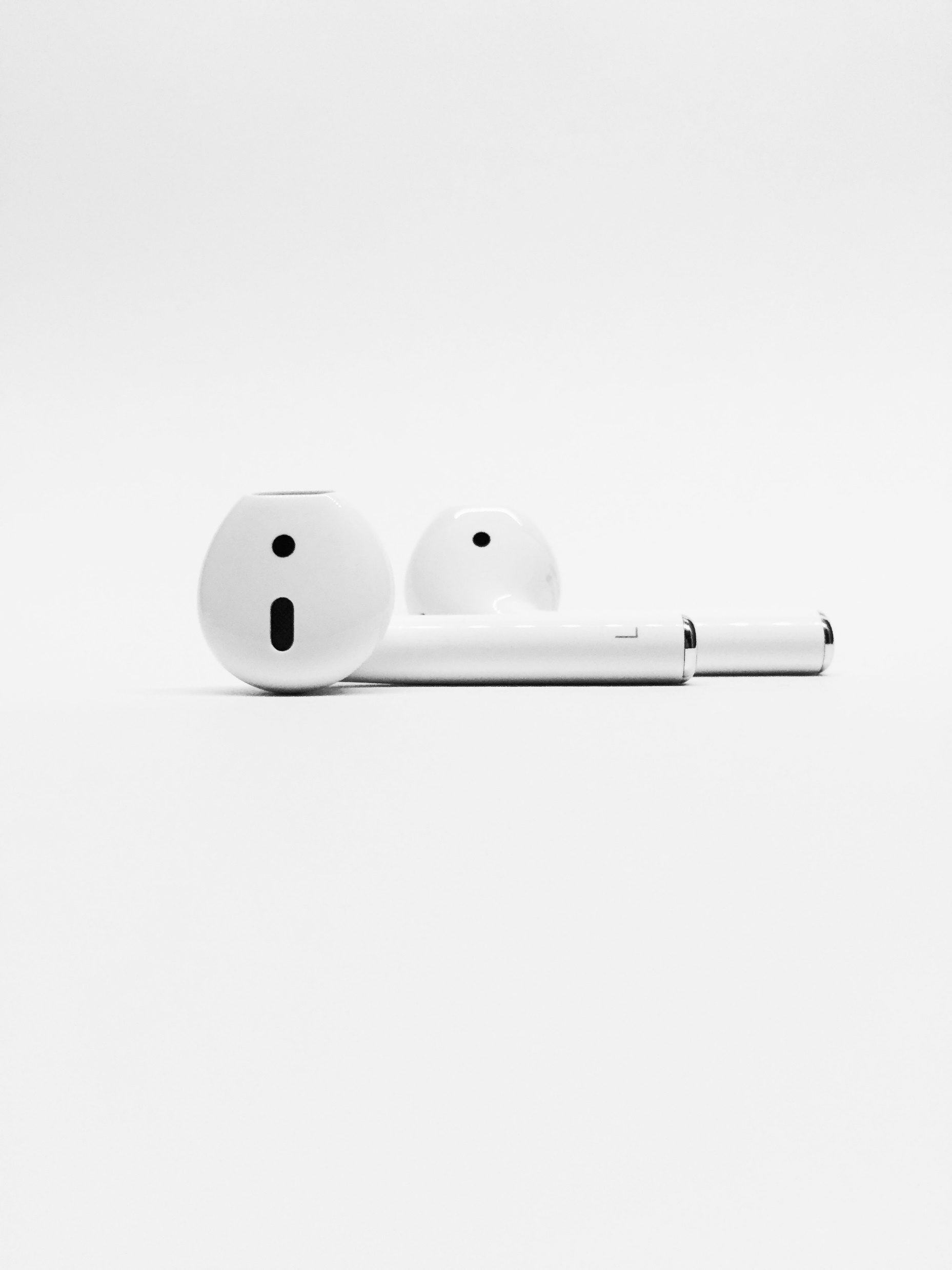 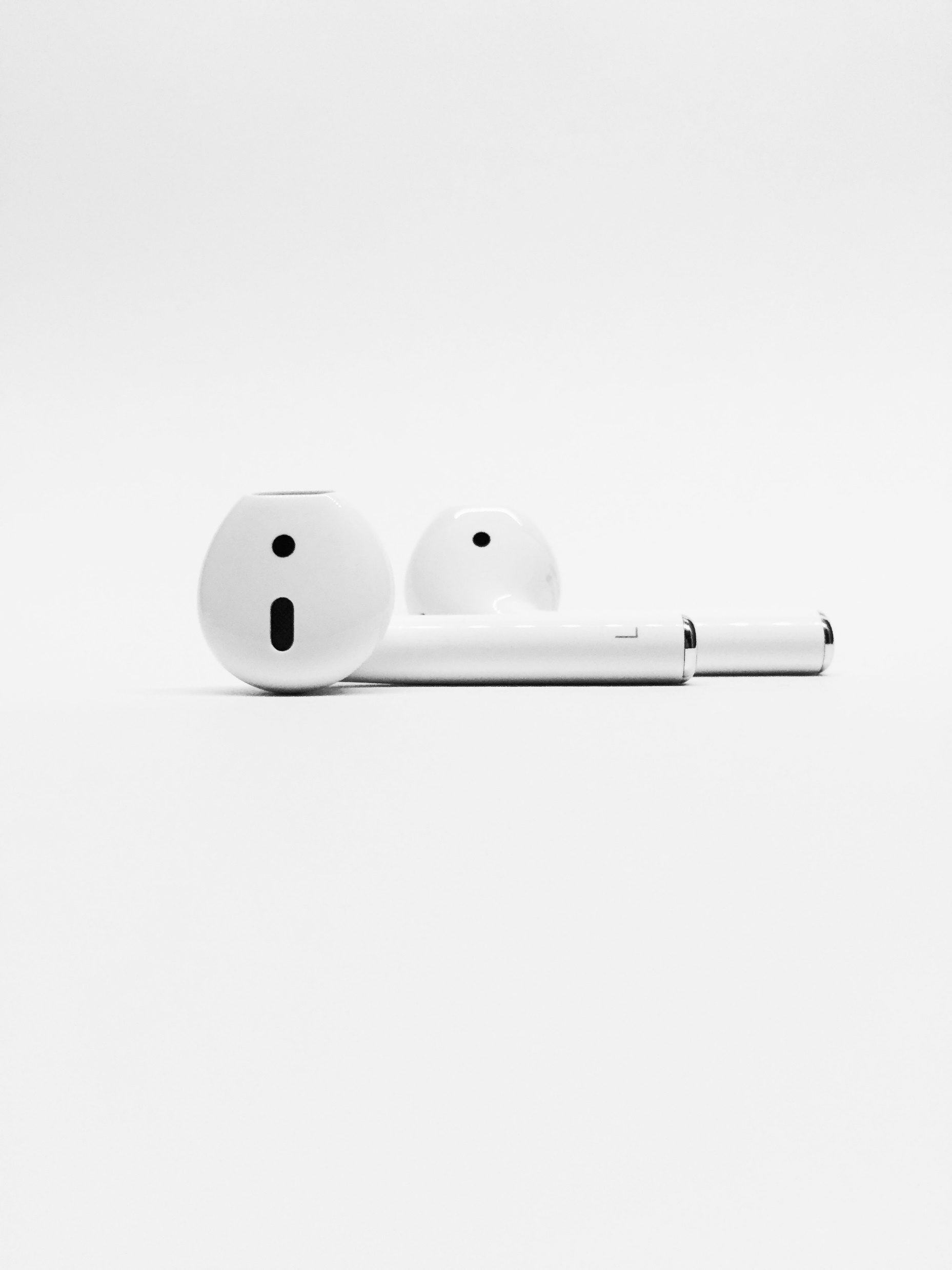 With God...
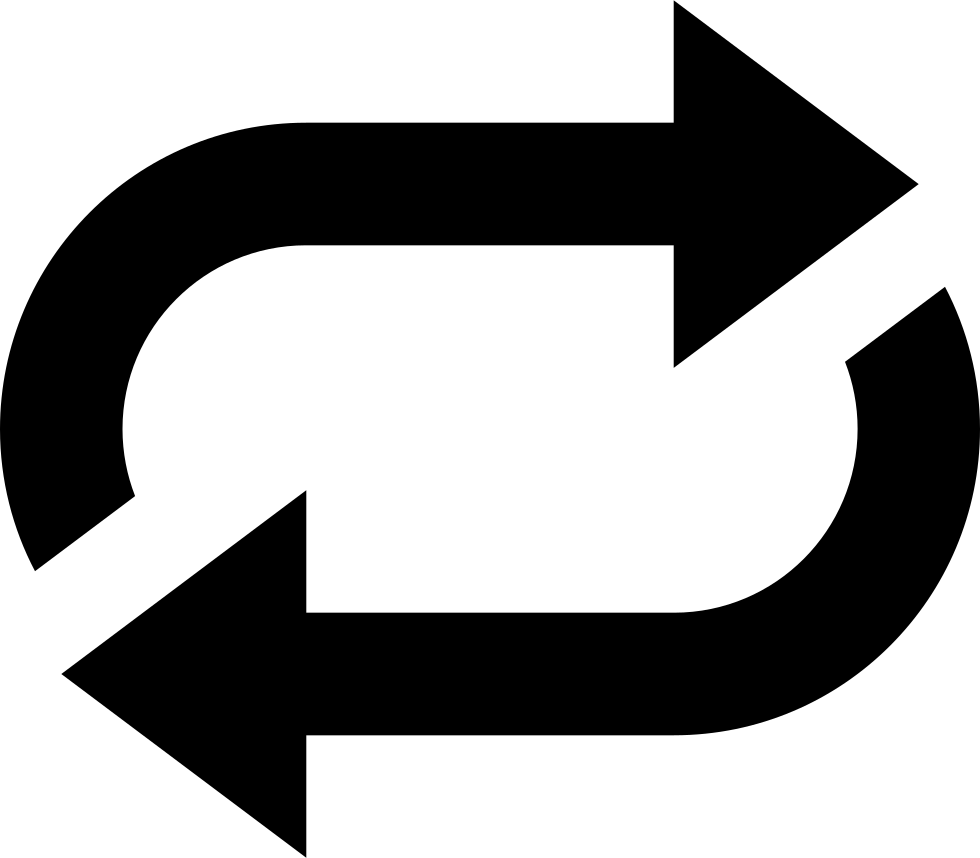 I can resist temptation
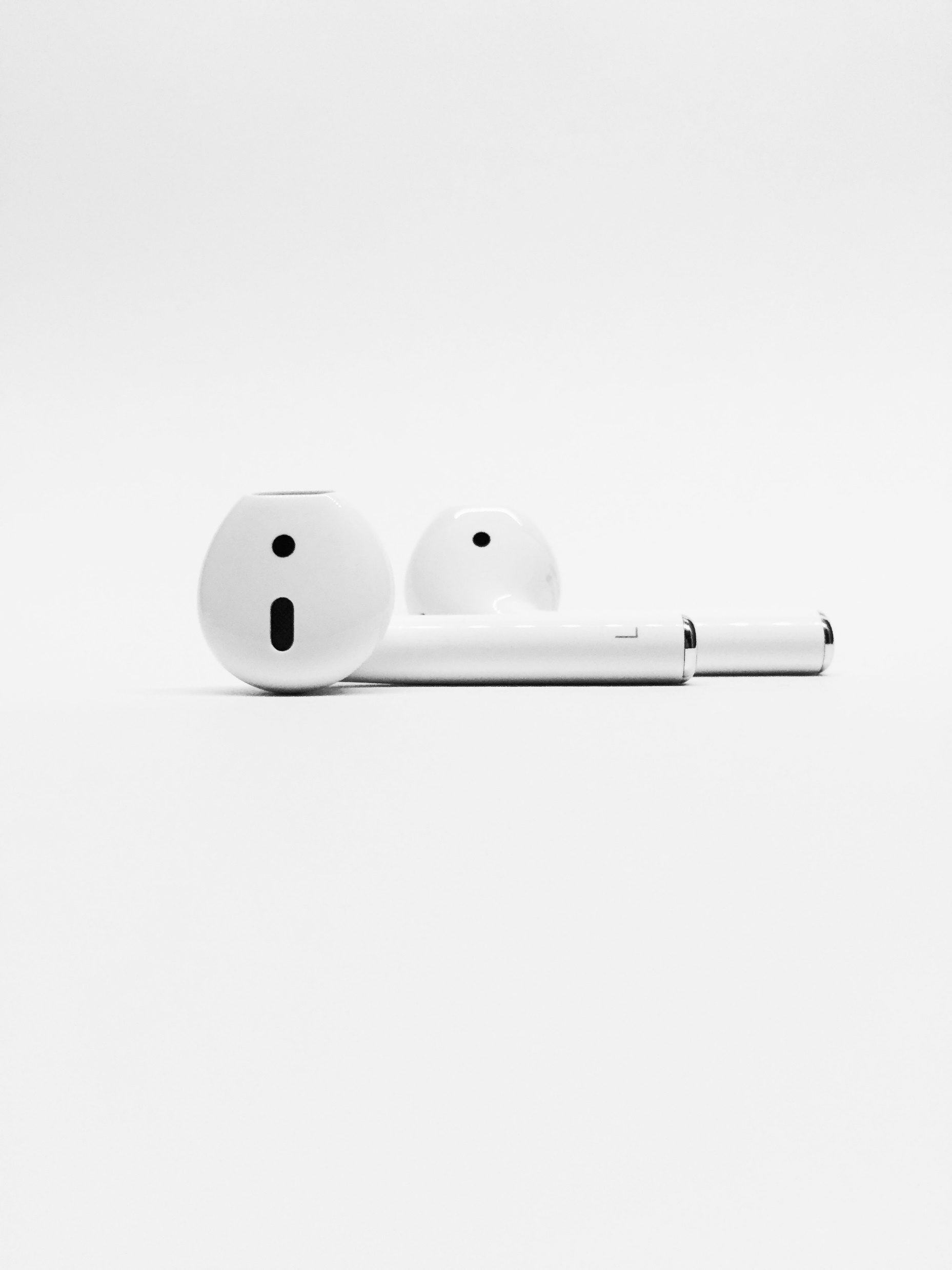 1 Corinthians 10:13New Living Translation
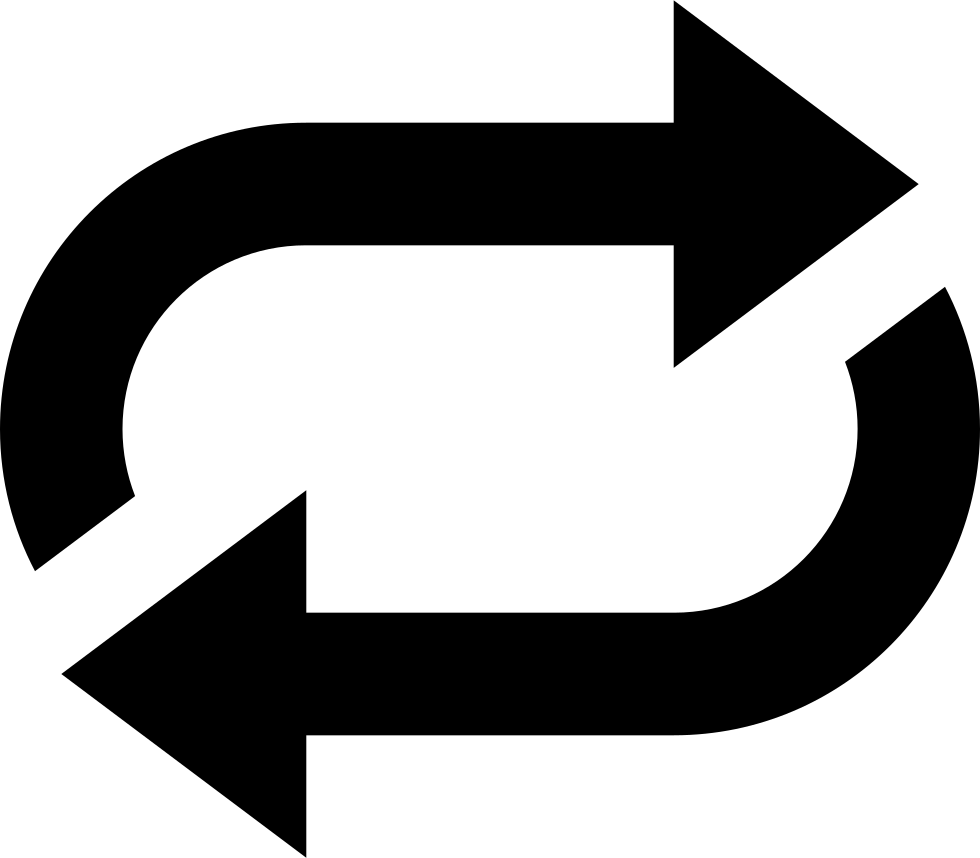 The temptations in your life are no different from what others experience. And God is faithful. He will not allow the temptation to be more than you can stand. When you are tempted, he will show you a way out so that you can endure.
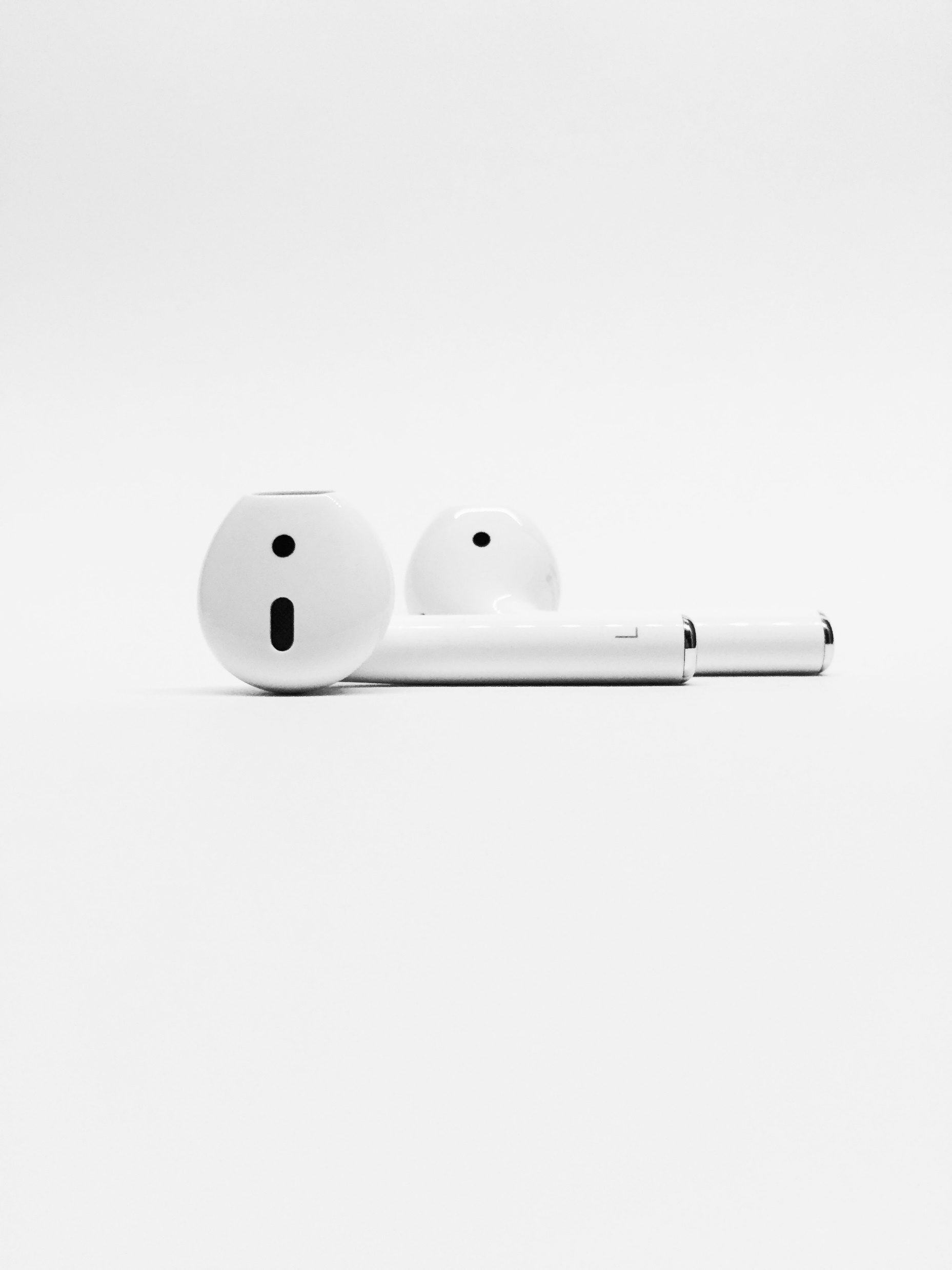 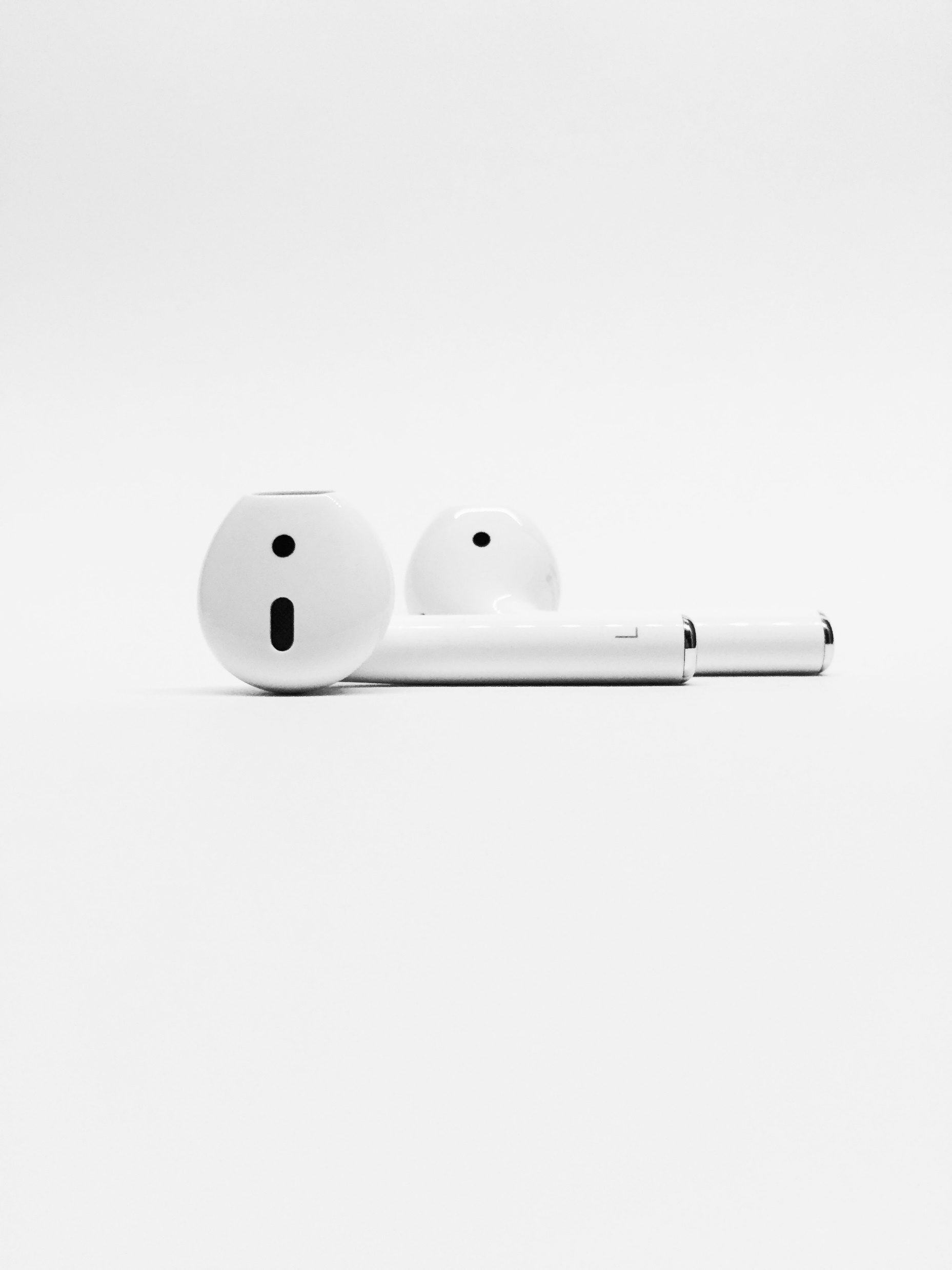 With God...
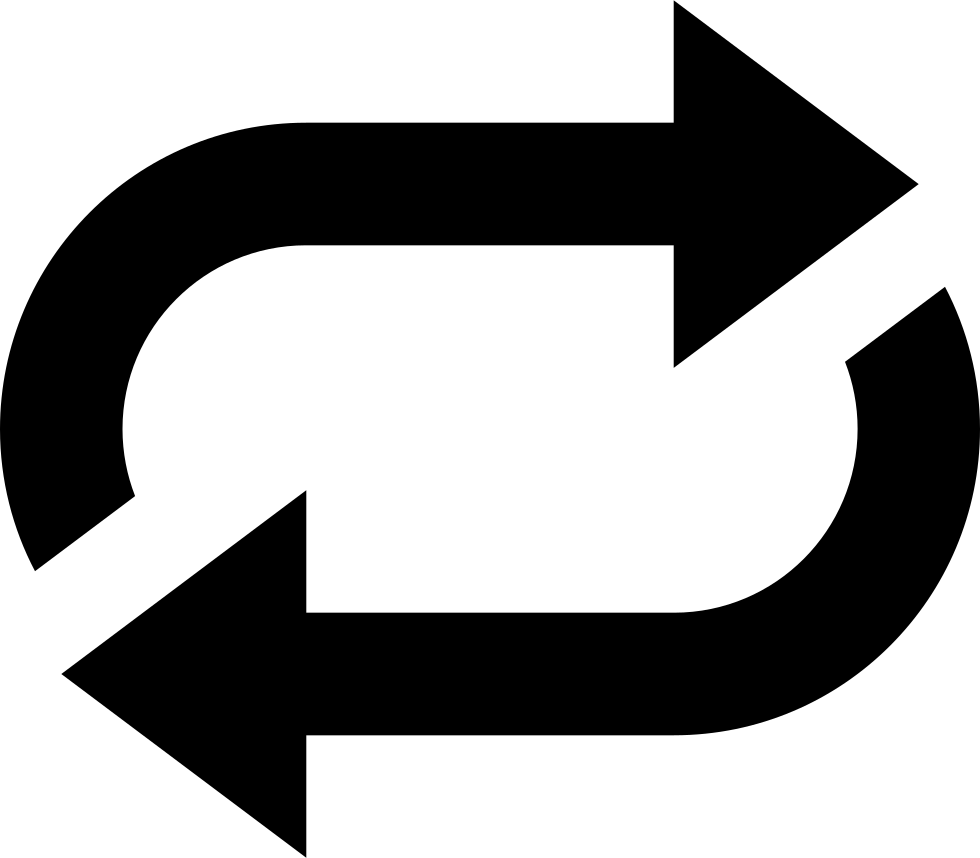 I can pray for miracles
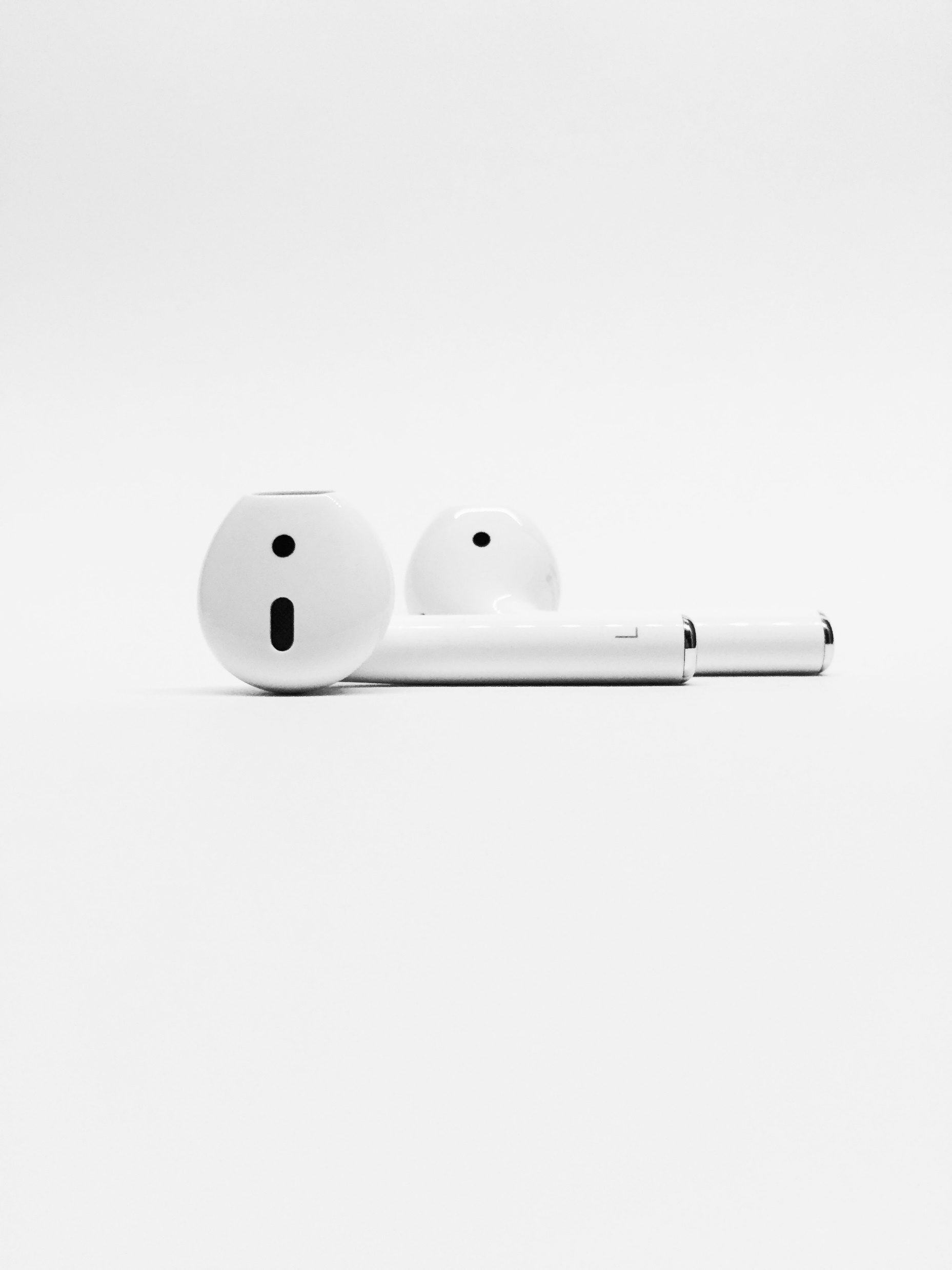 John 14:12New Living Translation
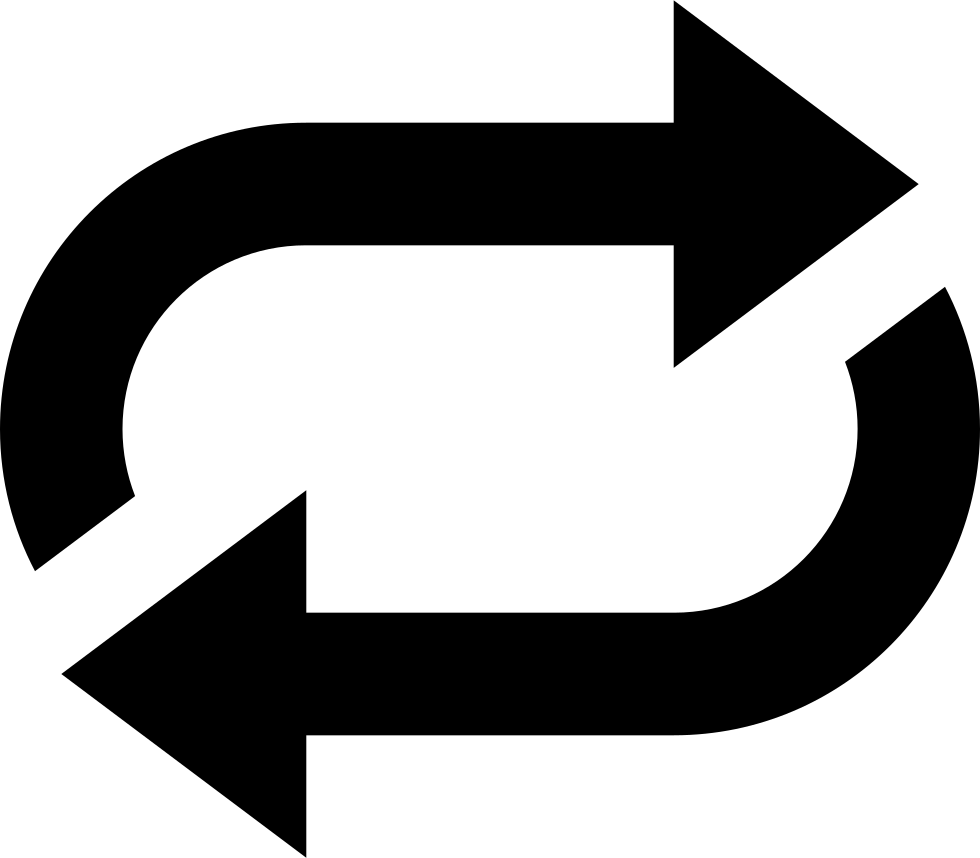 “I tell you the truth, anyone who believes in me will do the same works I have done, and even greater works, because I am going to be with the Father.
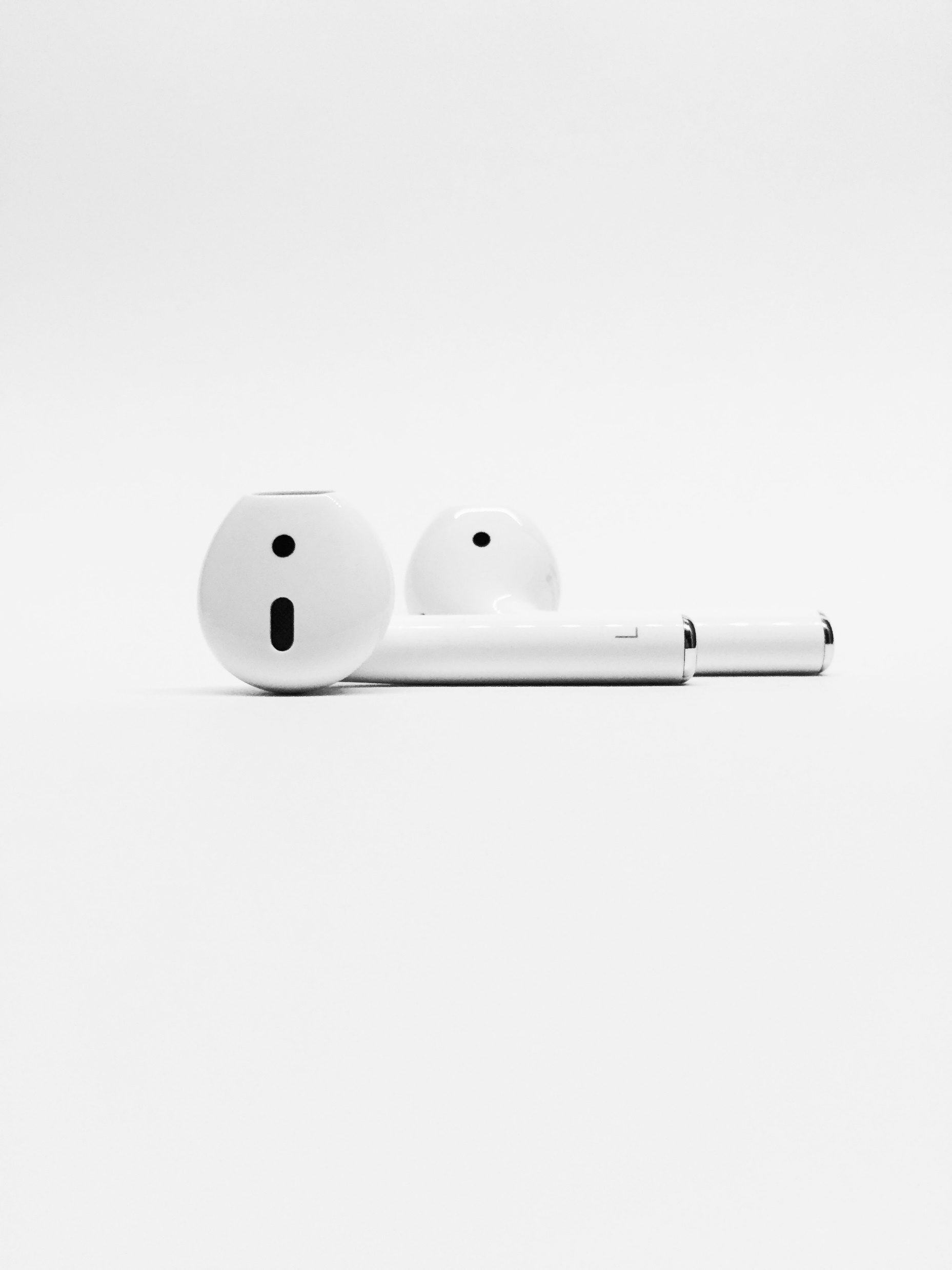 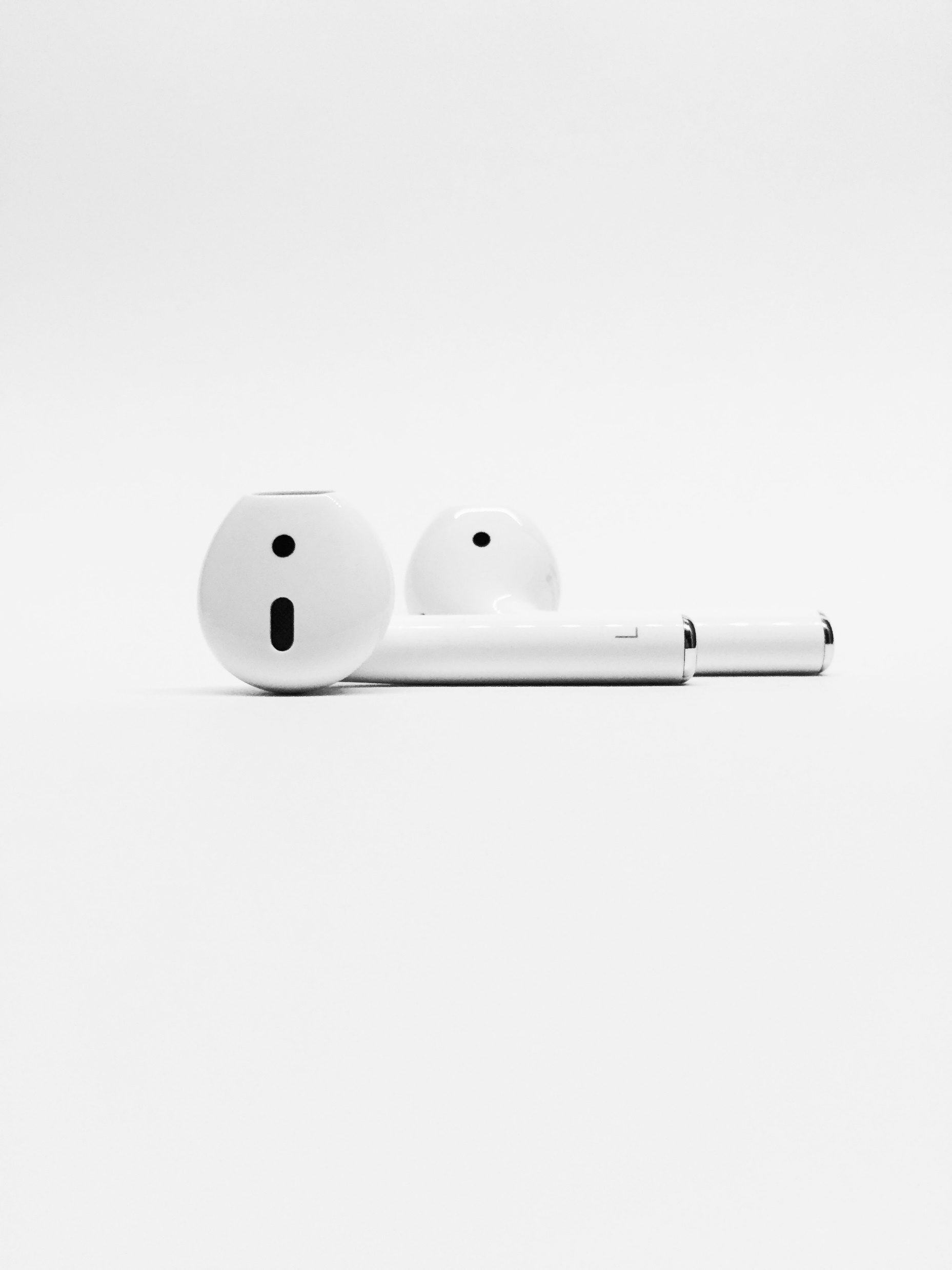 With God...
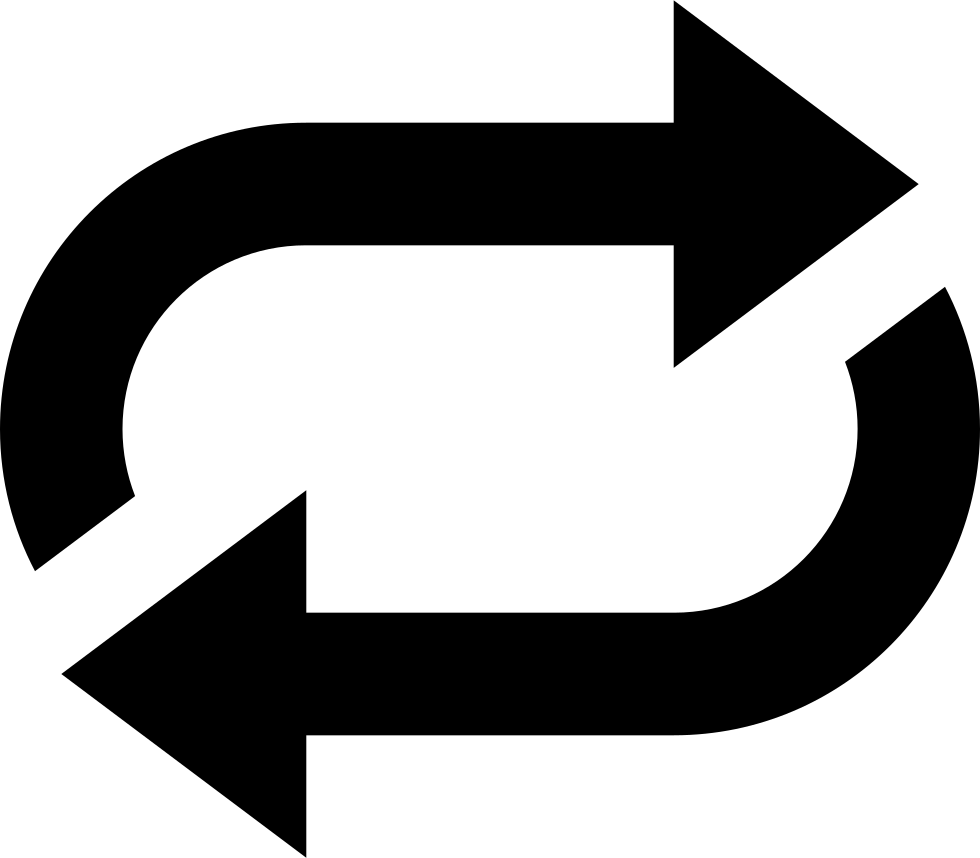 I can speak the gospel boldly
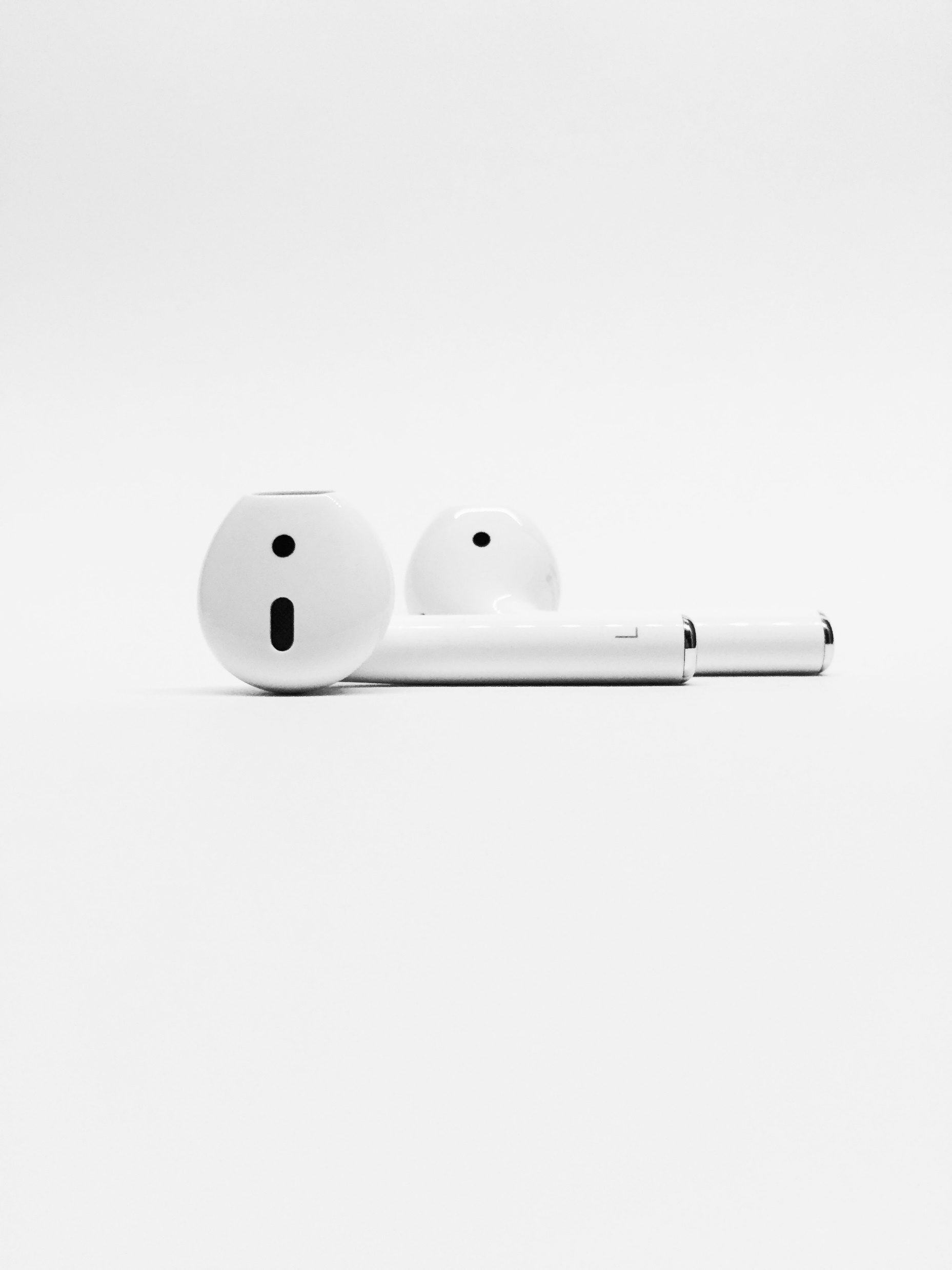 Acts 1:8New Living Translation
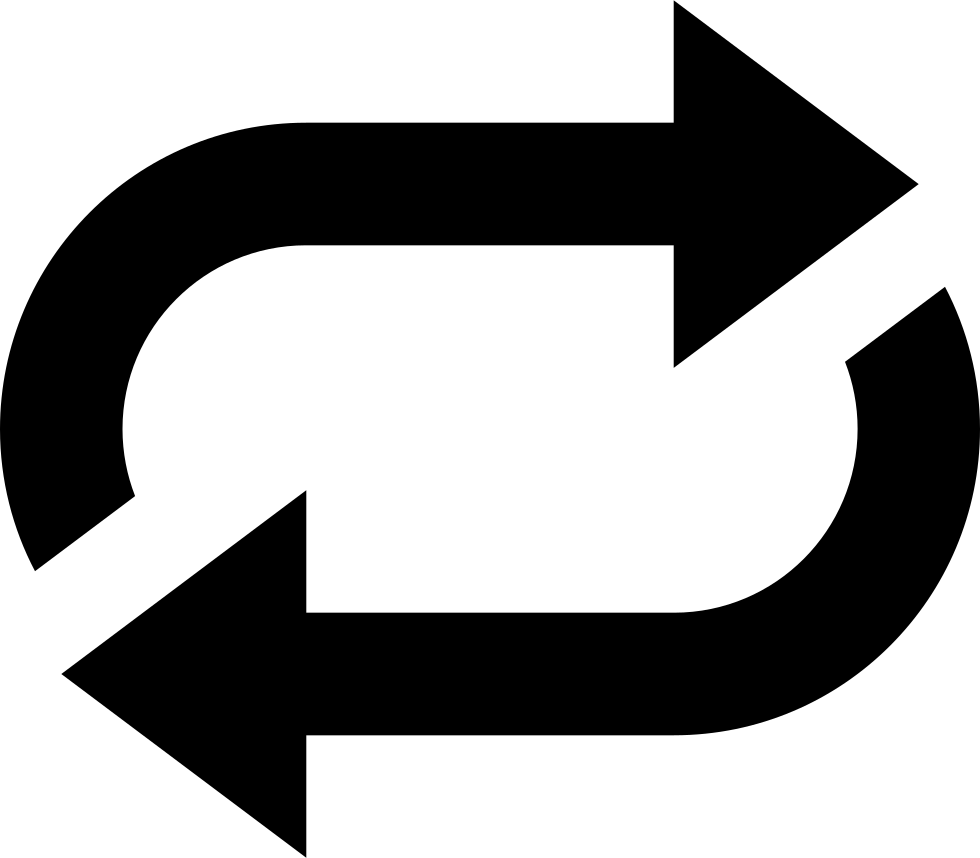 But you will receive power when the Holy Spirit comes upon you. And you will be my witnesses, telling people about me everywhere—in Jerusalem, throughout Judea, in Samaria, and to the ends of the earth.”
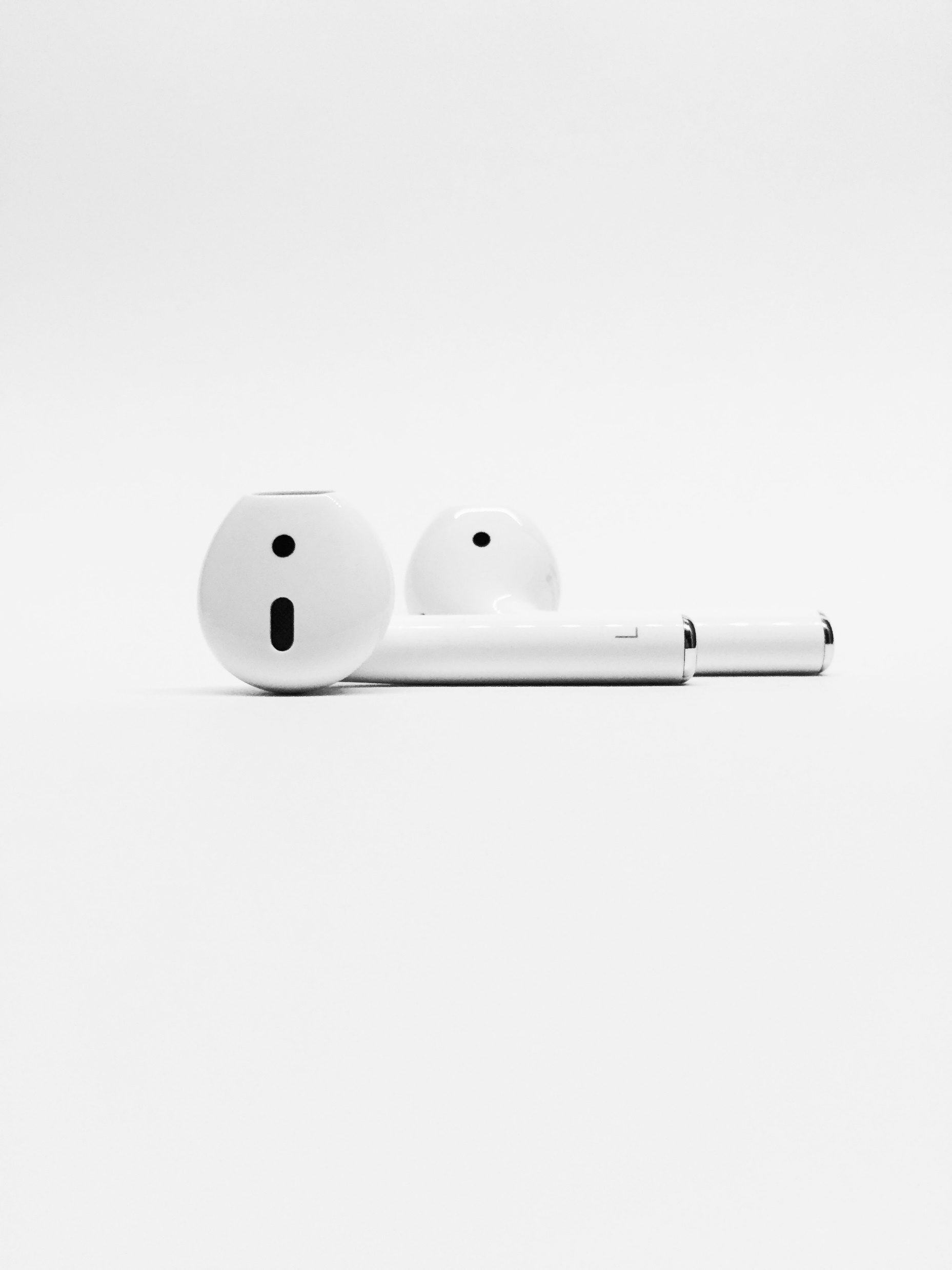 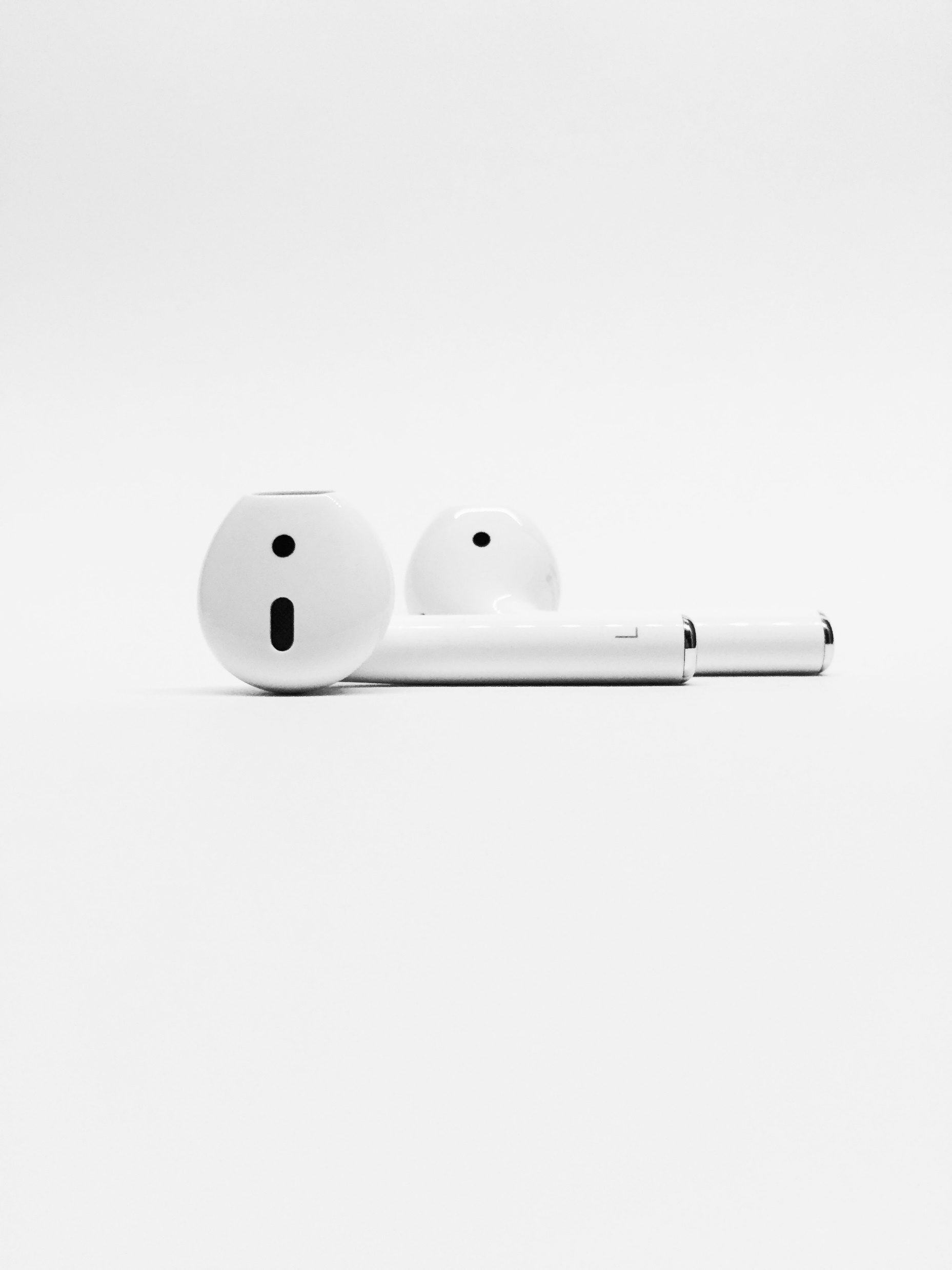 With God...
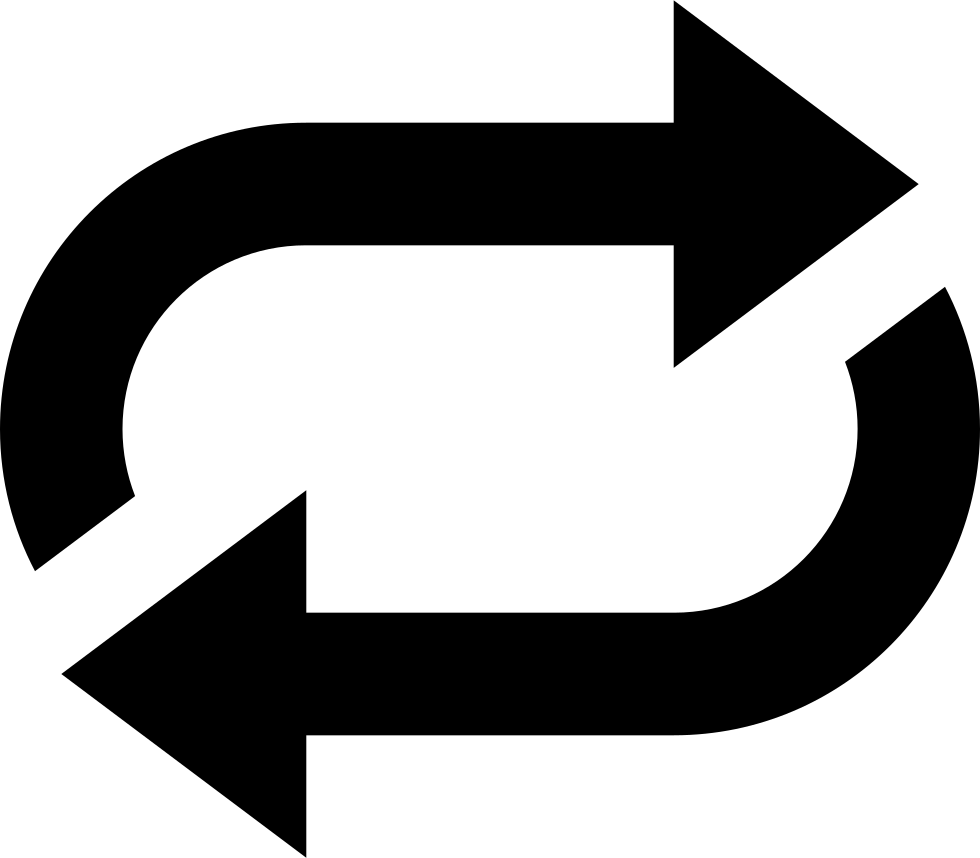 I can endure suffering
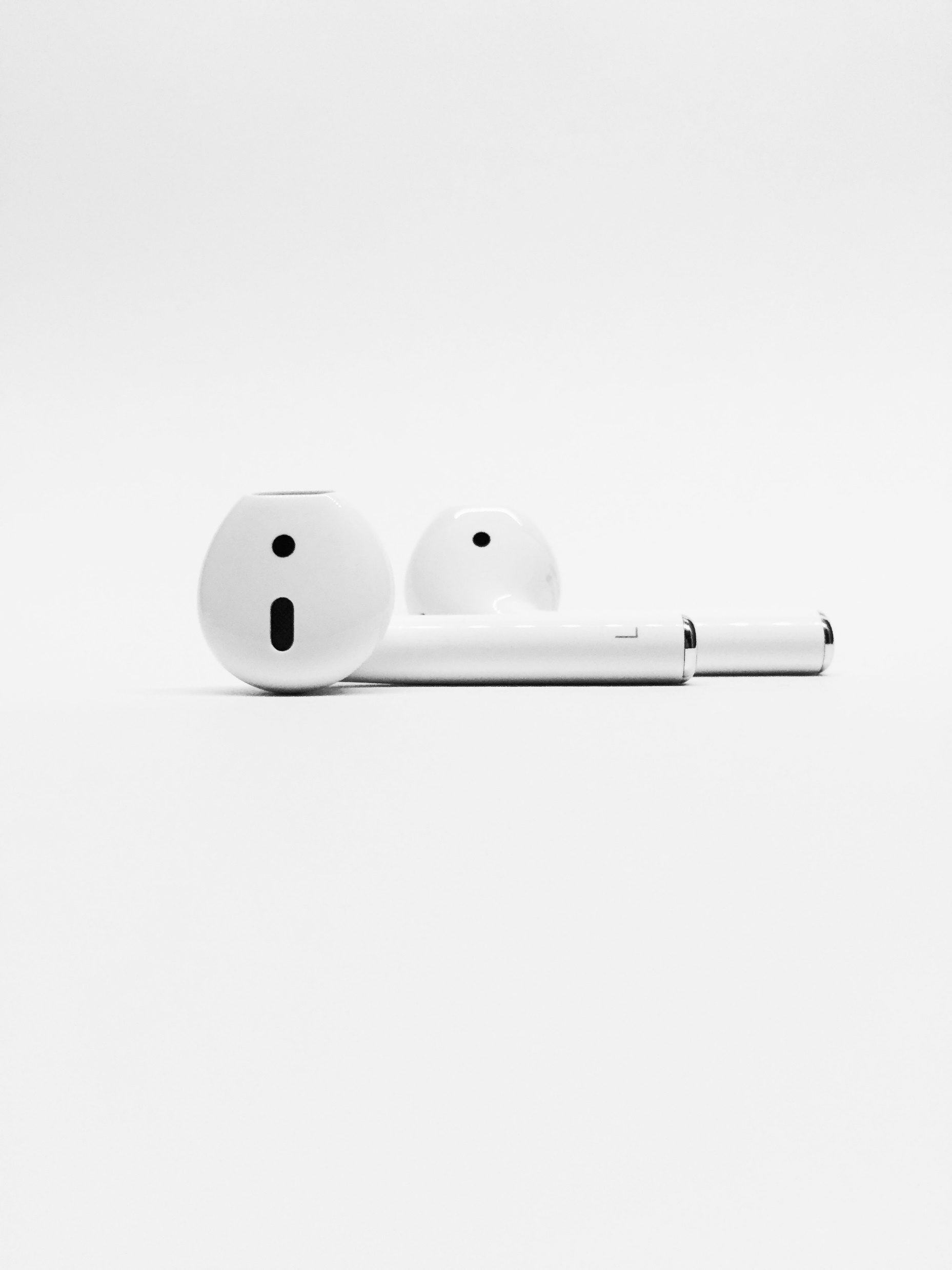 2 Corinthians 1:4-5New Living Translation
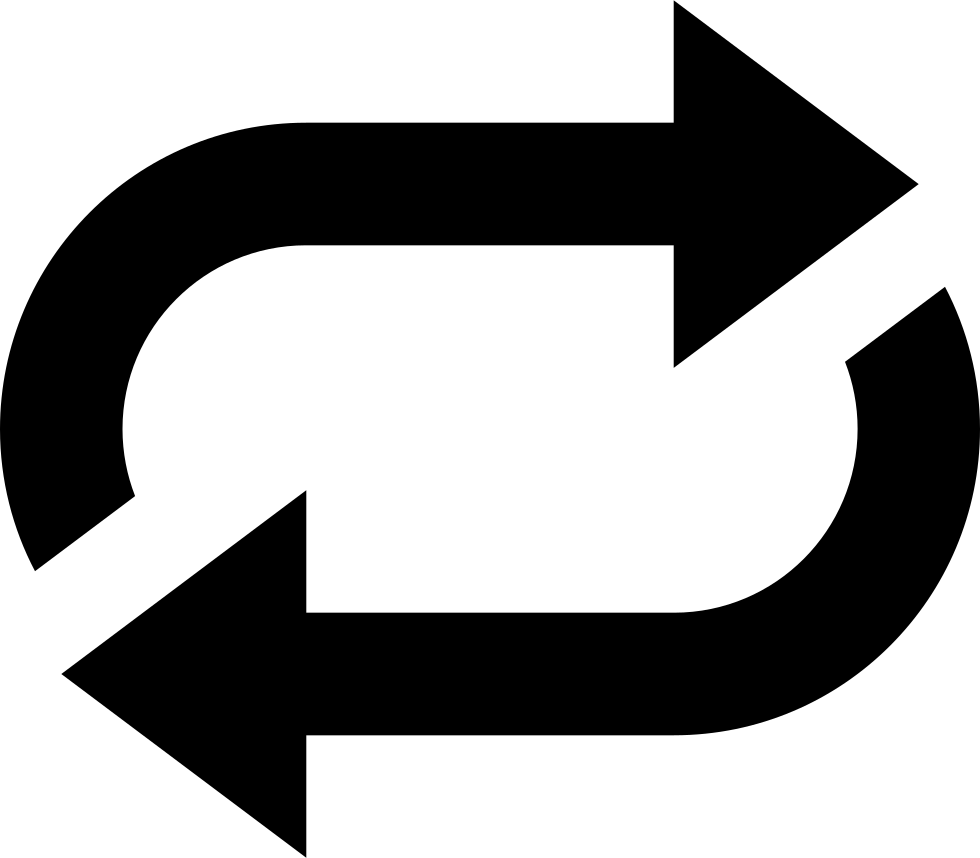 He comforts us in all our troubles so that we can comfort others. When they are troubled, we will be able to give them the same comfort God has given us. For the more we suffer for Christ, the more God will shower us with his comfort through Christ.
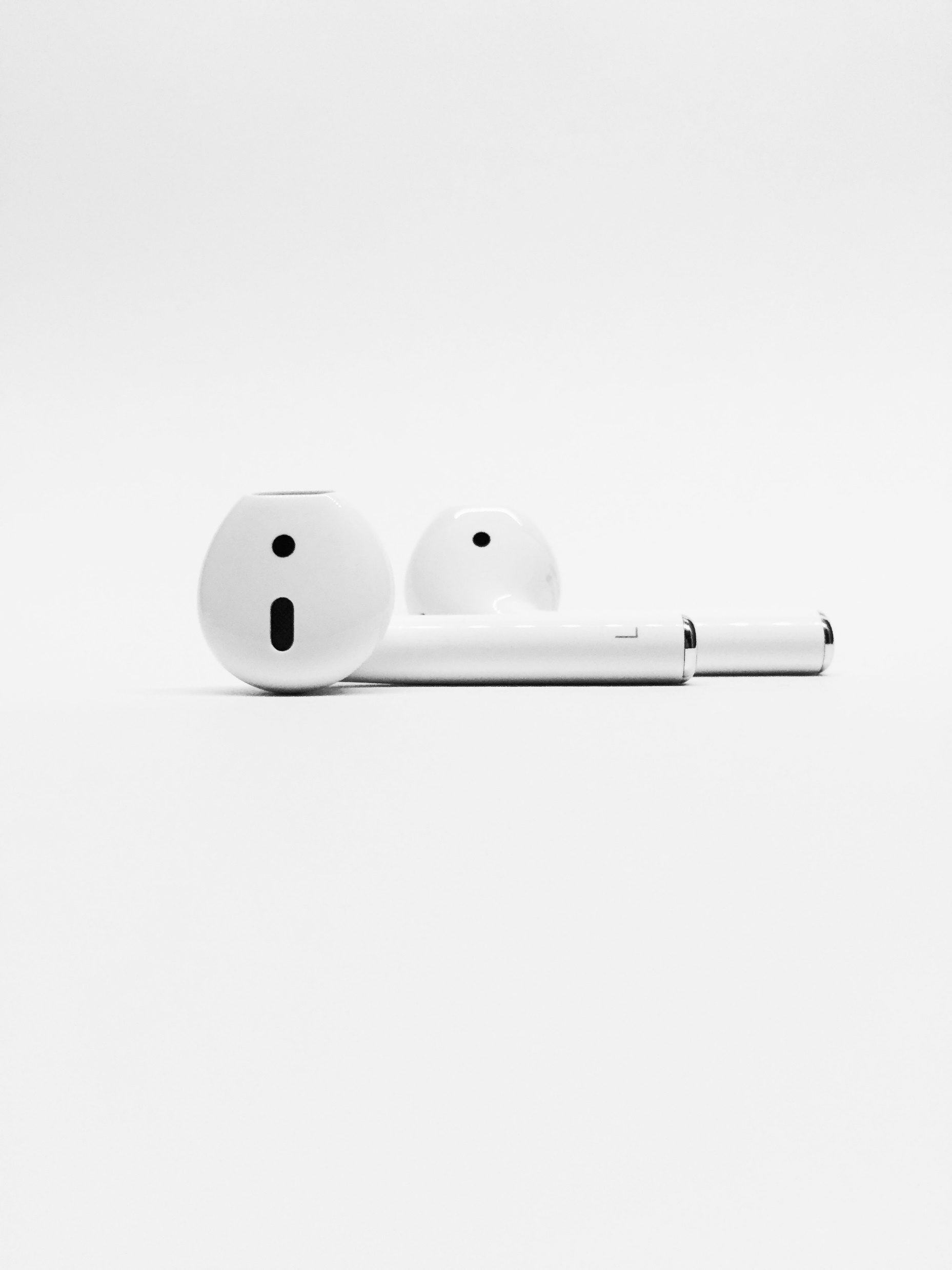 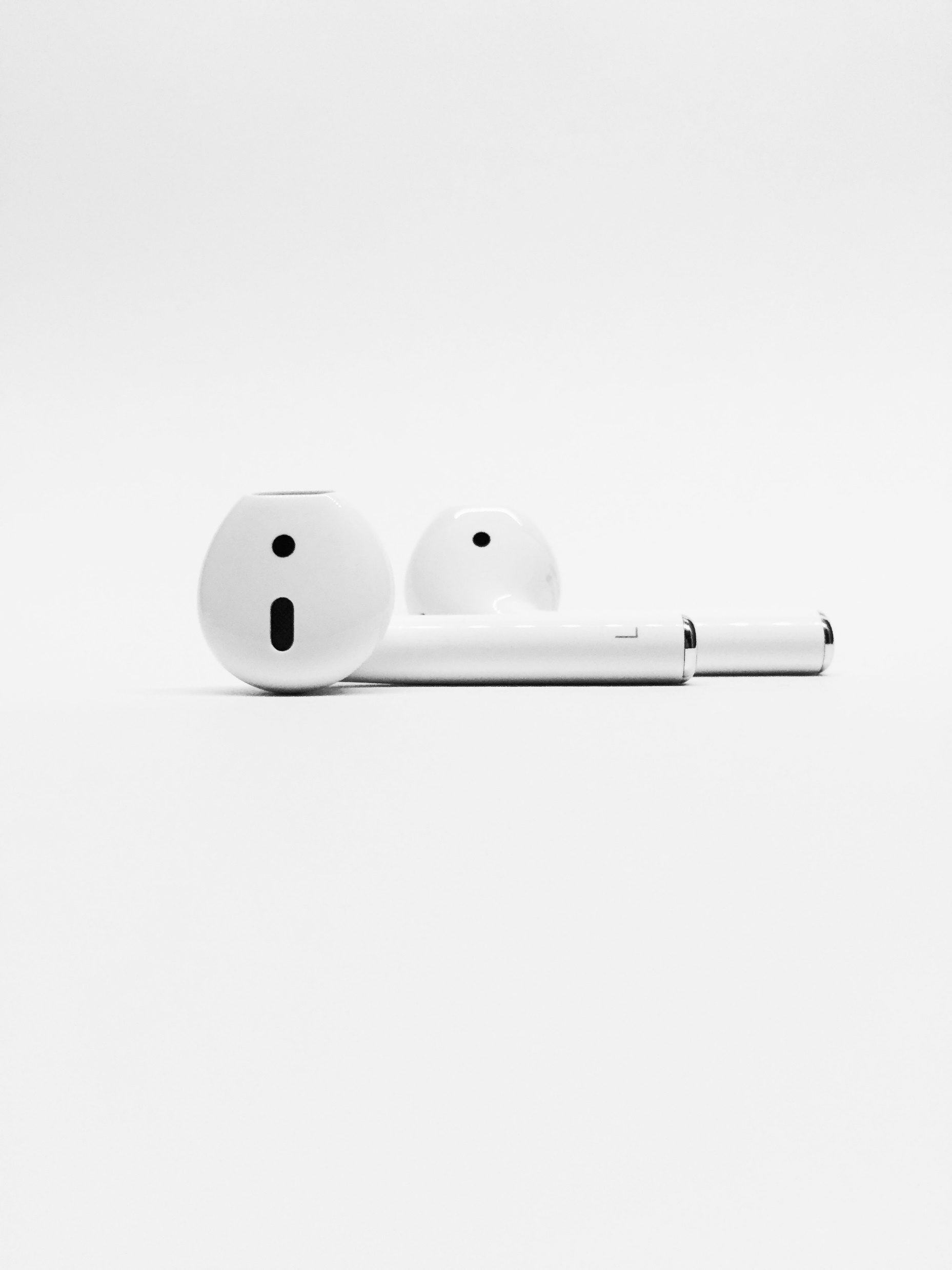 With God...
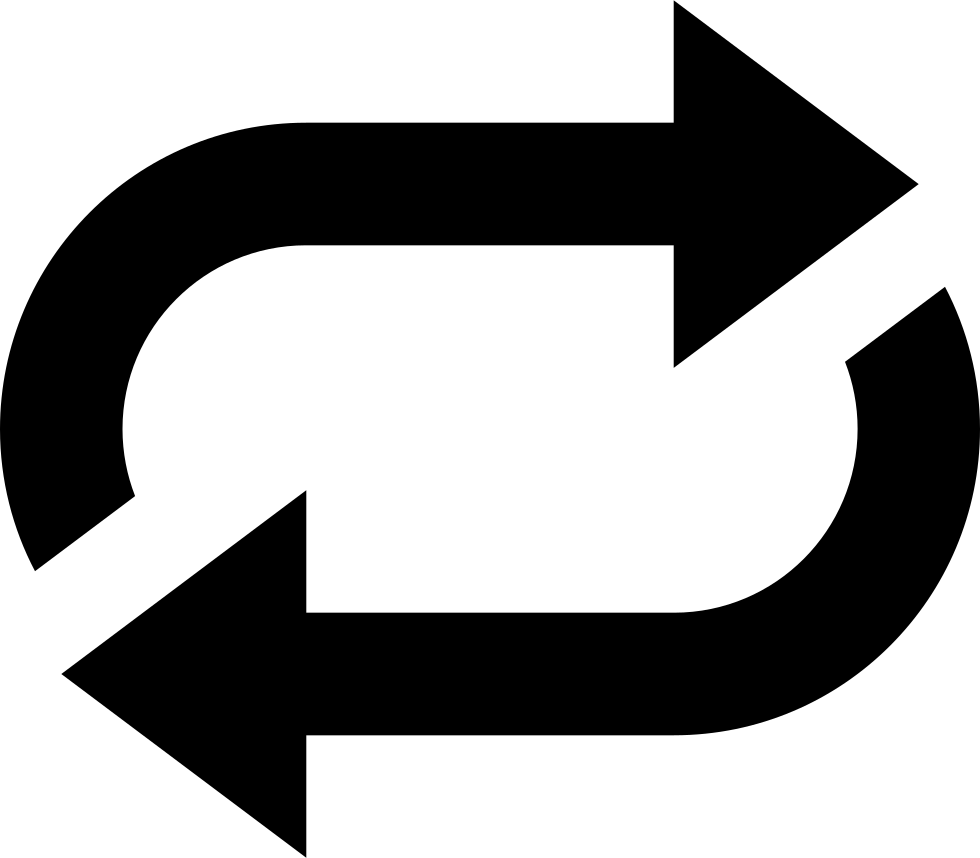 I can be content
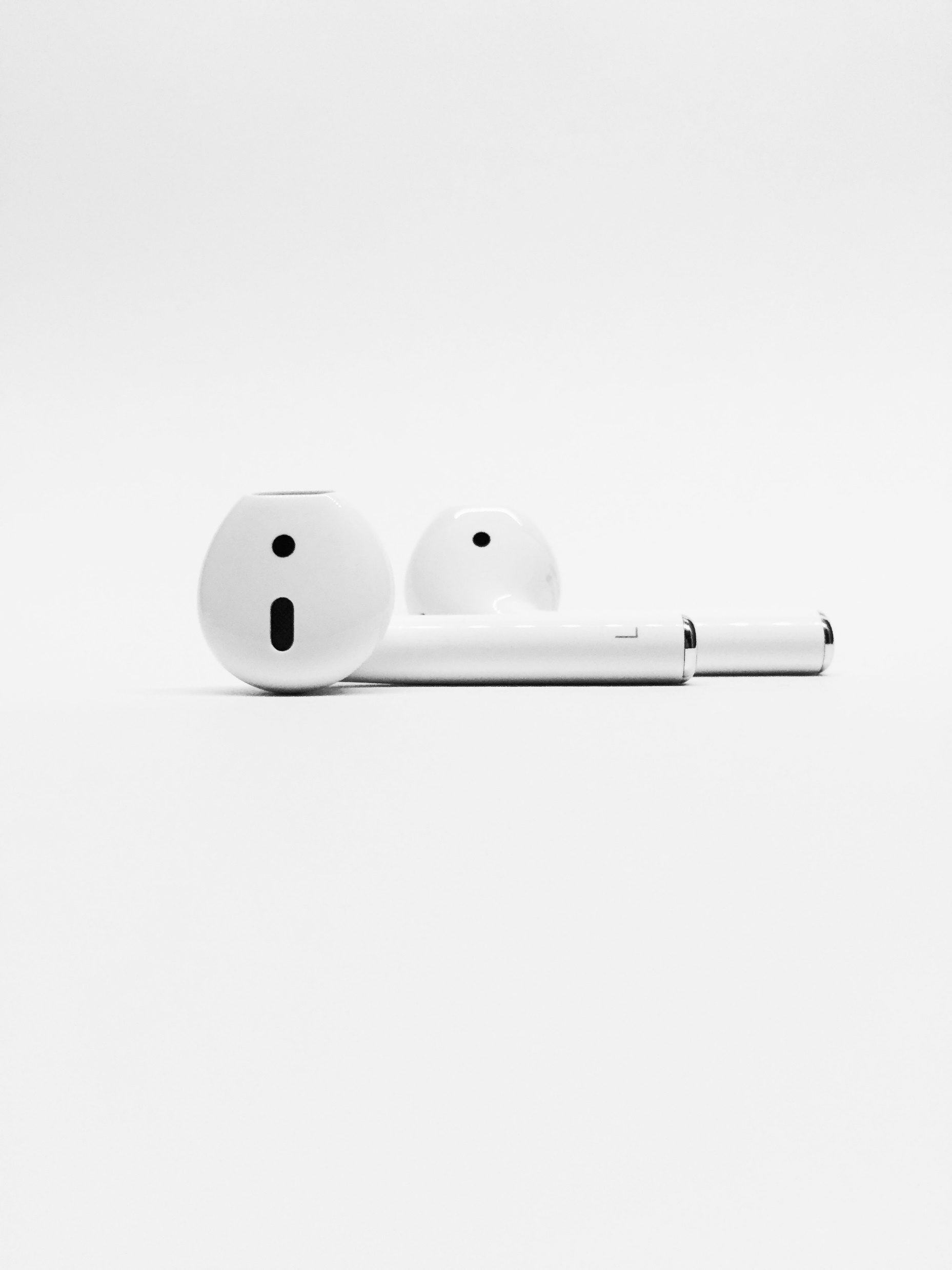 Philippians 4:11b-12aNew Living Translation
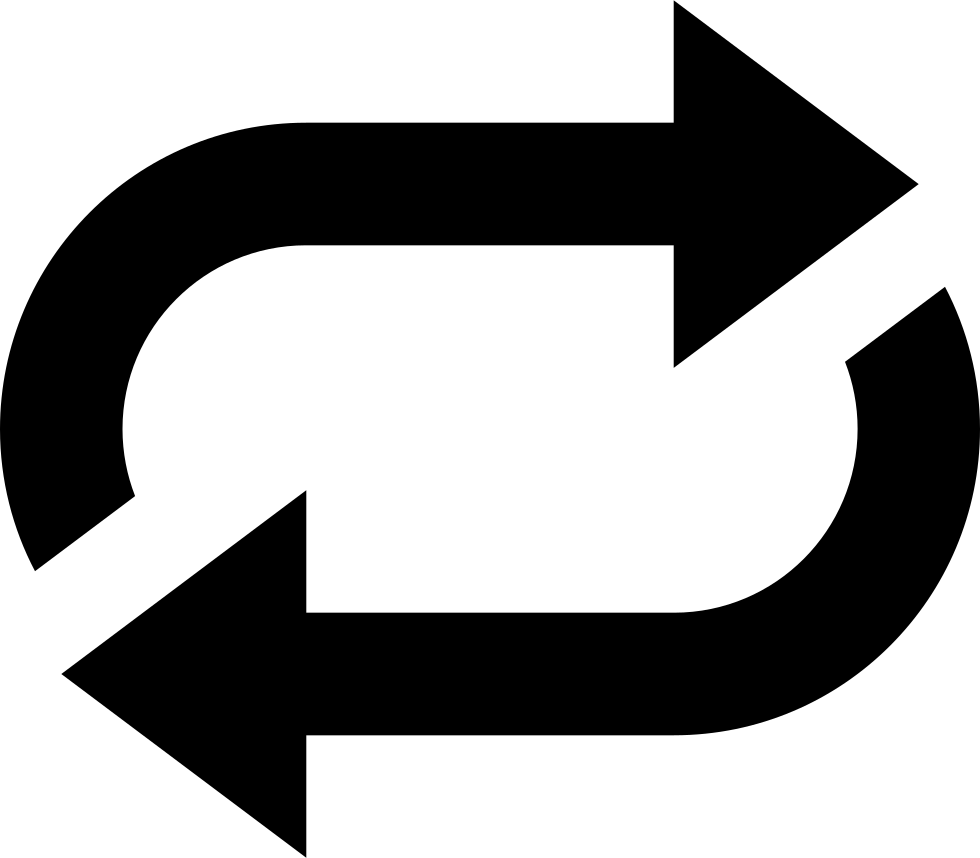 …for I have learned how to be content with whatever I have. I know how to live on almost nothing or with everything.
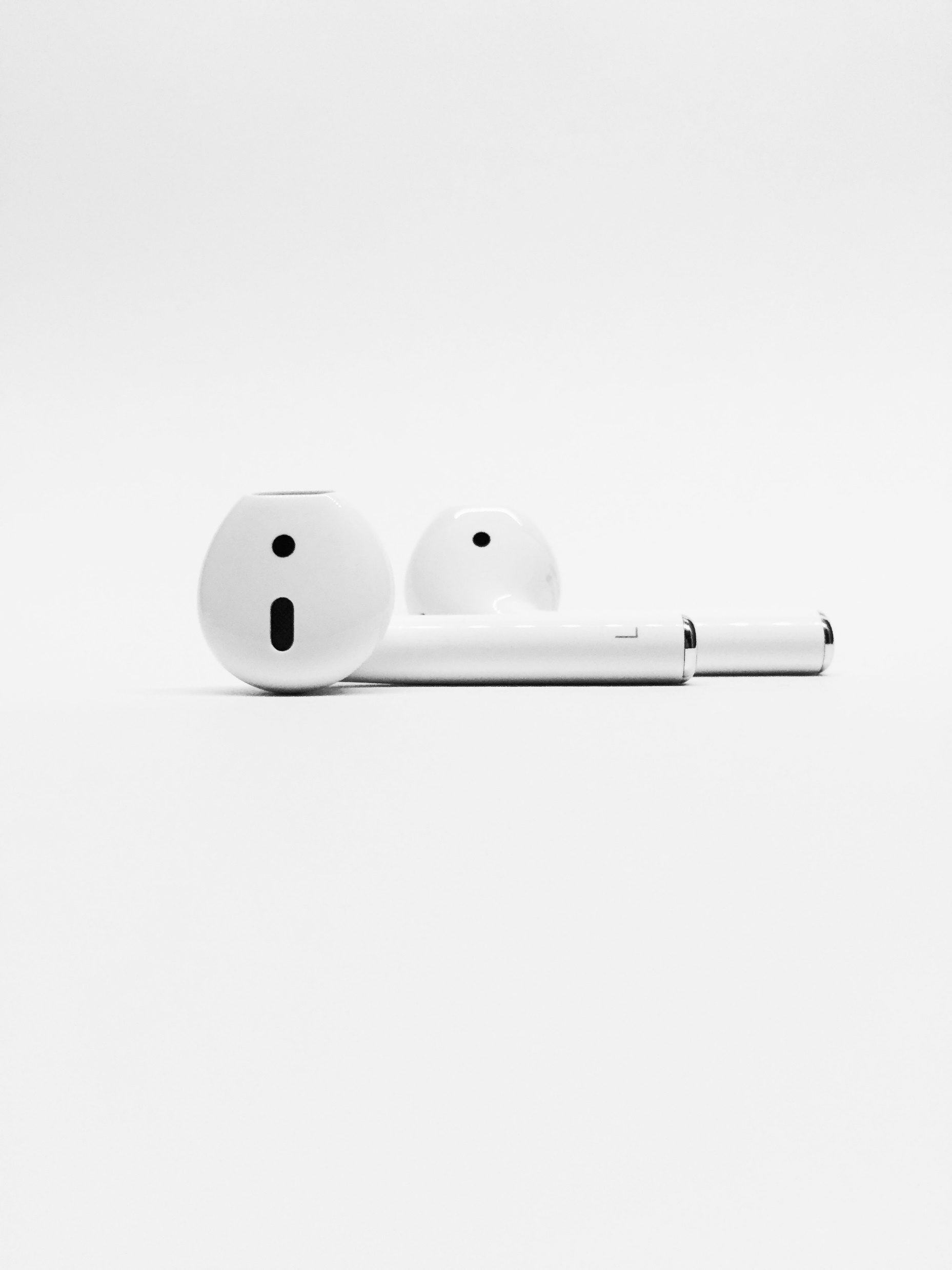 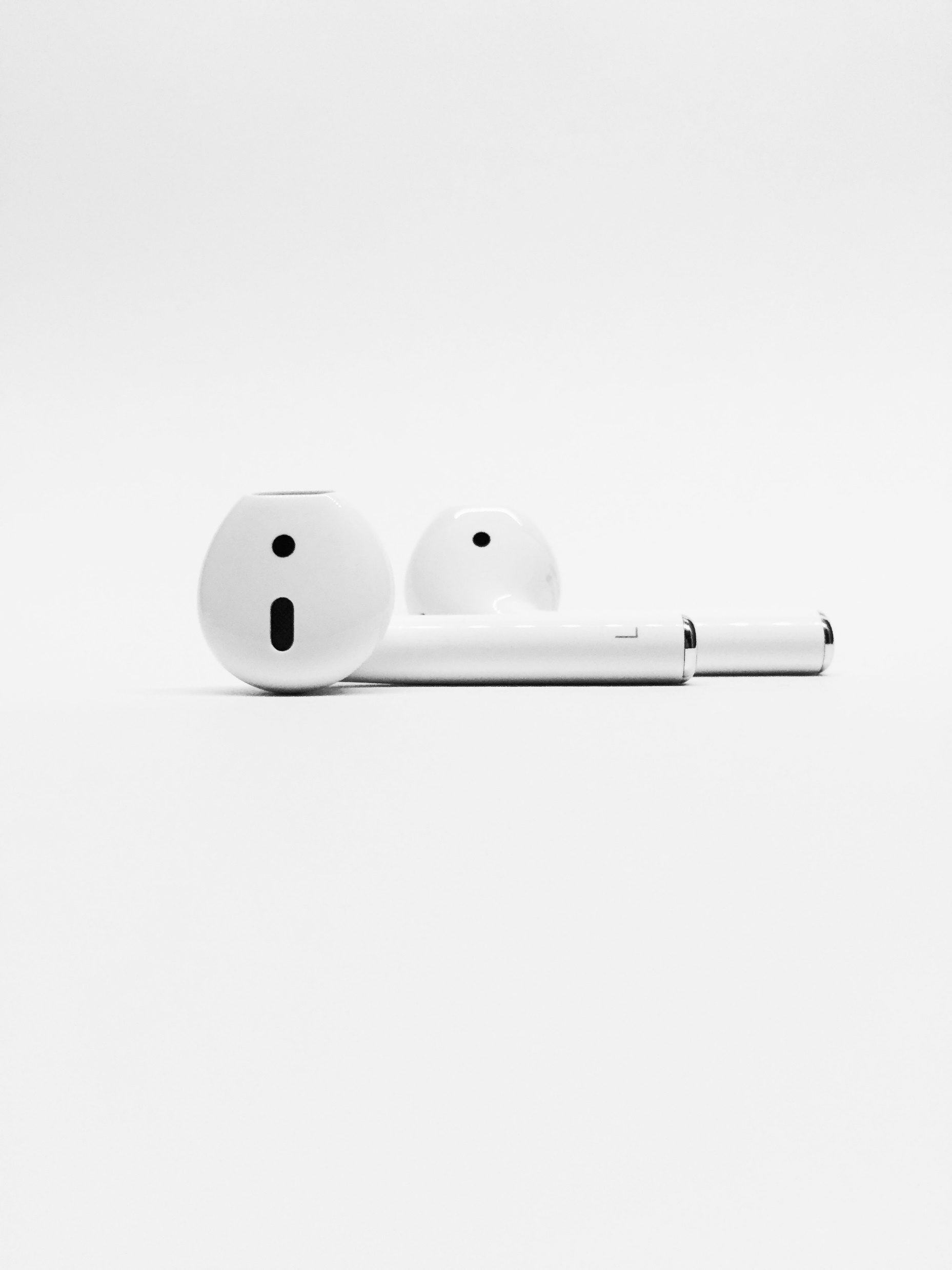 With God...
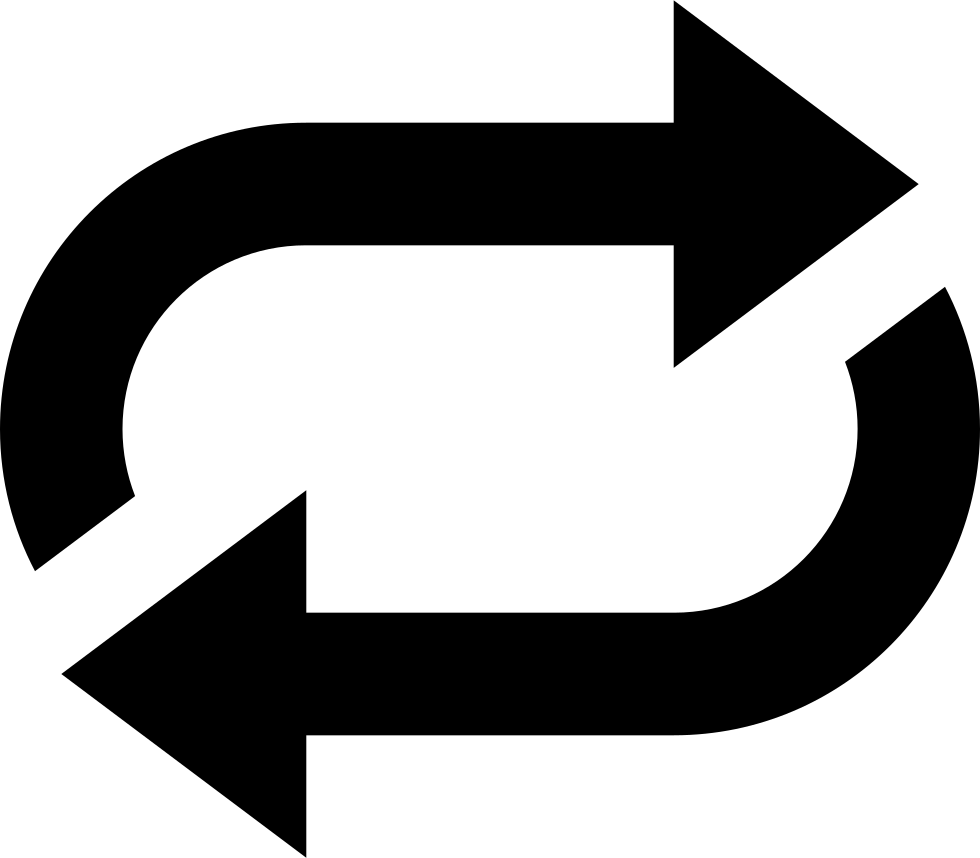 I can forgive
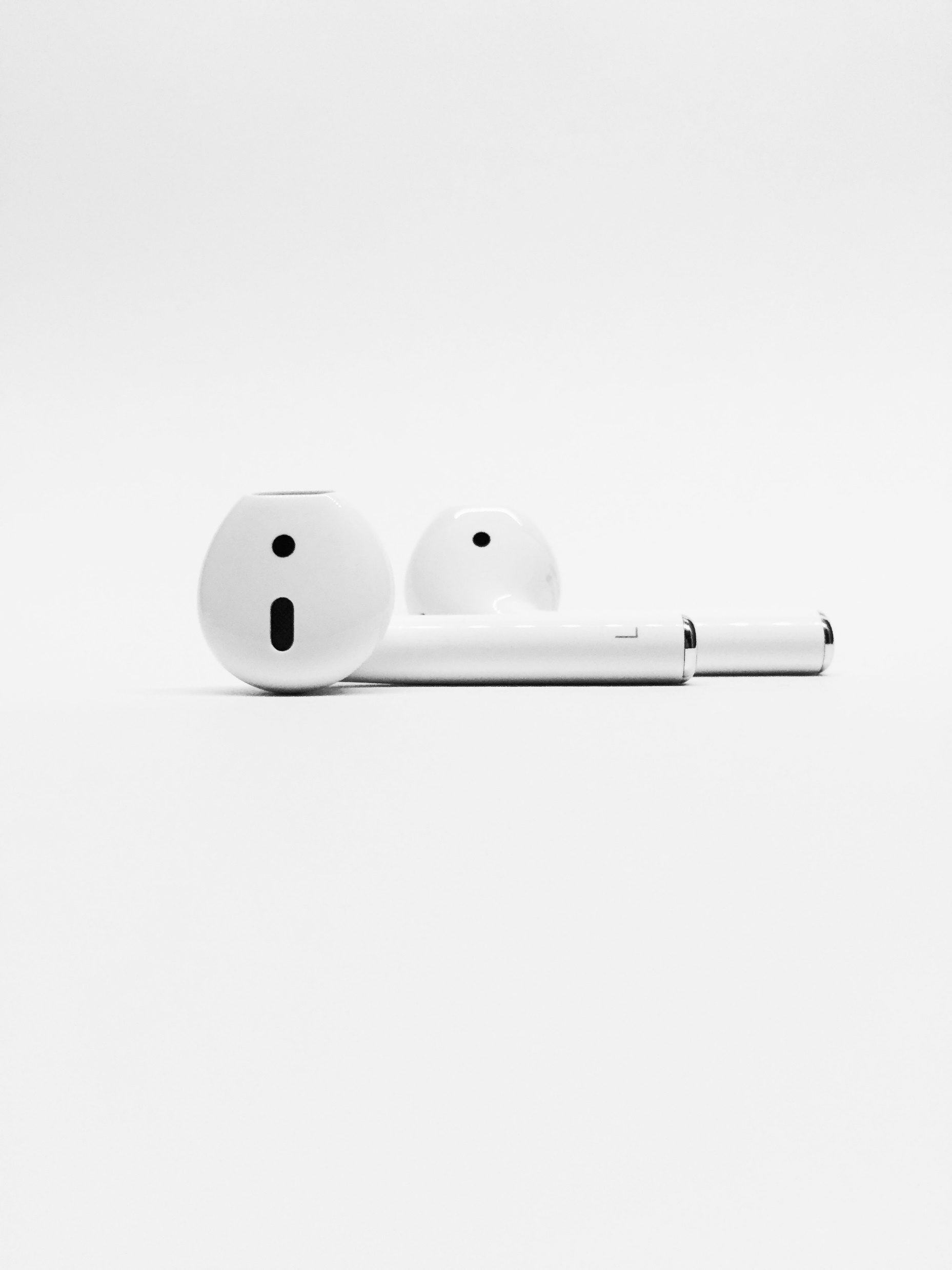 Ephesians 4:31-32New Living Translation
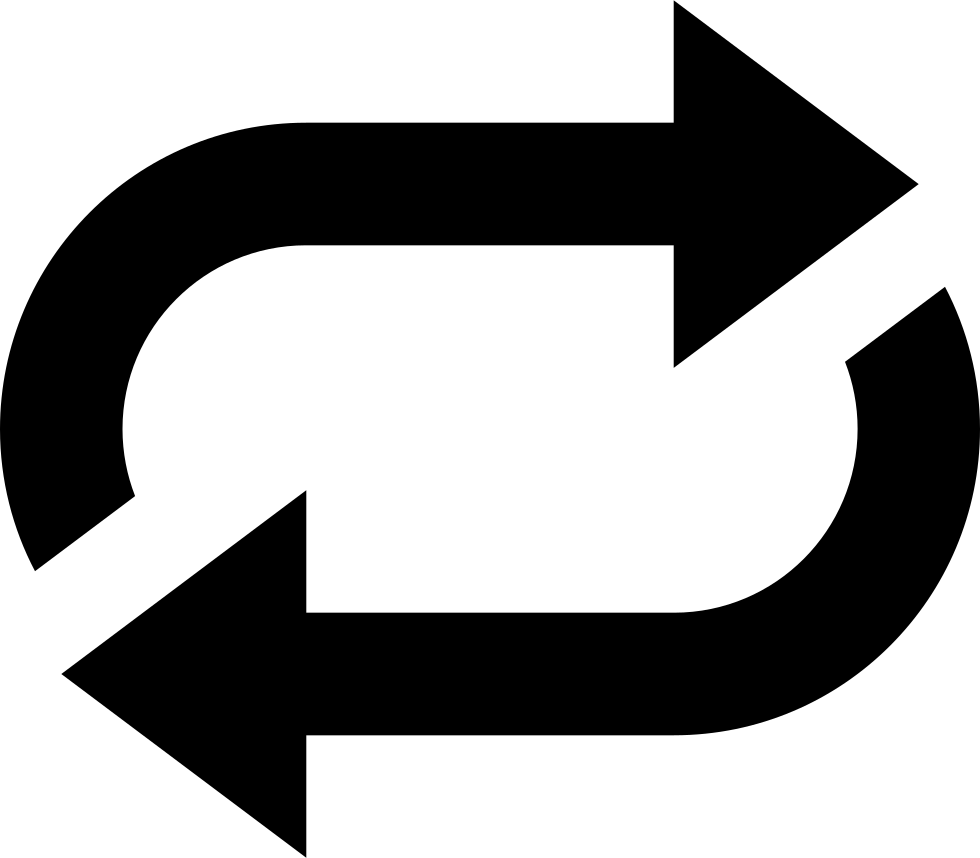 Get rid of all bitterness, rage, anger, harsh words, and slander, as well as all types of evil behavior. Instead, be kind to each other, tenderhearted, forgiving one another, just as God through Christ has forgiven you.
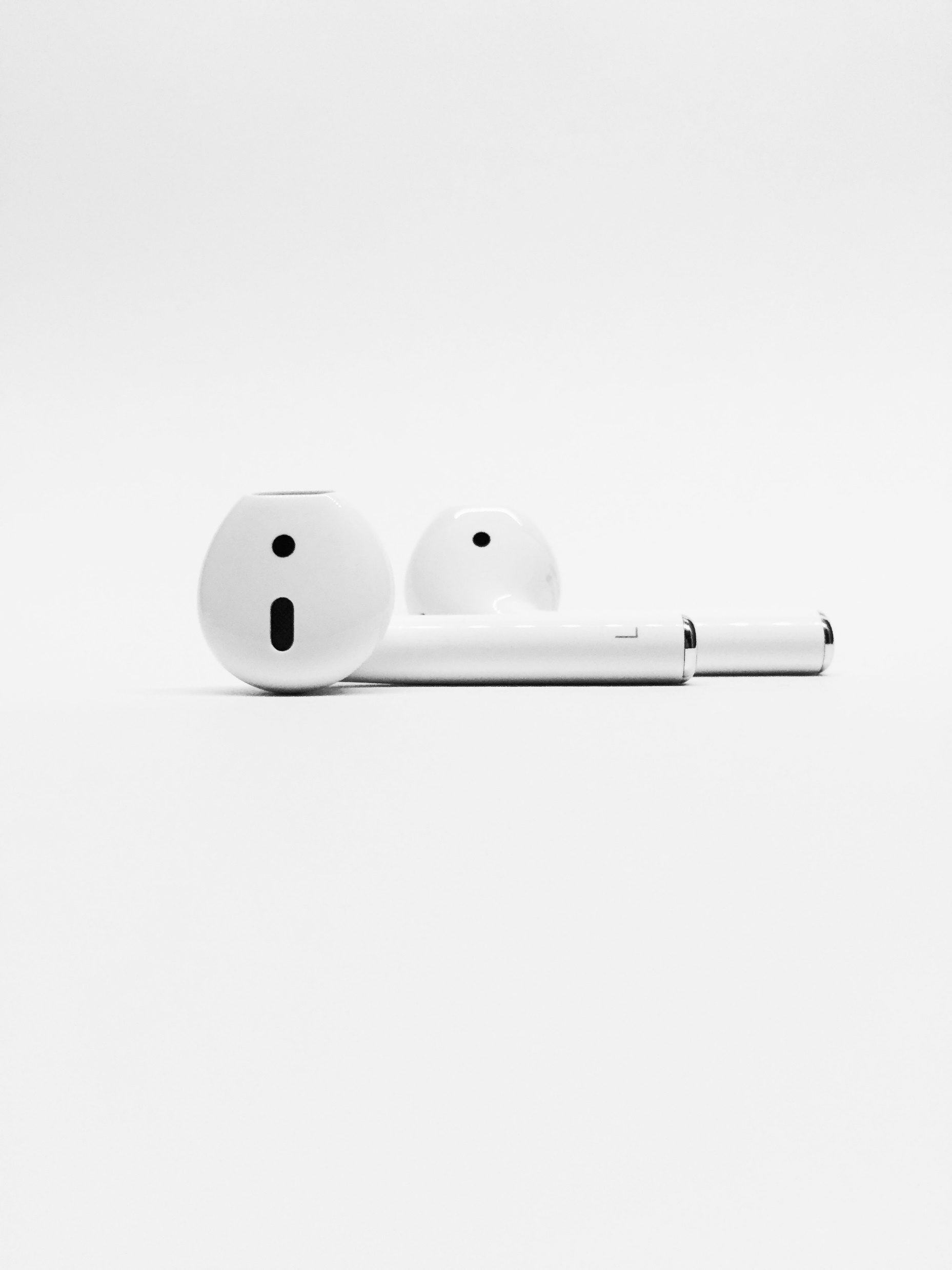 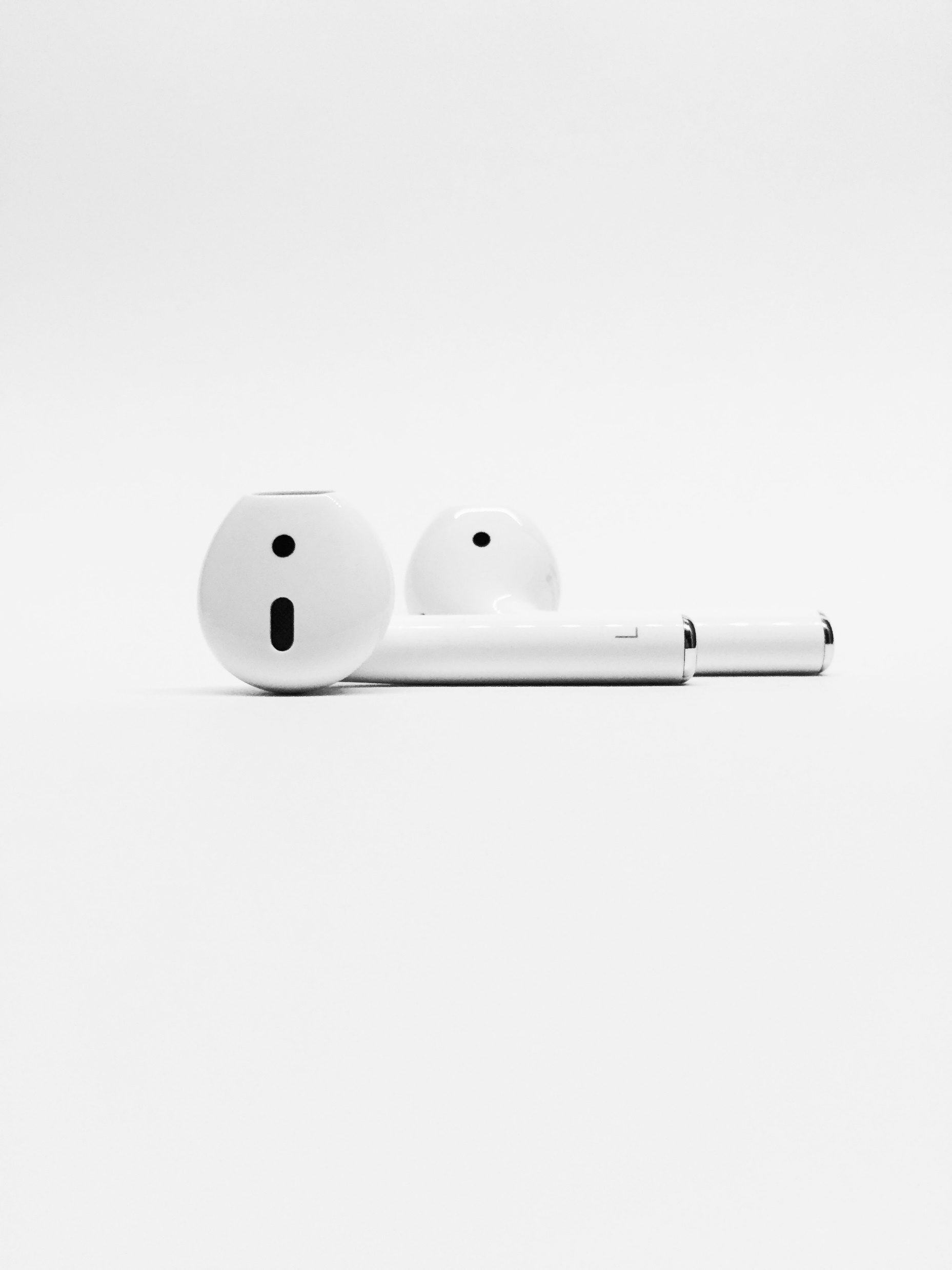 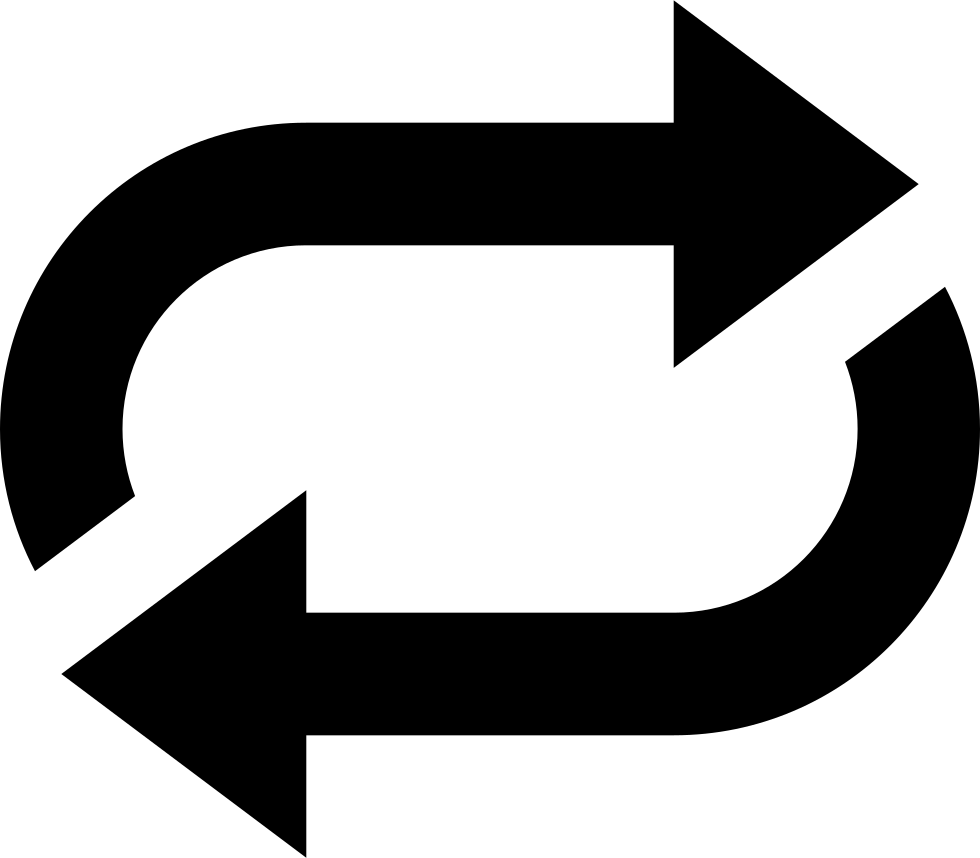 Nothing is Impossiblewith God
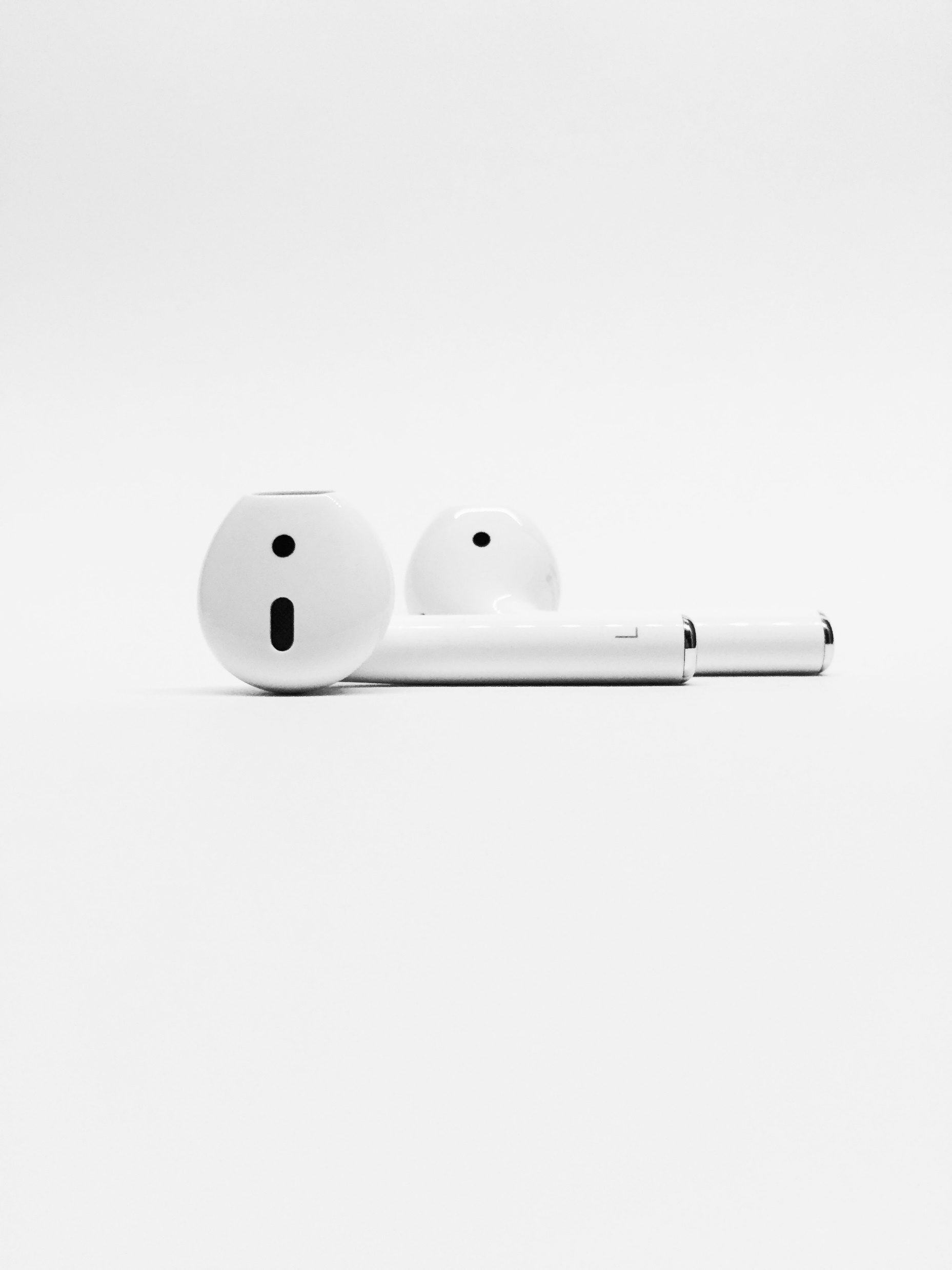 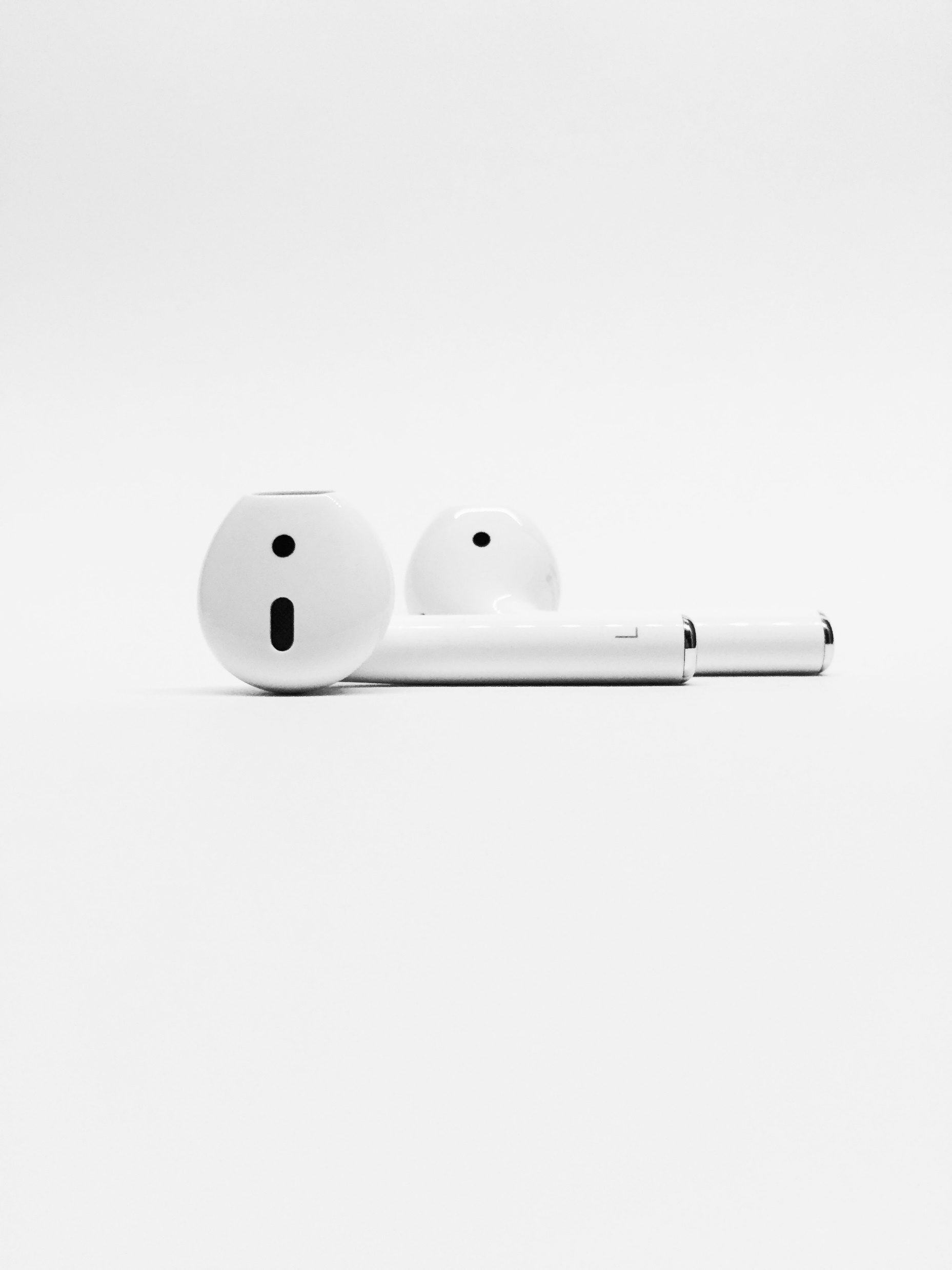 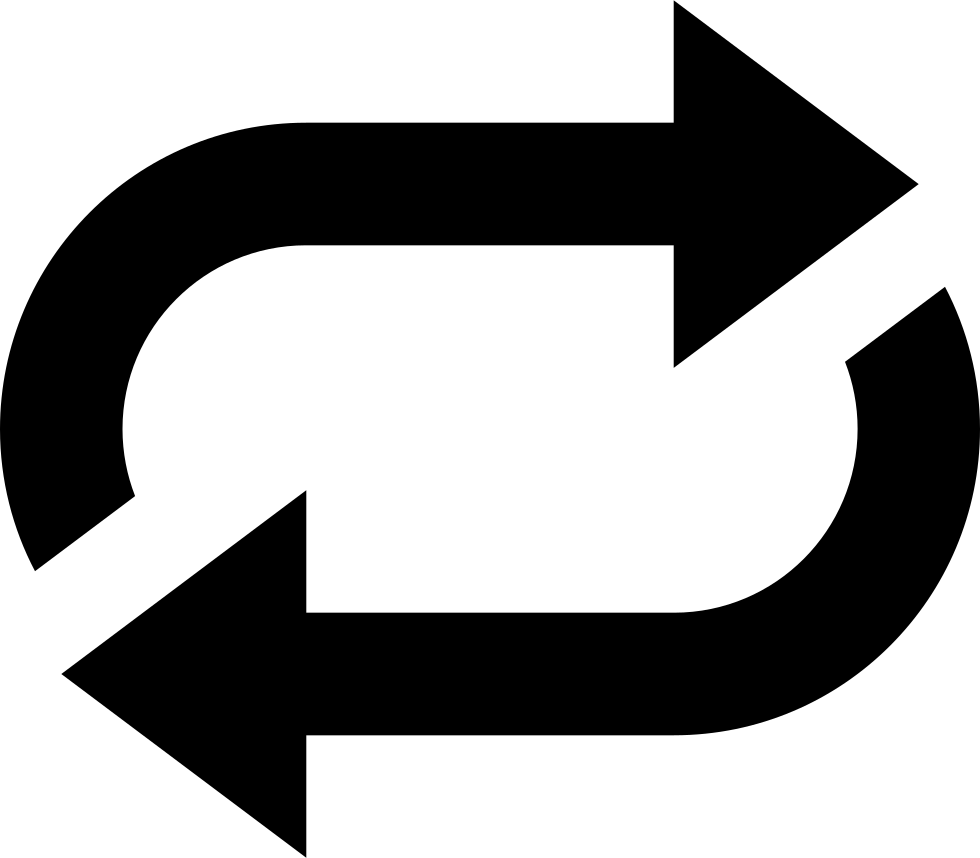 Keep itOn Repeat